Product Knowledge Training
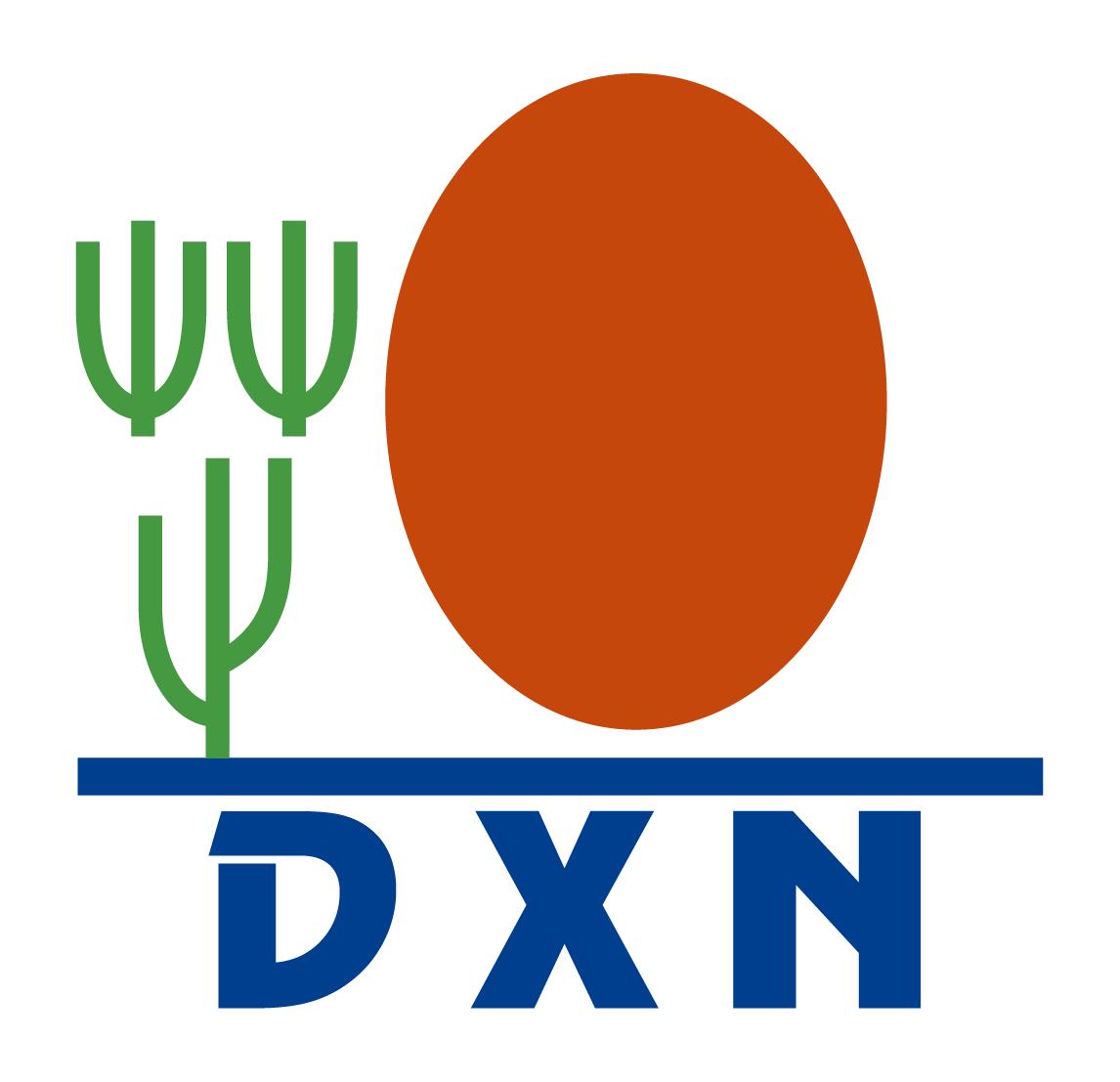 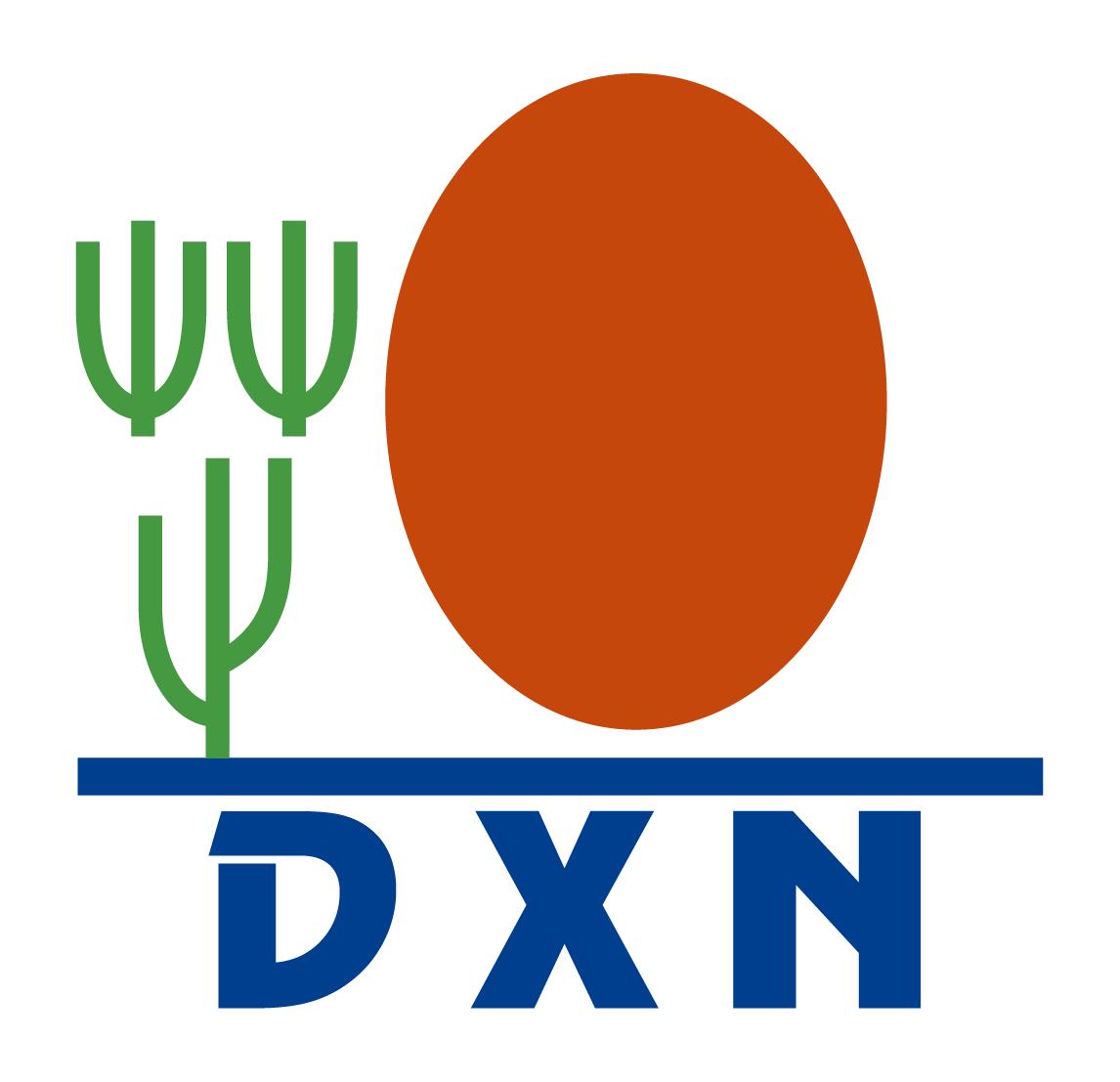 Product Knowledge Training
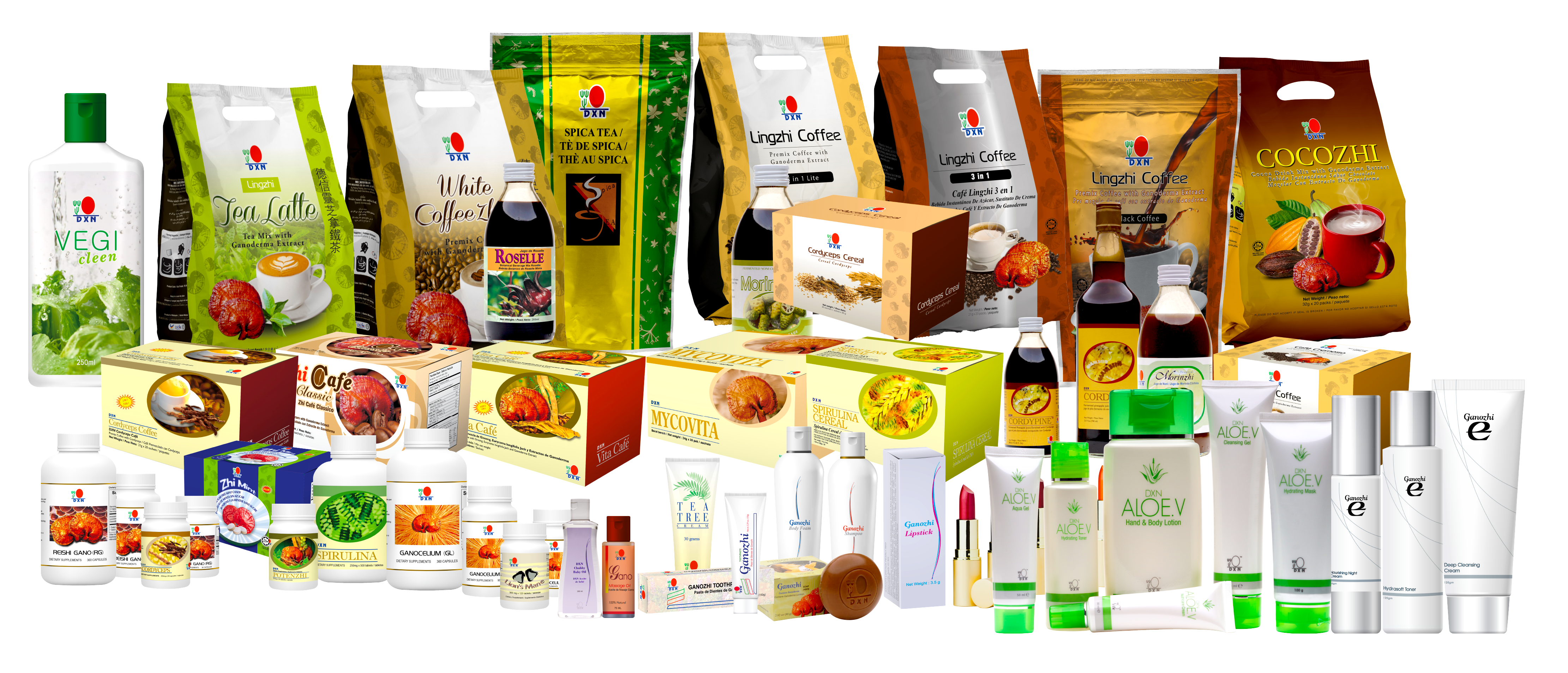 Food and dietary supplement products sold by Daxen are intended to contribute to the daily diet and overall health and are not intended for use in the prevention, treatment, mitigation, or cure of any disease or health related condition.  Consult an appropriately licensed health care practitioner for a medical history evaluation, diagnosis, treatment, and health recommendations.
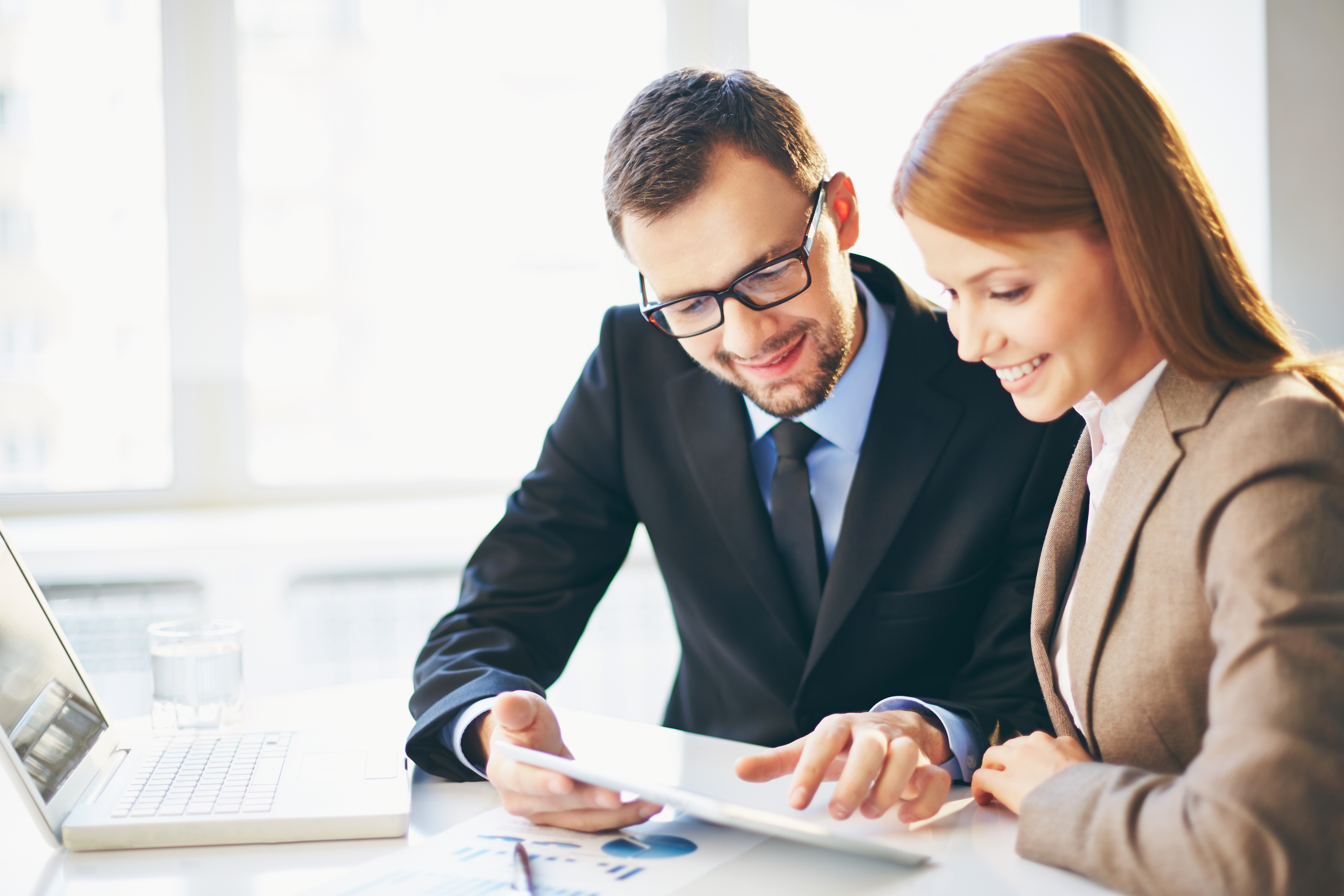 Learning DXN Products
Learning the differentiation strategy
Learning the special features of the products
Learning about the food theories relating to the products 
Learning about the product positioning for wellbeing
Learning the skill to use product knowledge for creating demand
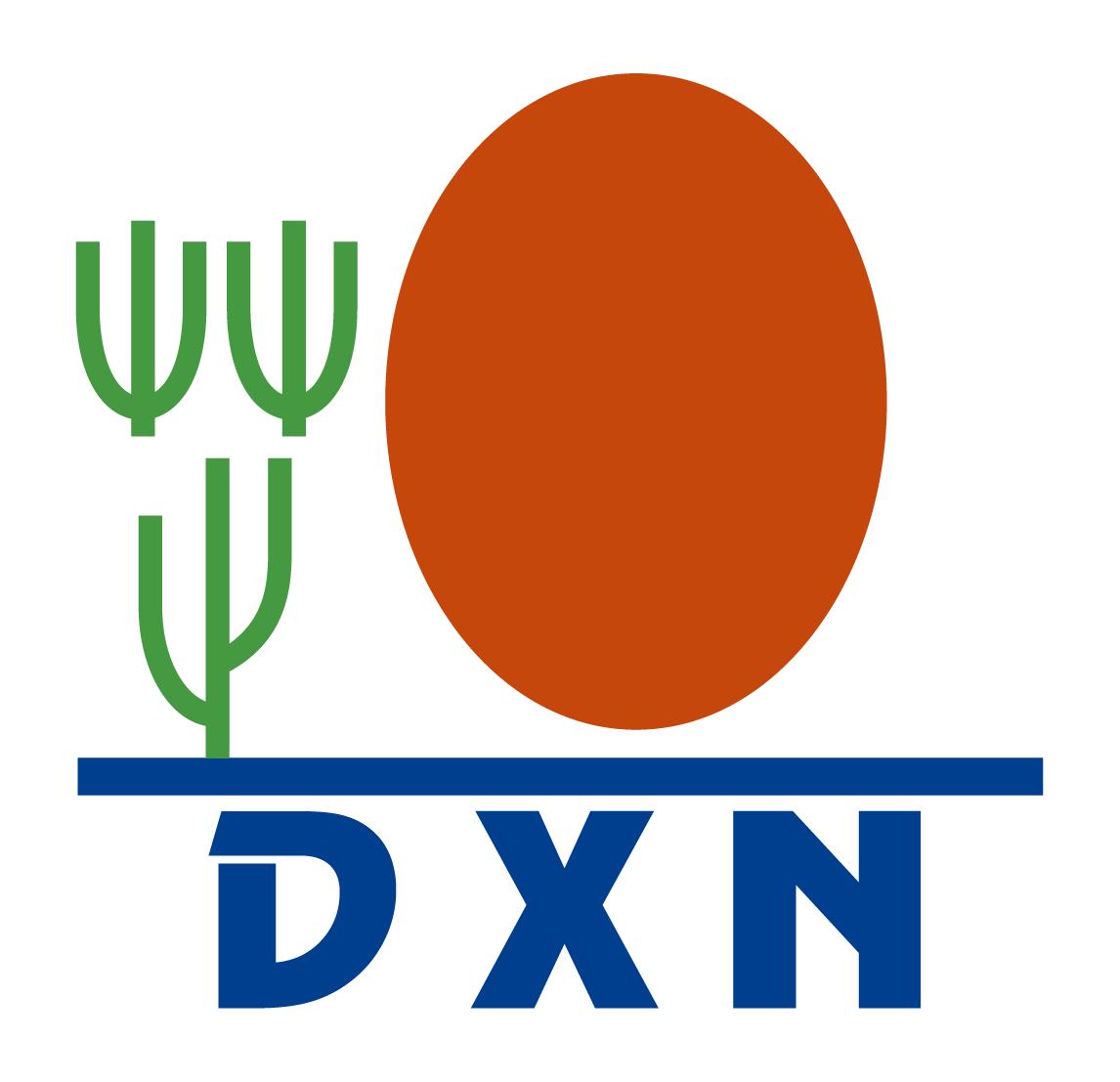 Product Knowledge Training
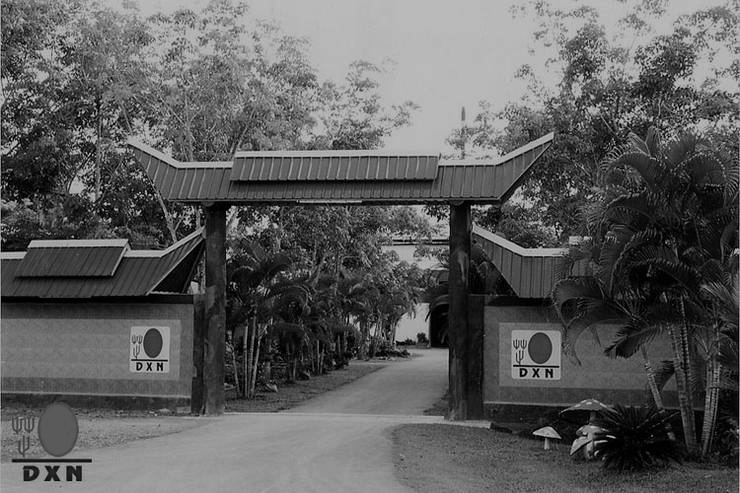 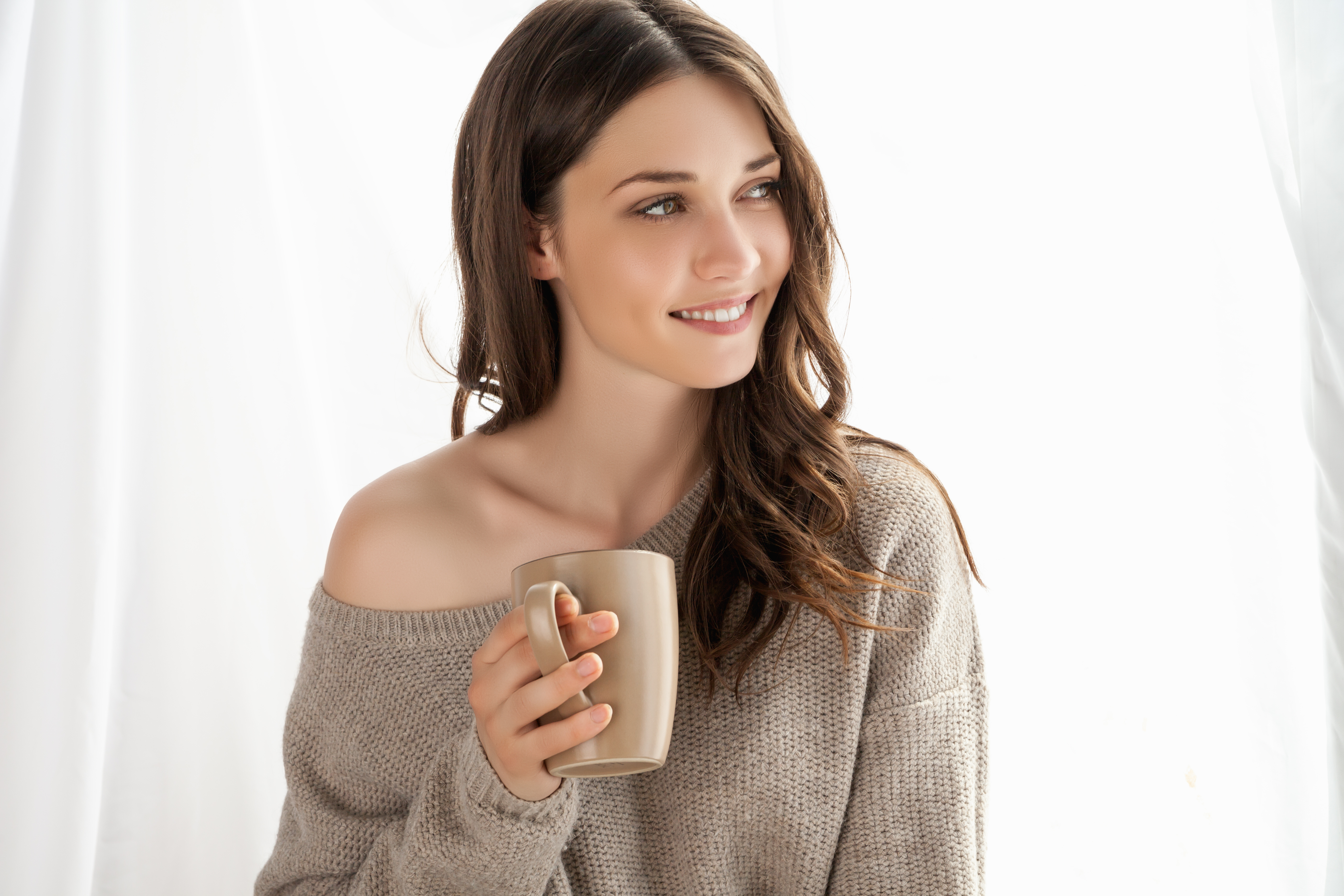 Differentiation Strategy
What is the difference between DXN products and the products of other companies?
There are different categories of consumers 
There are 2 extreme groups in between these categories
One extreme is mainly for price
Another extreme is mainly for quality DXN is selling quality products
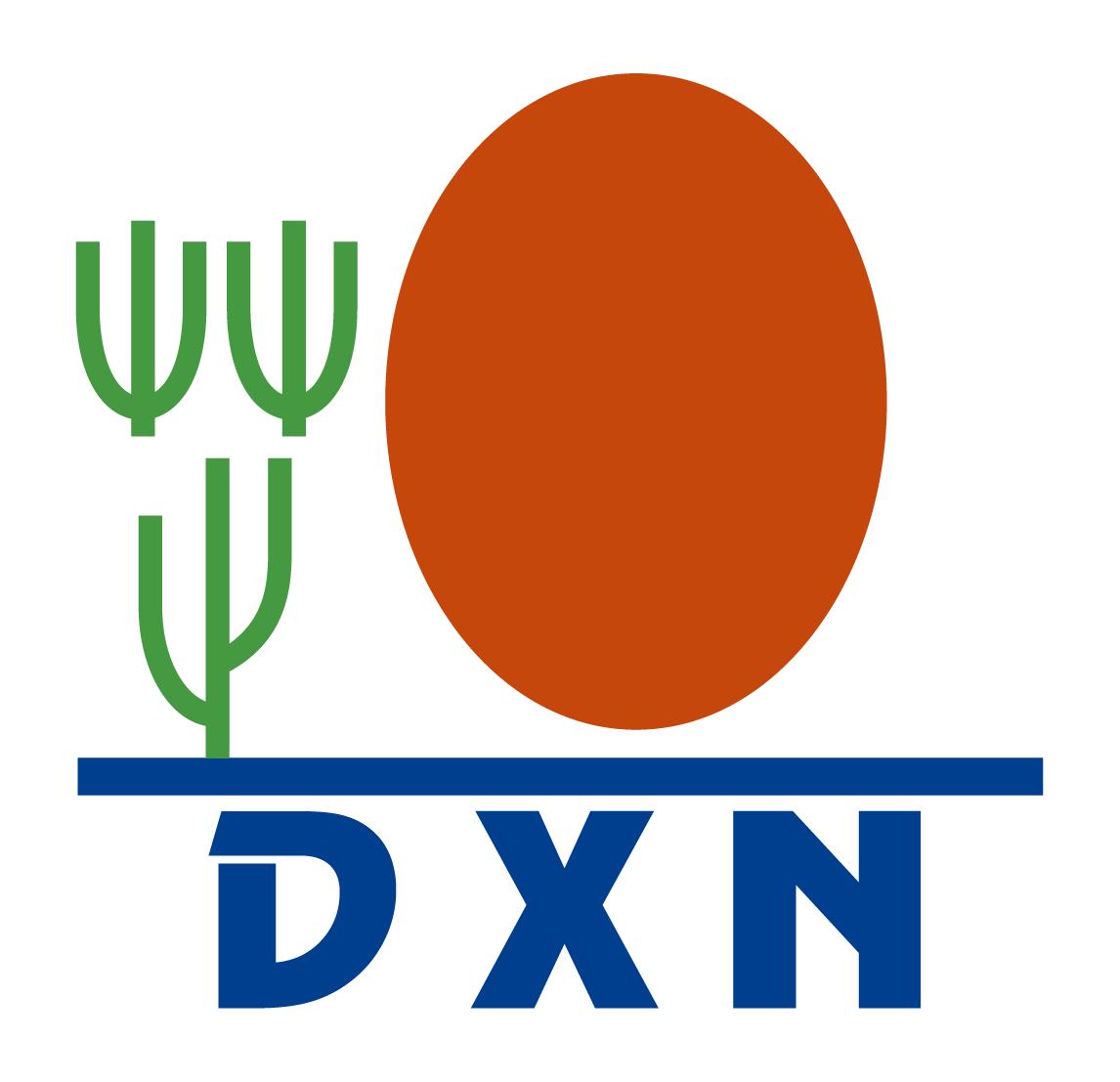 Product Knowledge Training
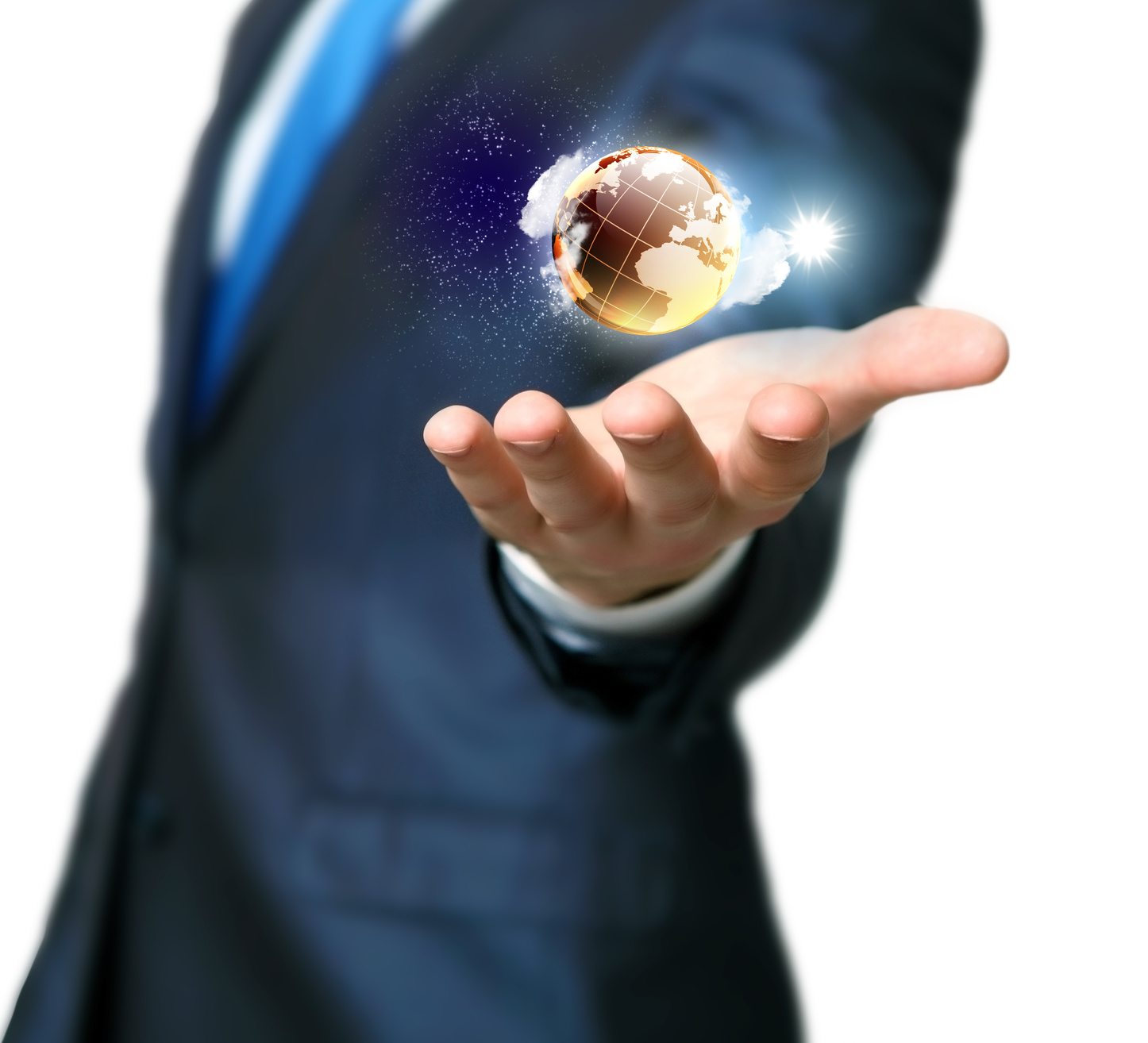 Special Features of DXN Products
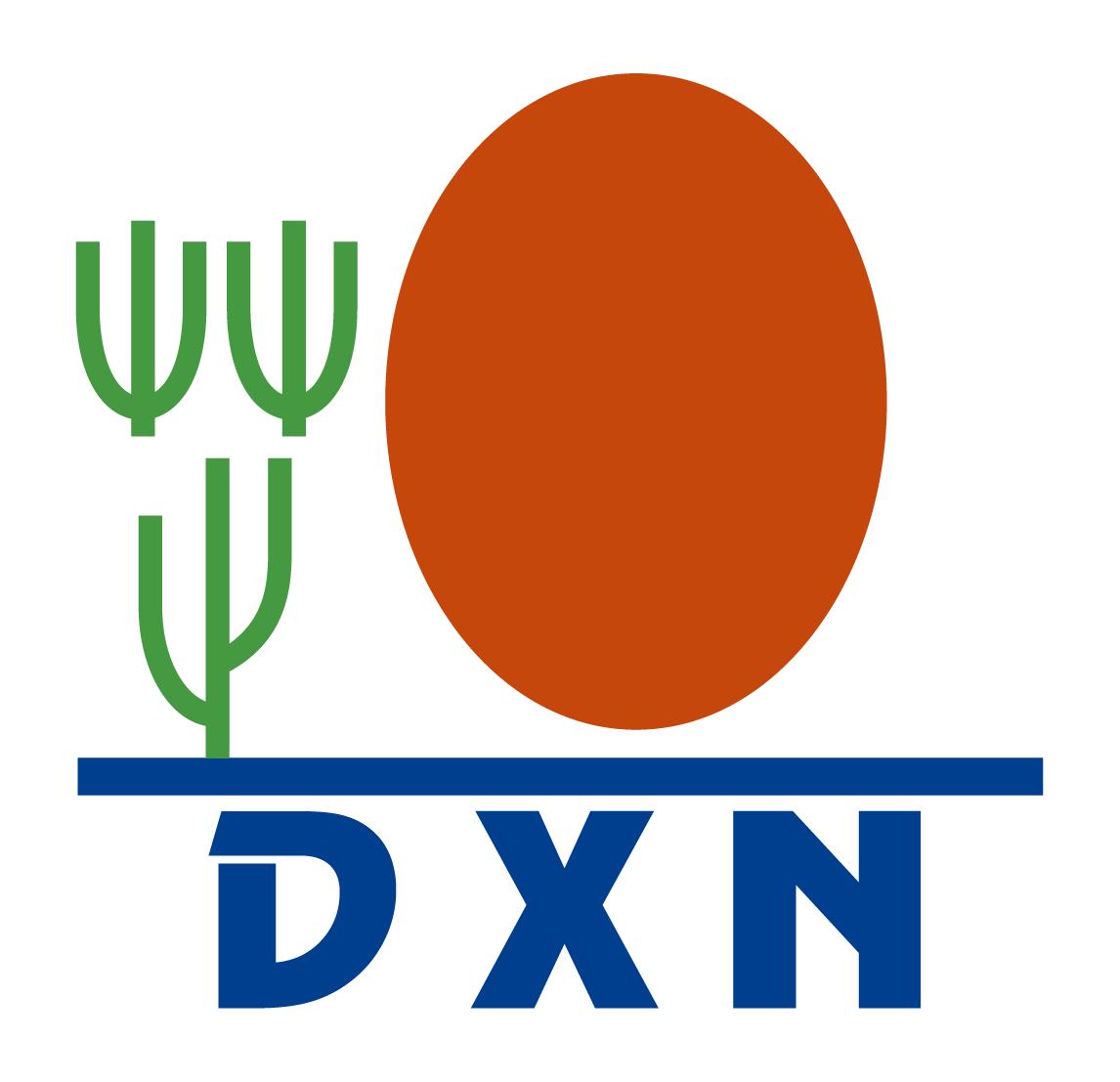 One Dragon Concept – One Total Company 
Unique Production Technology 
Fast Moving Consumable Products 
Trend Setting Products
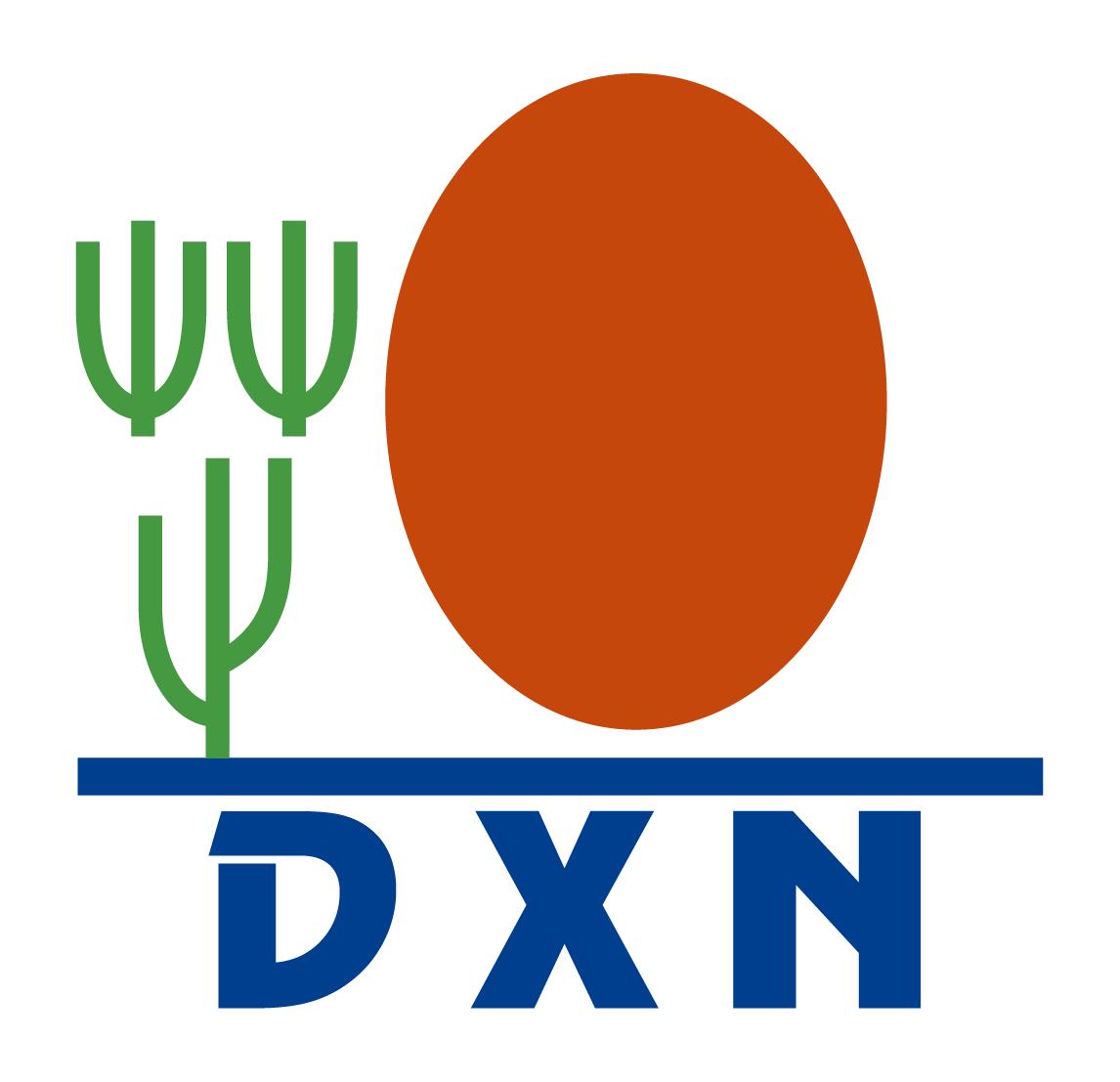 Product Knowledge Training
Company Profile
One Total Company
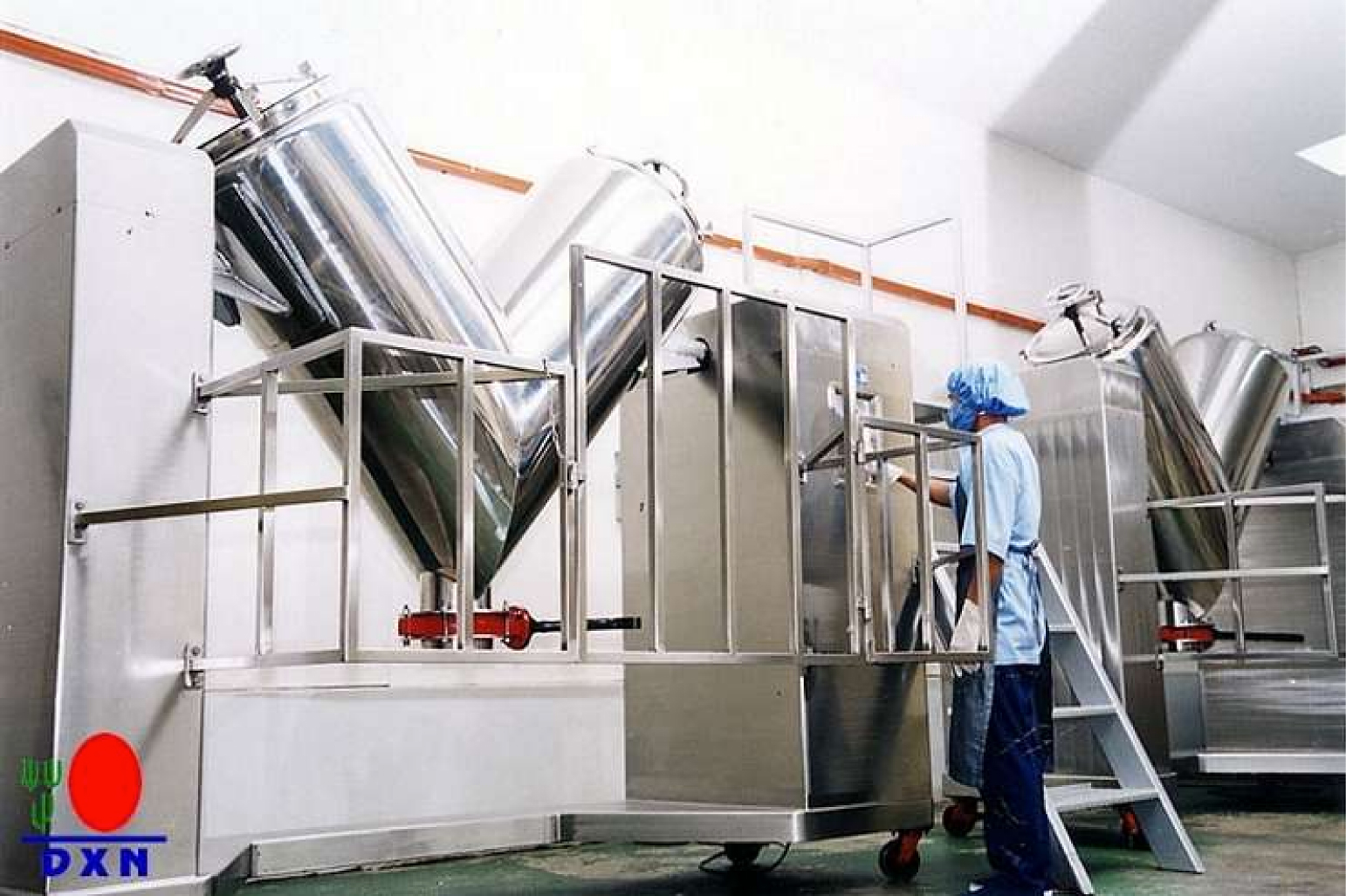 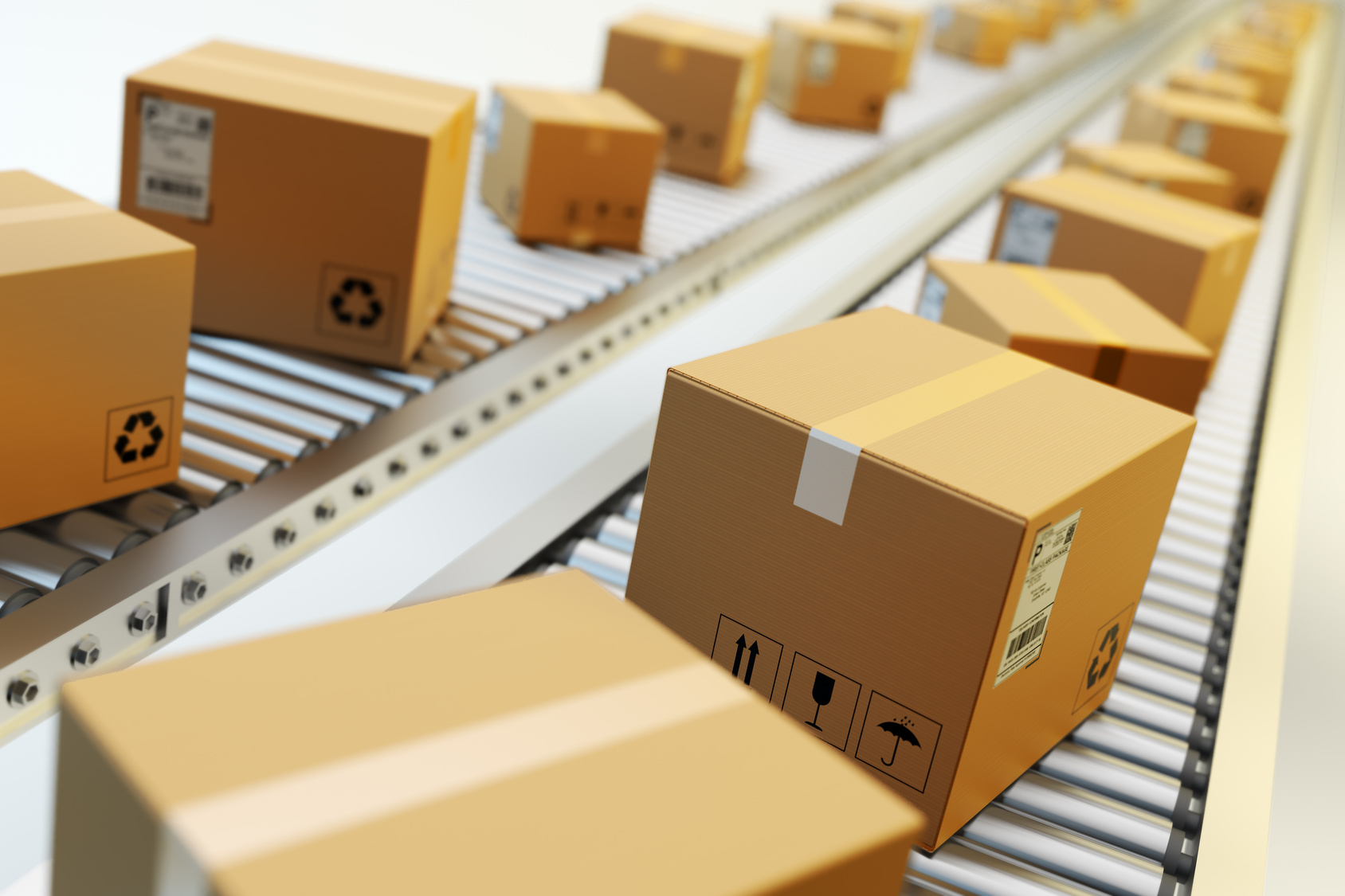 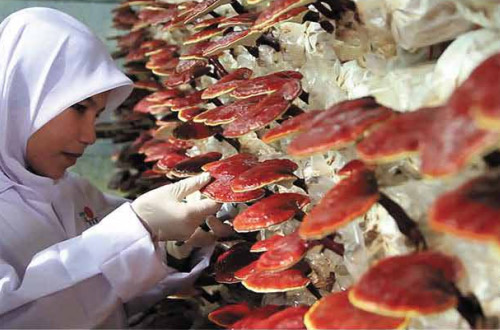 CULTIVATES
MANUFACTURES
DISTRIBUTES
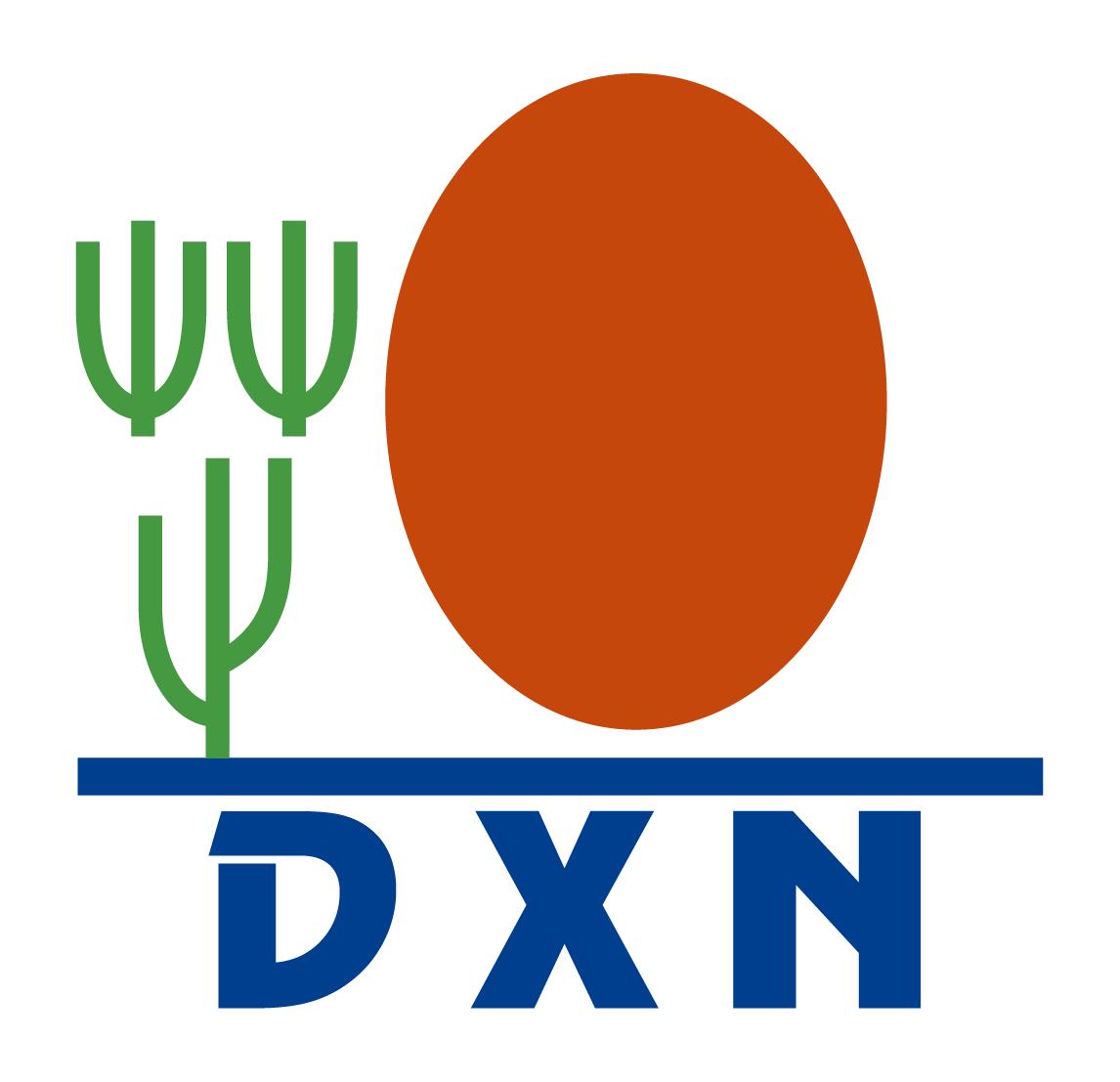 Product Knowledge Training
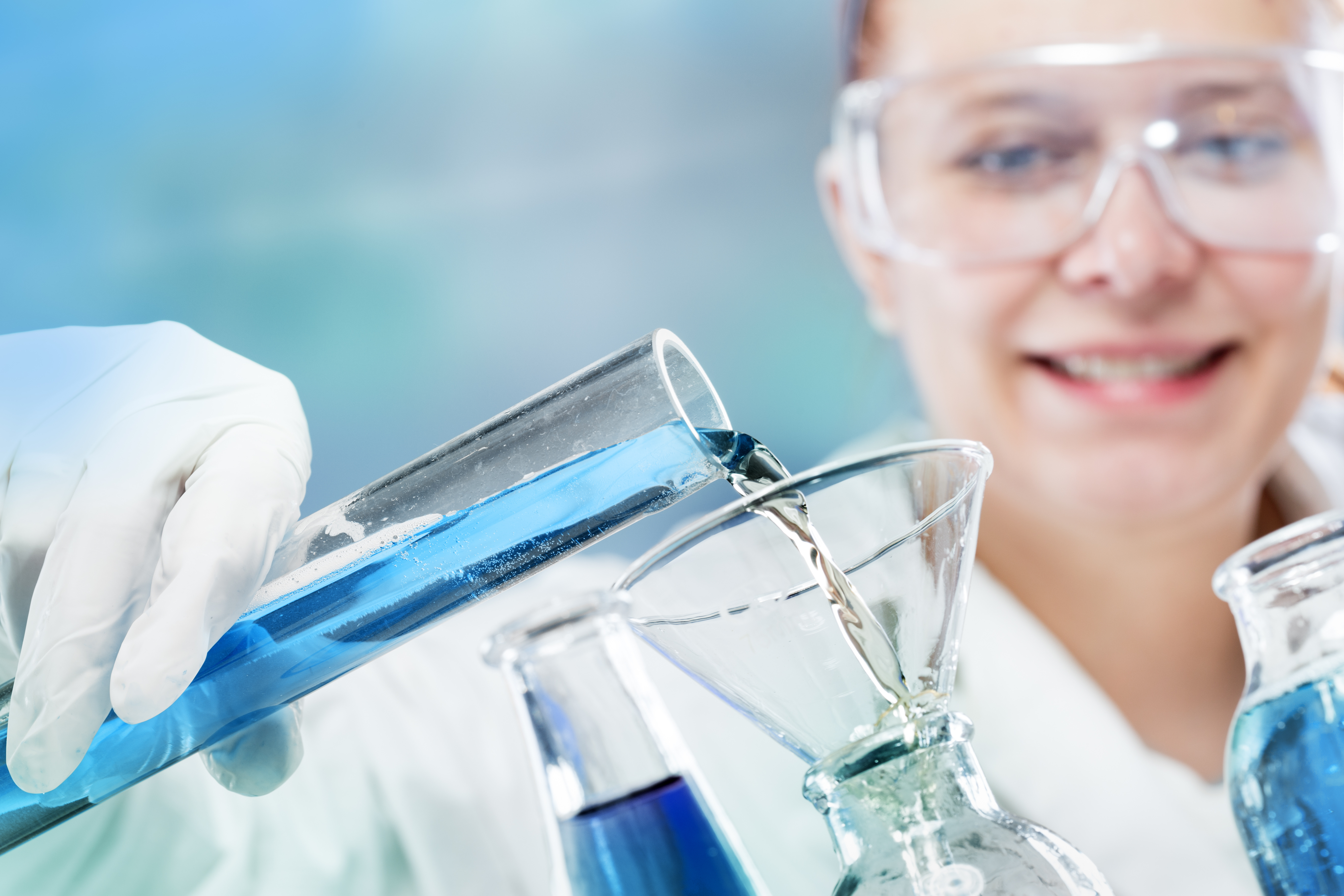 One Dragon Concept
Objectives:
To control quality
To control cost
To research and develop own products
To ensure maximum payout as bonus
40% Manufacturing cost 
60% on marketing, advertisement and outlets saved for bonus payment
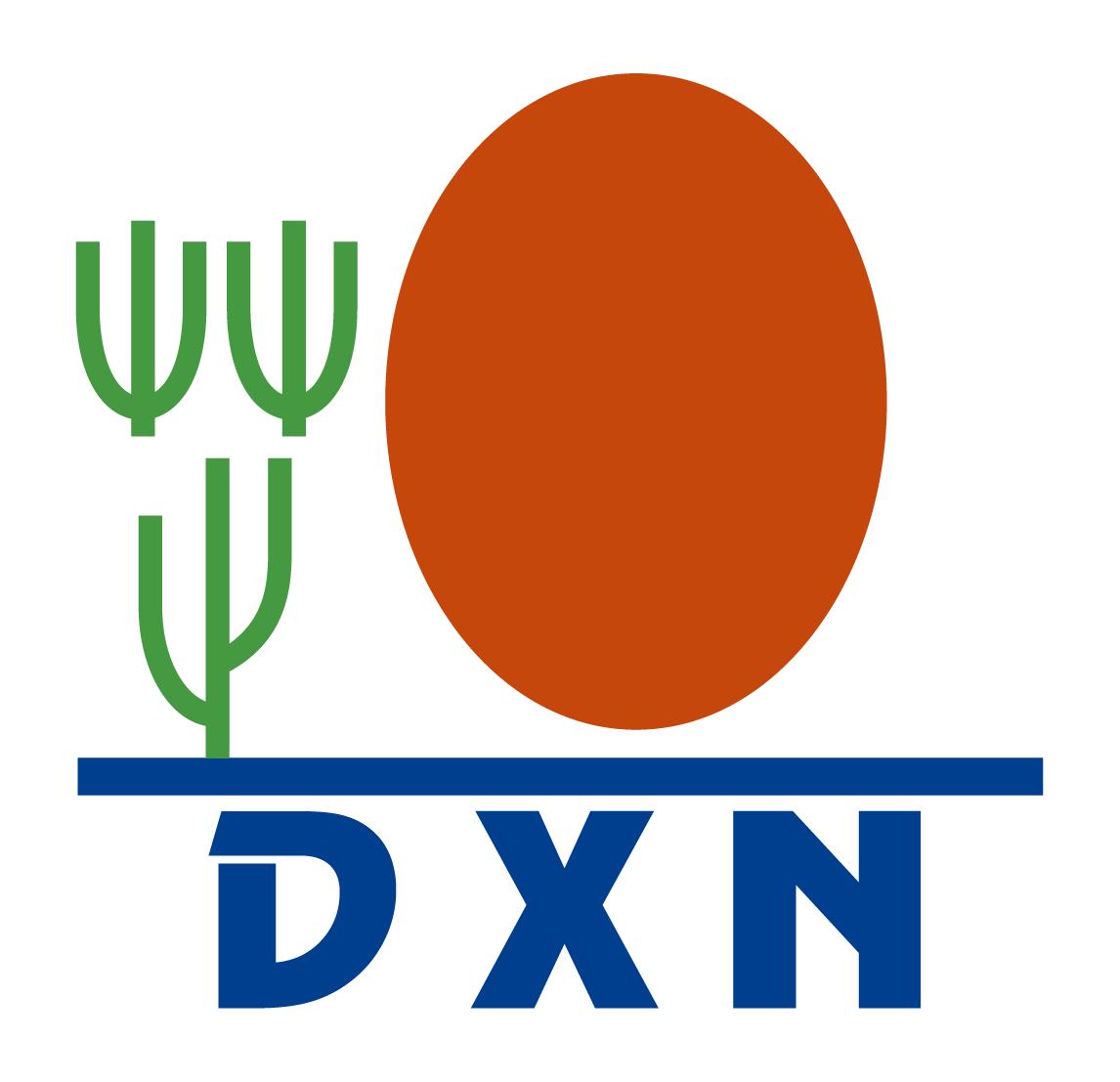 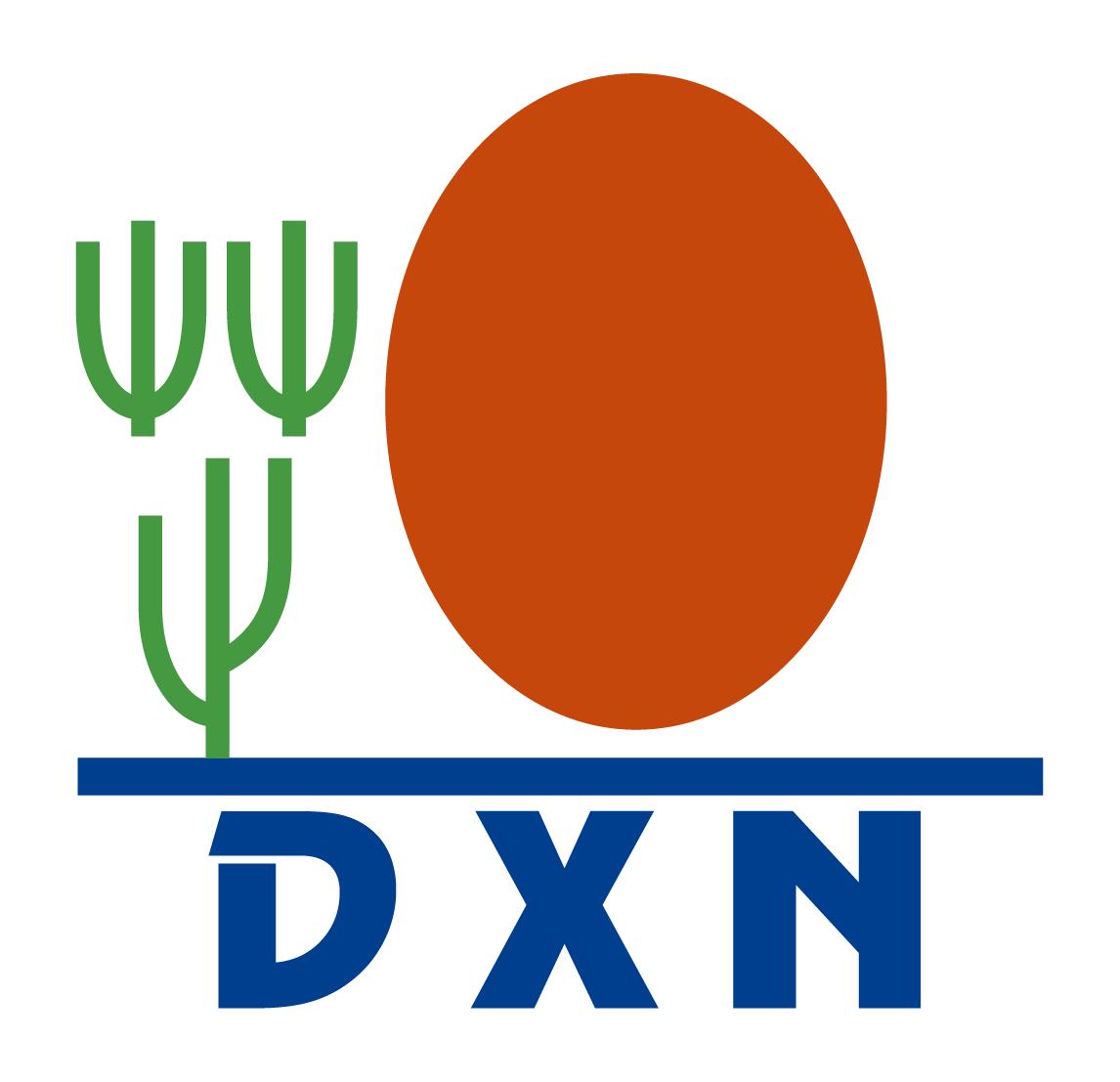 Product Knowledge Training
Product Knowledge Training
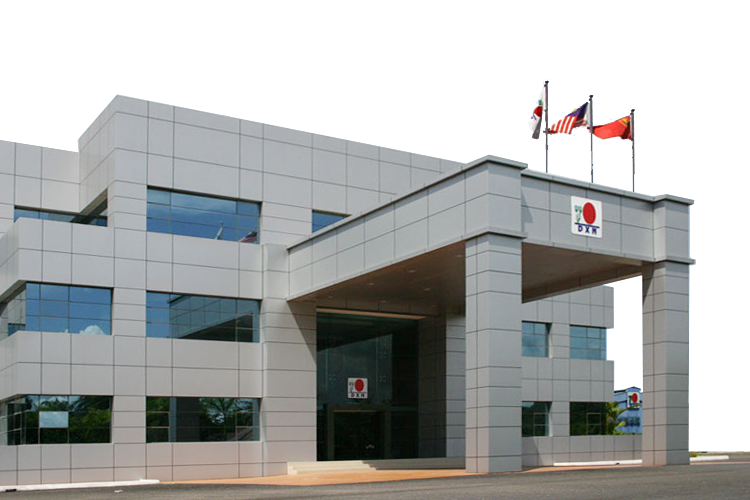 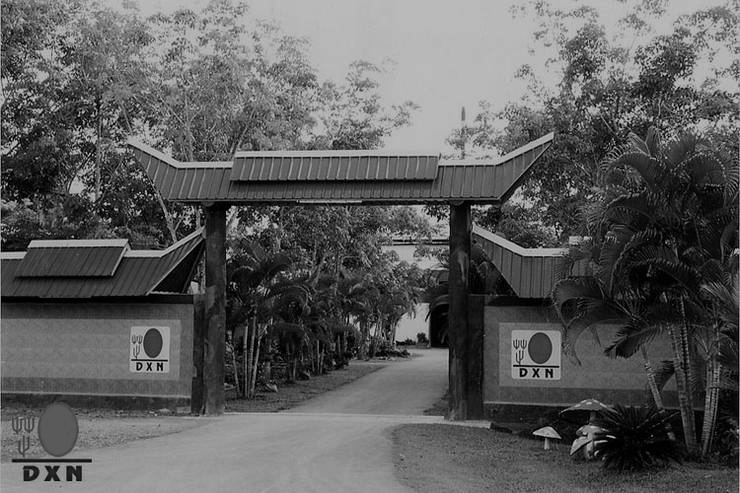 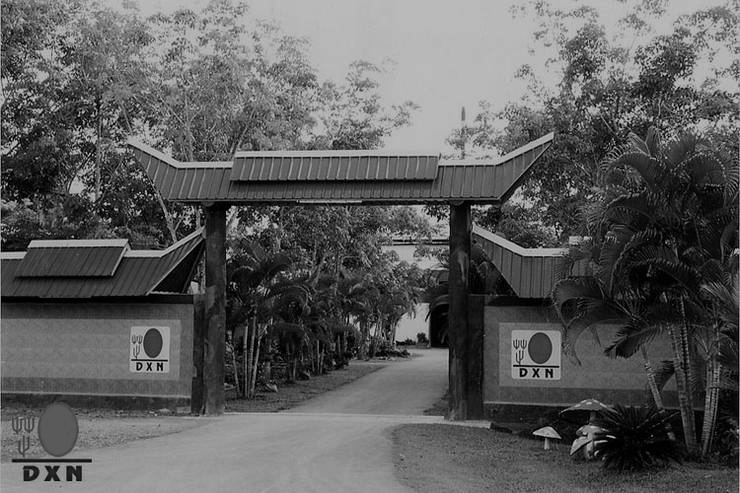 Products
Unique DXN production technology
Tissue culture
Organic cultivation
Cold processing
Fiber separation
Micro / spore powderzation
Ultra violet treatment
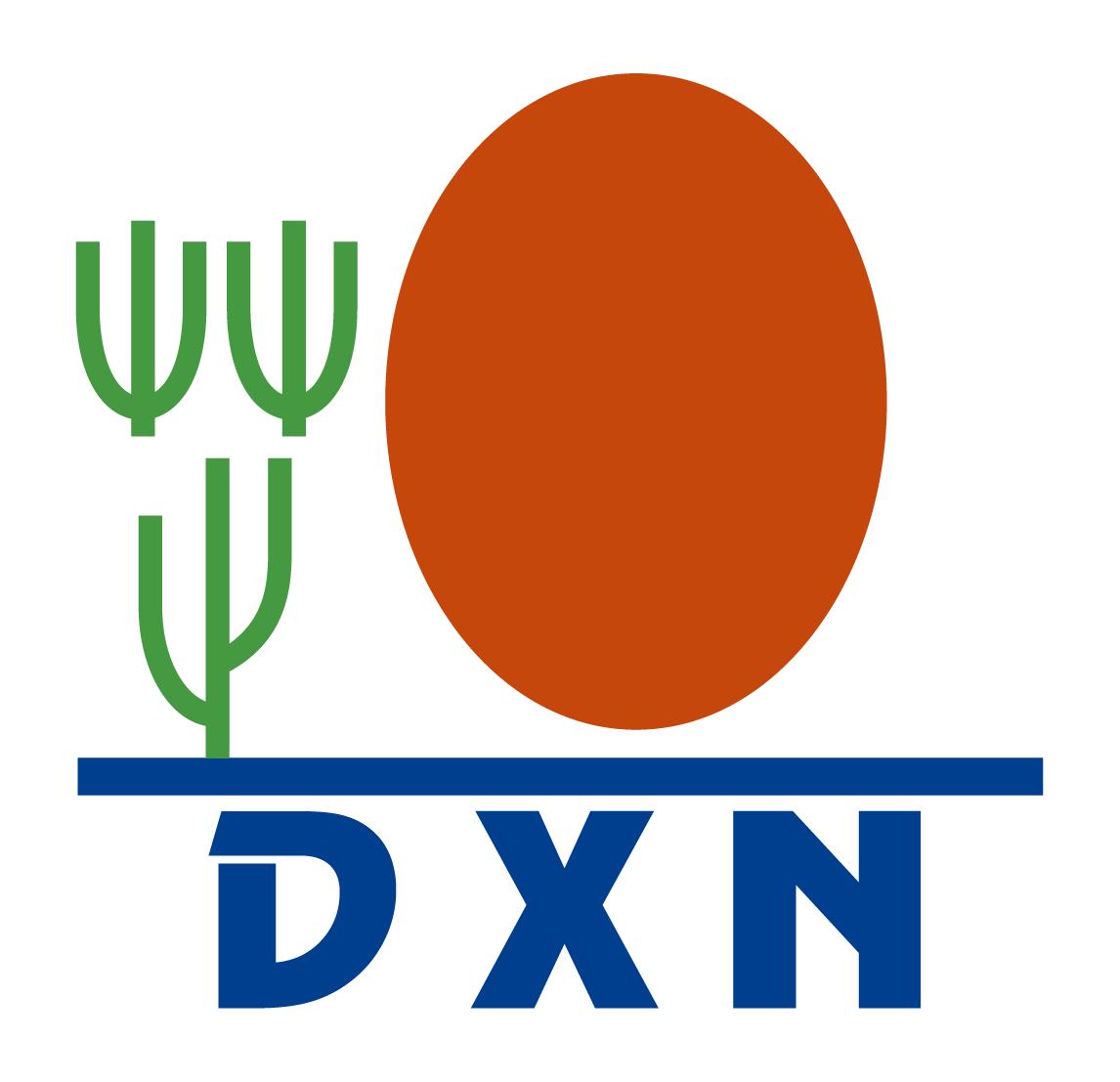 Product Knowledge Training
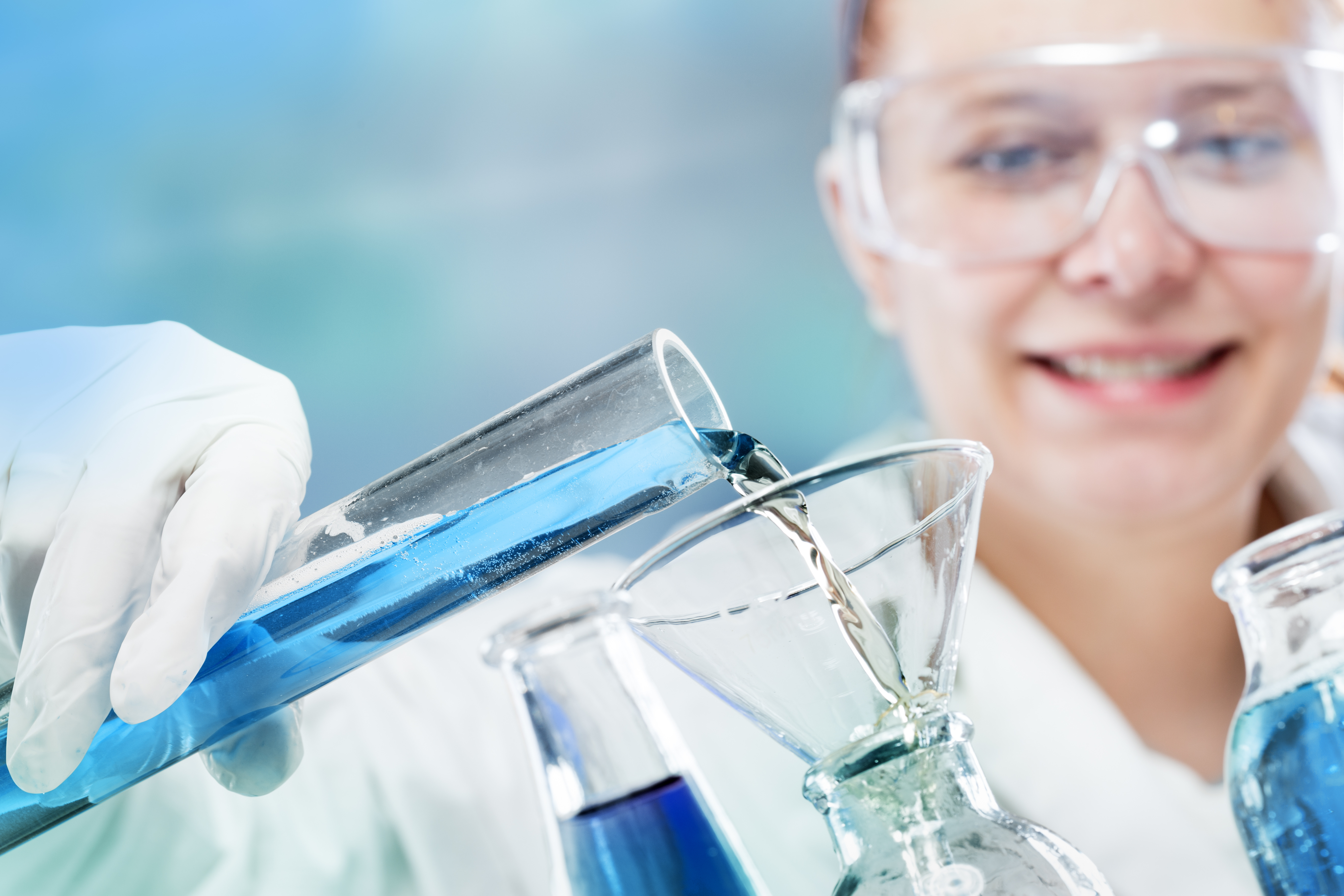 Unique Production Technology
Tissue Culture to ensure generic values 
Organic Cultivation to ensure natural values 
Cold Processing to avoid heat treatment to preserve the properties of the ingredients 
Fiber Separation to ensure high concentration 
Micro/spore Powderization to ensure high nutrient absorption rate 
Ultra Violet Treatment to remove moisture
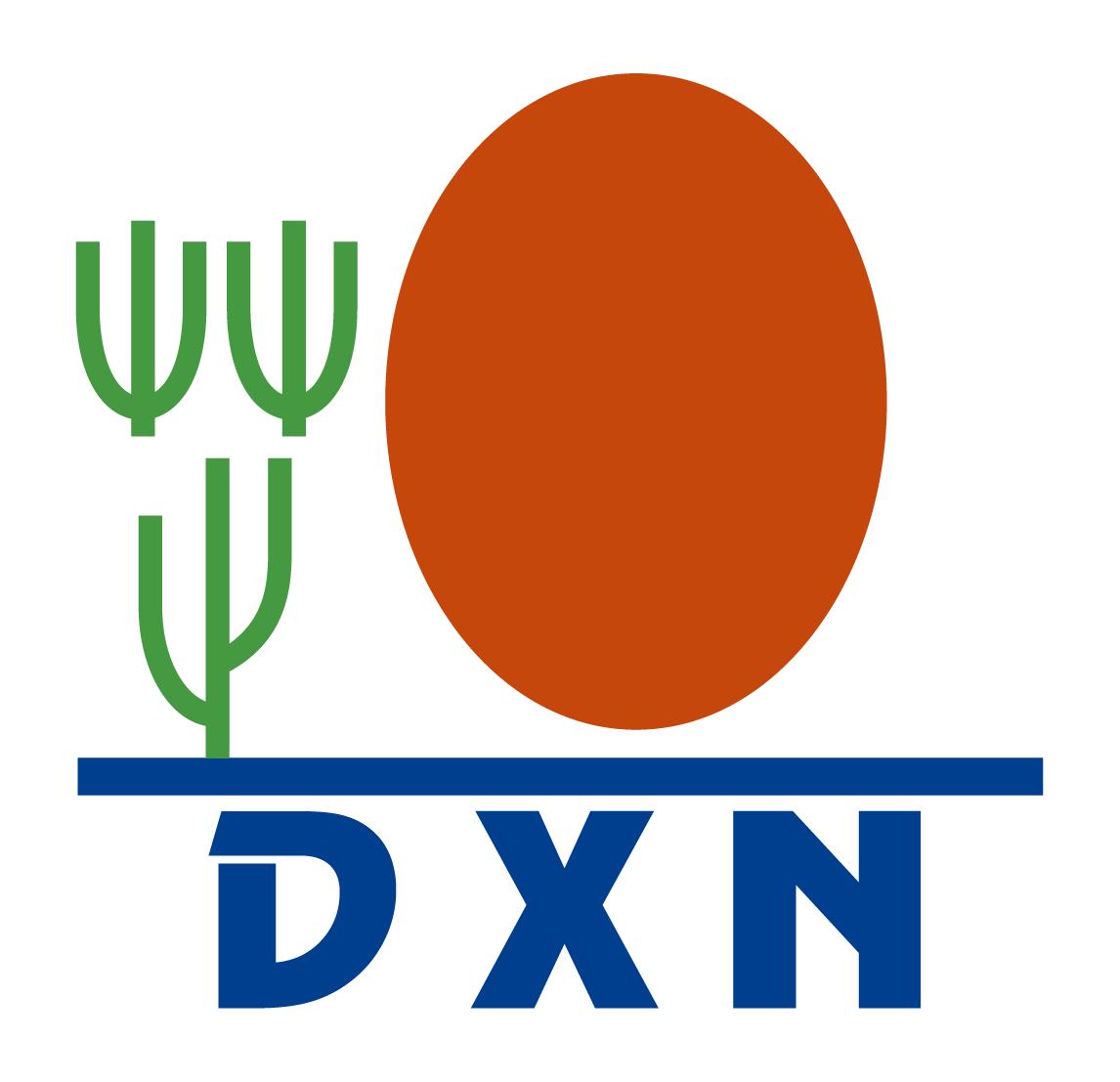 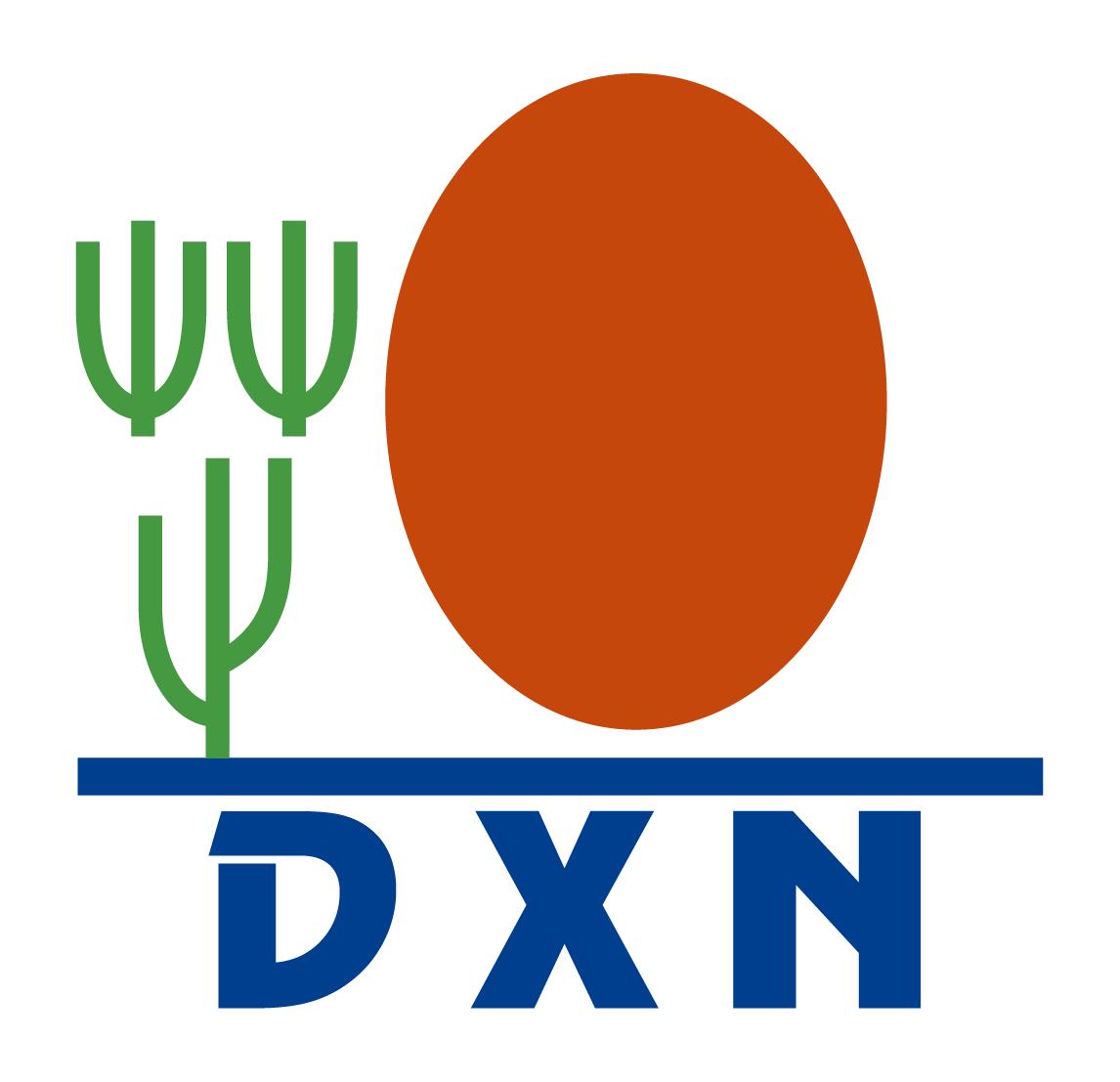 Product Knowledge Training
Product Knowledge Training
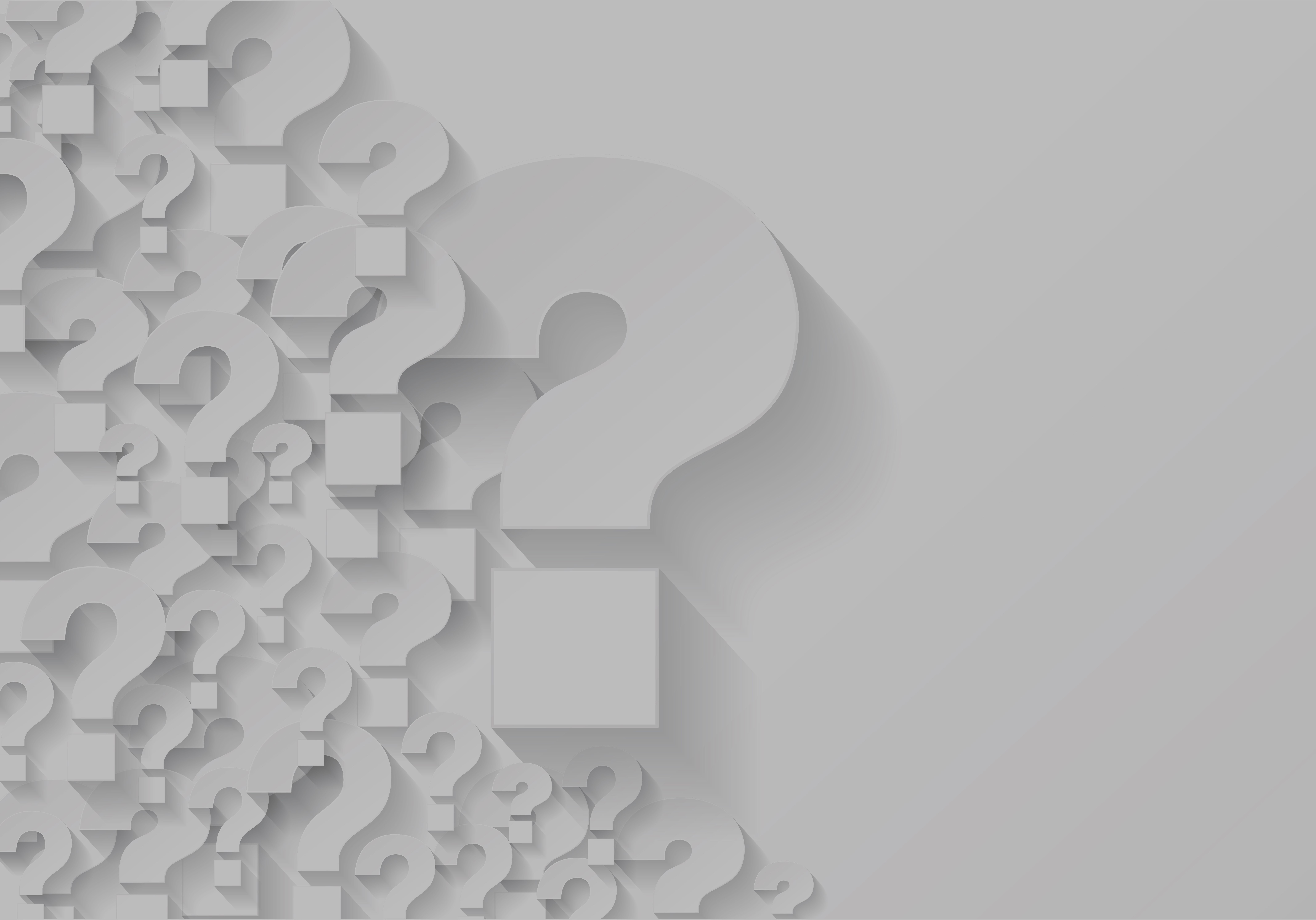 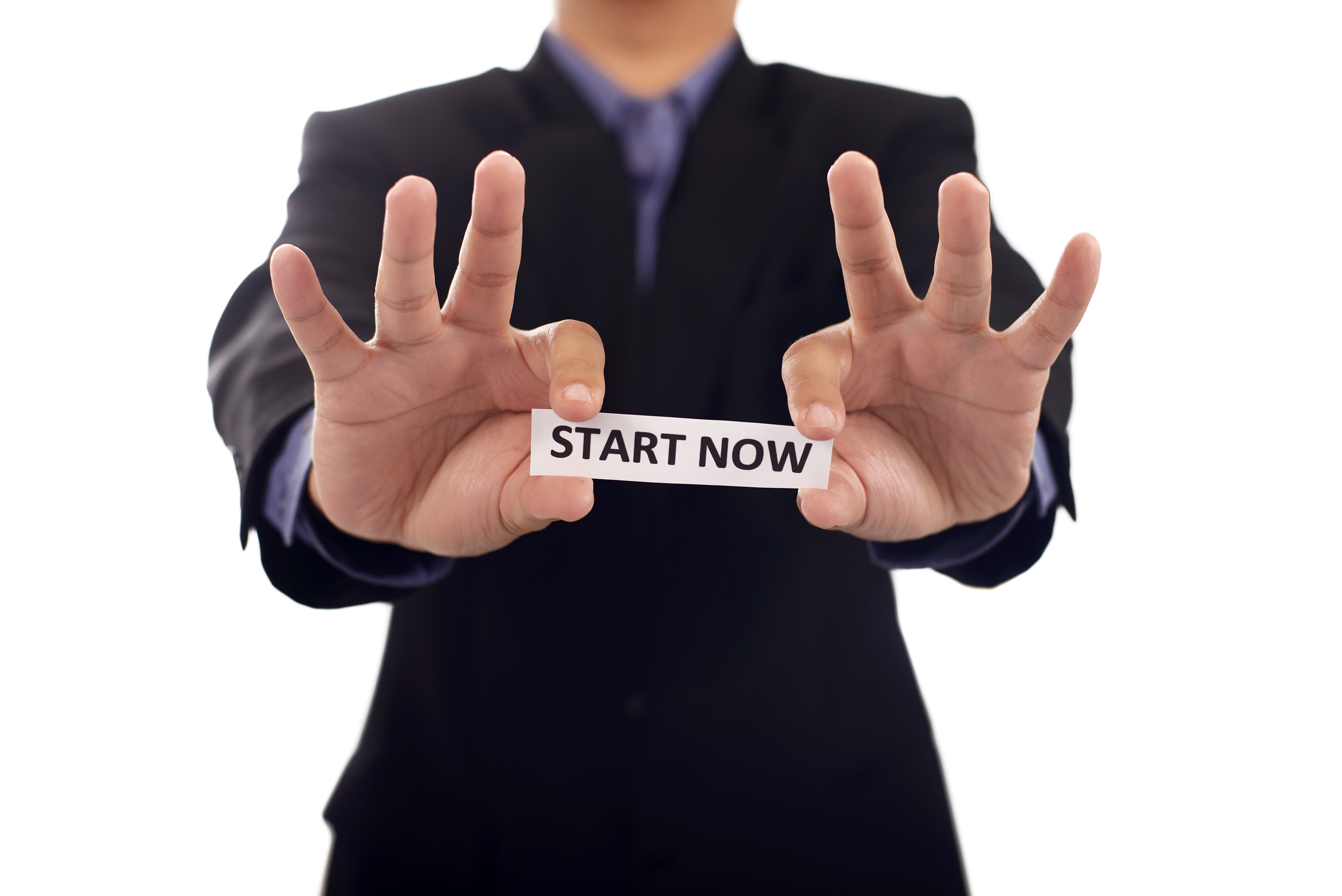 Create Demand
To increase bonus, increase sales
To increase sales, create demand
To create demand, product knowledge is needed
To provide product knowledge, food theories need to be understood
How to Create
Demand?
Using food theories to create demand for products, thus increase sales and bonus
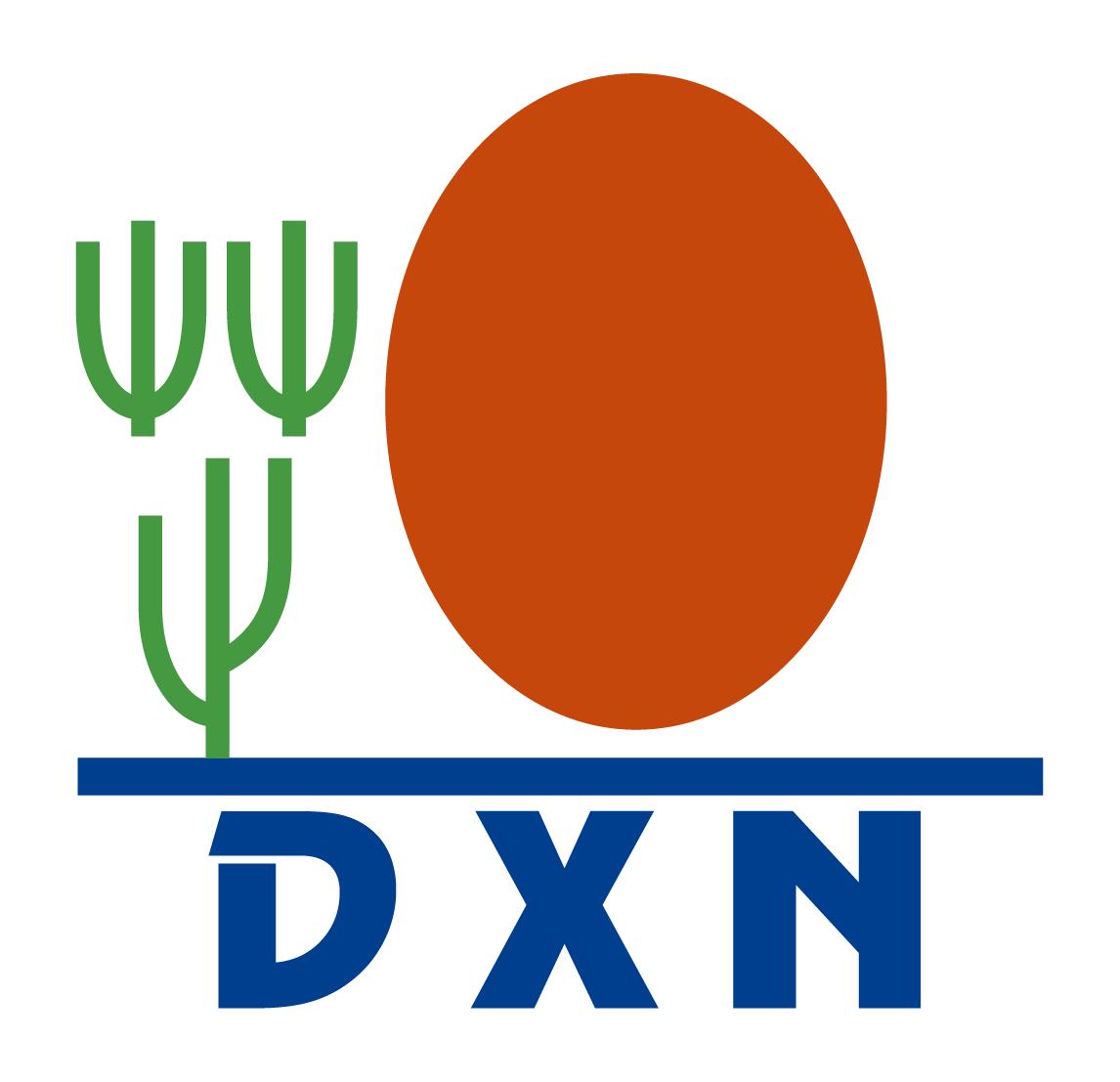 Product Knowledge Training
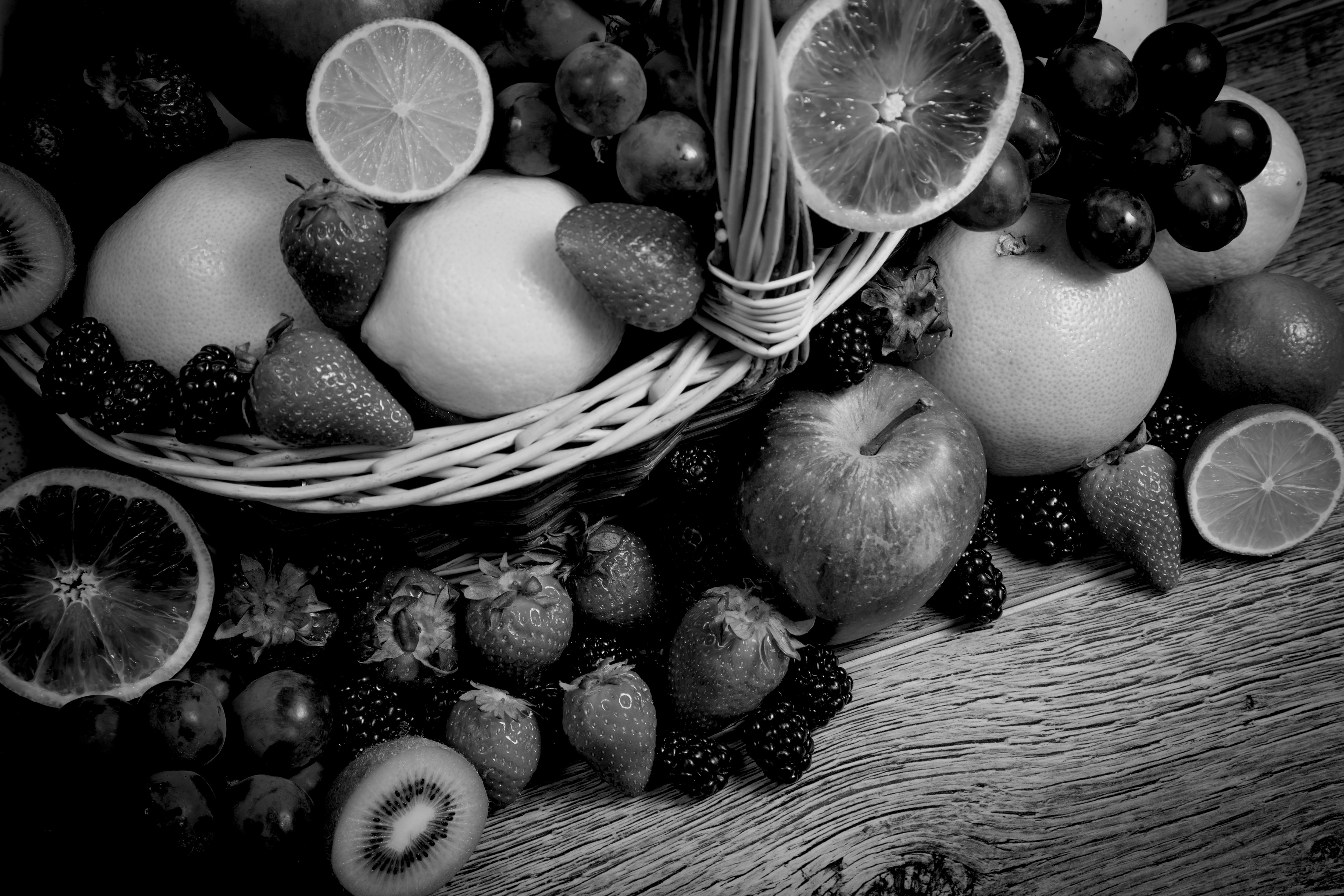 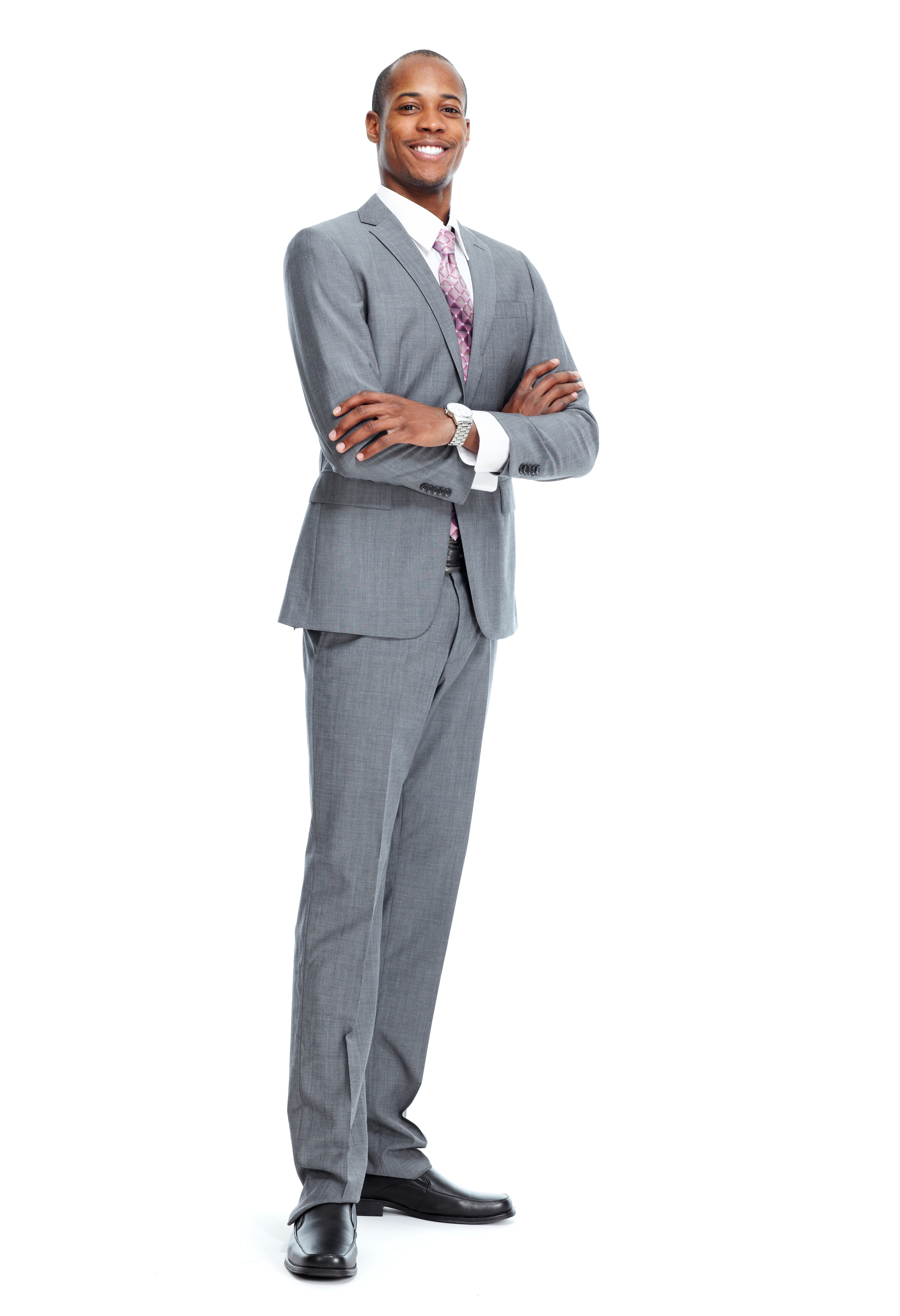 Food Theory
The Acidic vs Alkaline Theory 
The Enzyme Theory 
The Green Theory The 
What Is Good For Your Stomach Is Good For Your Face Theory 
The Formula For 4+1+1+10
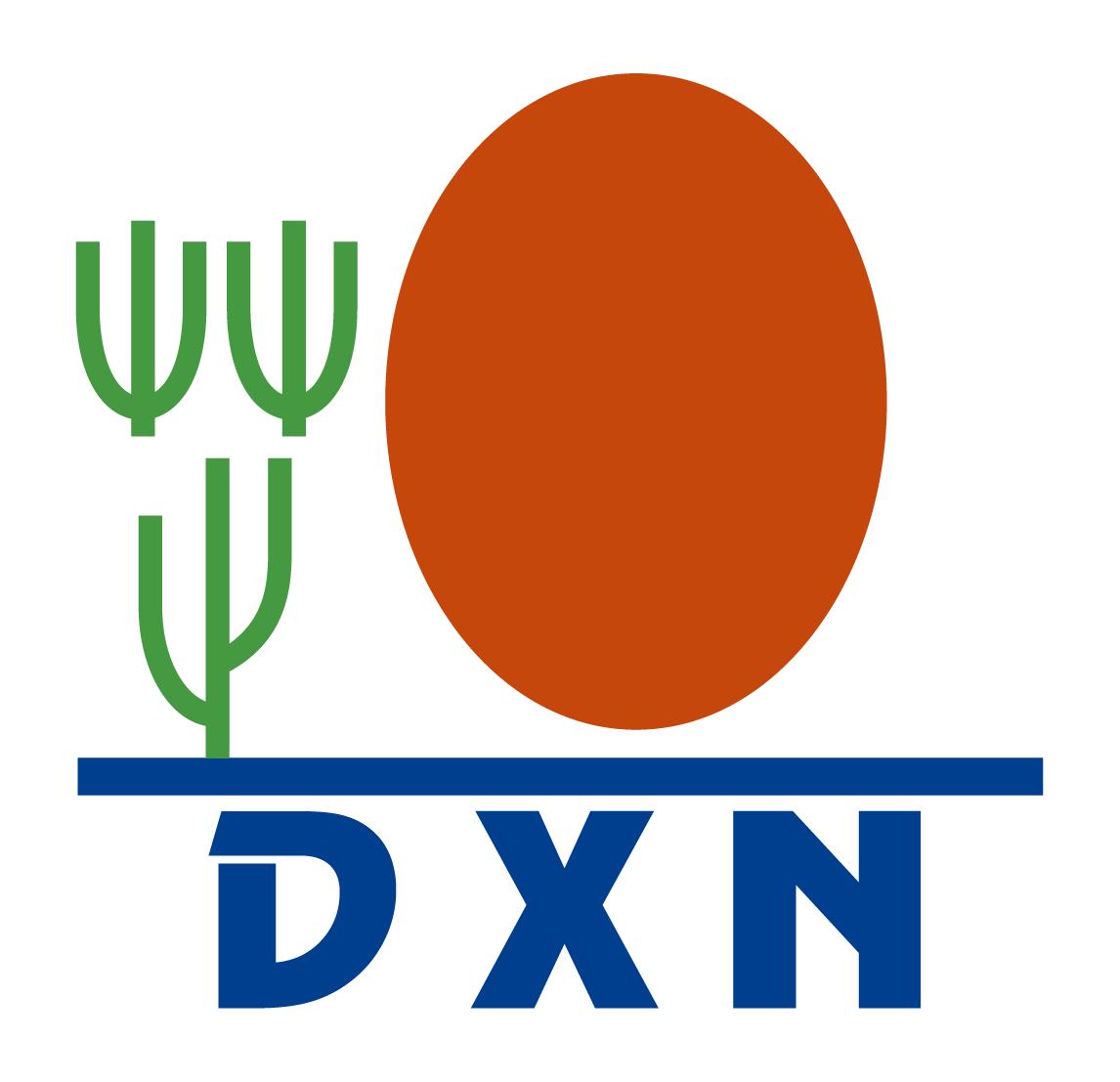 Product Knowledge Training
ACIDIC vs ALKALINE
Human body needs to eat alkaline food and acidic food in the ratio of 4:1
Modern eating habits is just the reverse
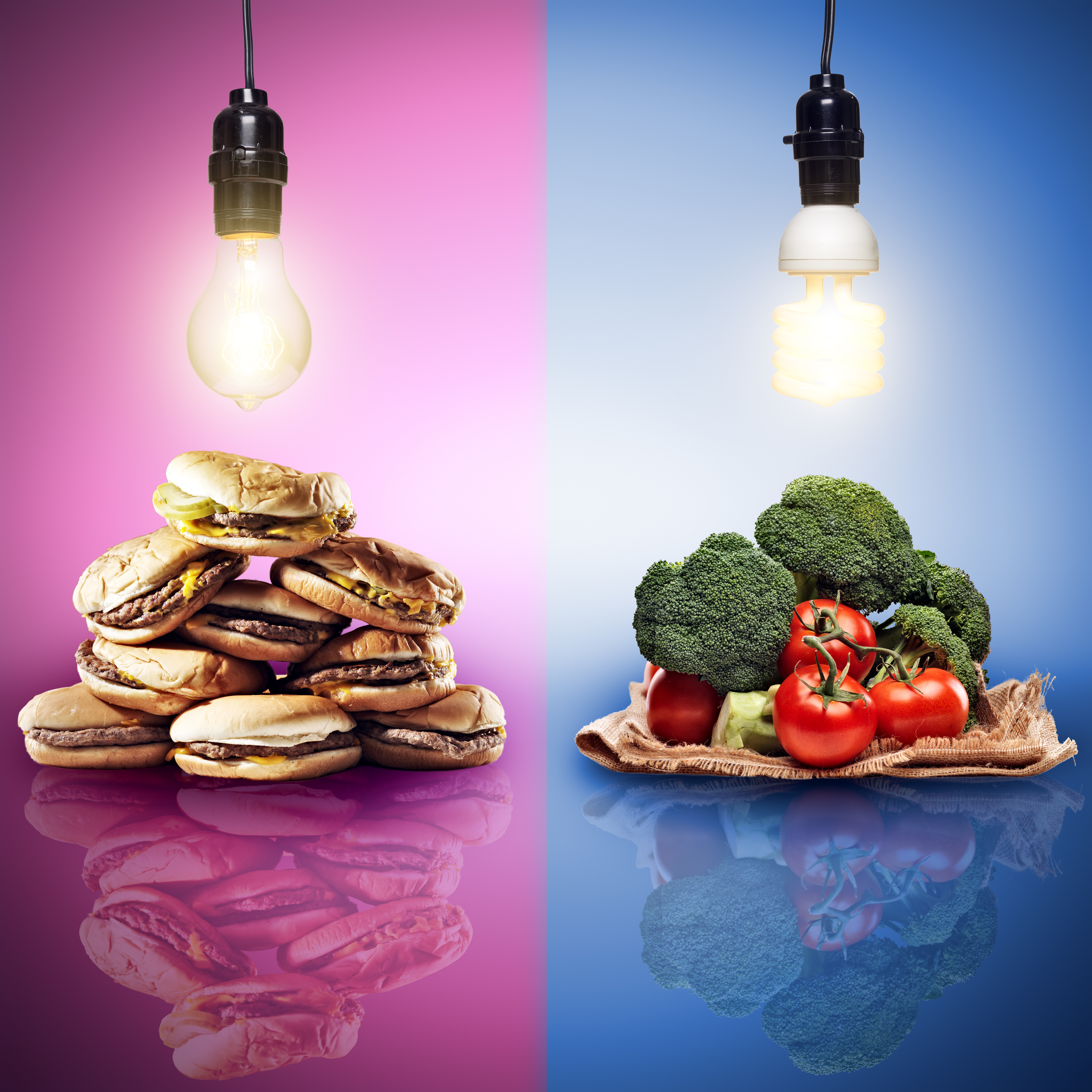 Acidic foods:
Alkaline food:
Meat, Soft drinks, processed foods, sugar, Pork,  Alcohol,  Coffee & Black Tea, etc.
Sorghum, Millet, Wheat, Corn and Vegetables.
Consume DXN alkaline food like RG/GL, Spica Tea, Lingzhi Coffee, Spirulina & Morinzhi
Food and dietary supplement products sold by Daxen are intended to contribute to the daily diet and overall health and are not intended for use in the prevention, treatment, mitigation, or cure of any disease or health related condition.  Consult an appropriately licensed health care practitioner for a medical history evaluation, diagnosis, treatment, and health recommendations.
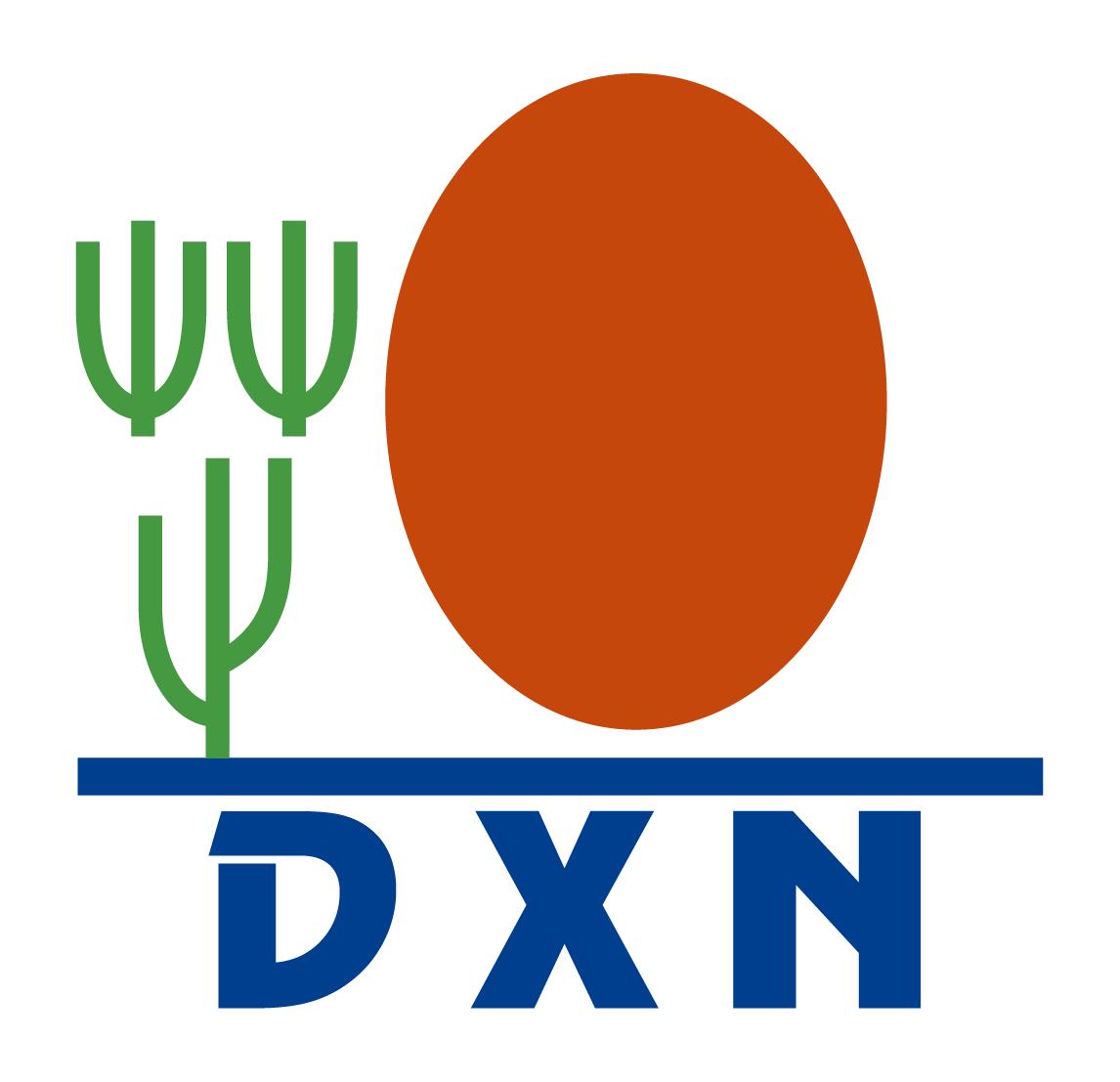 Product Knowledge Training
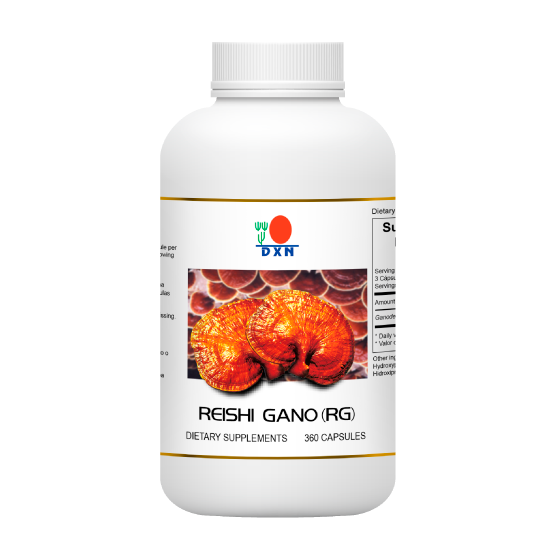 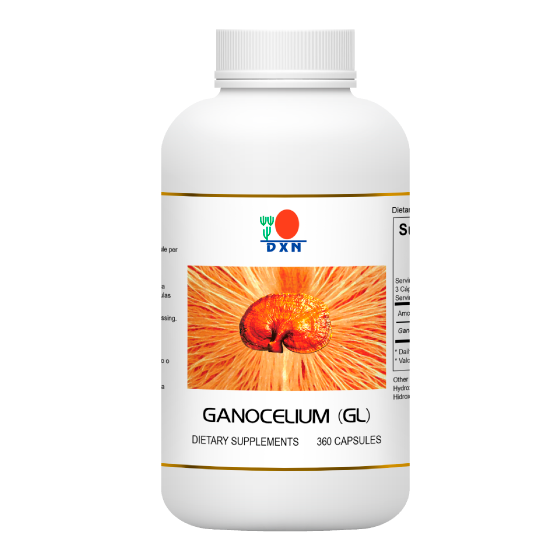 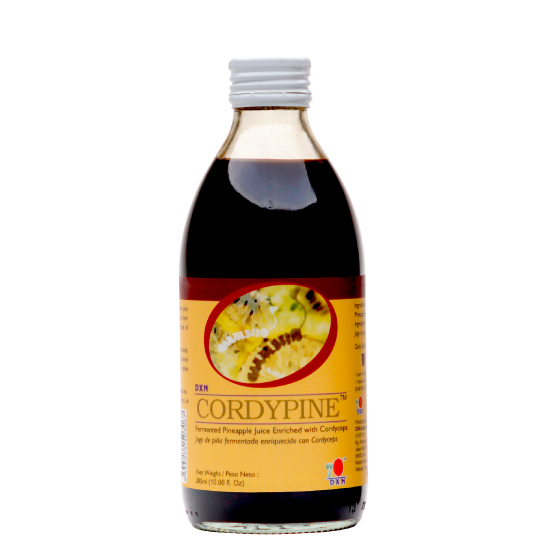 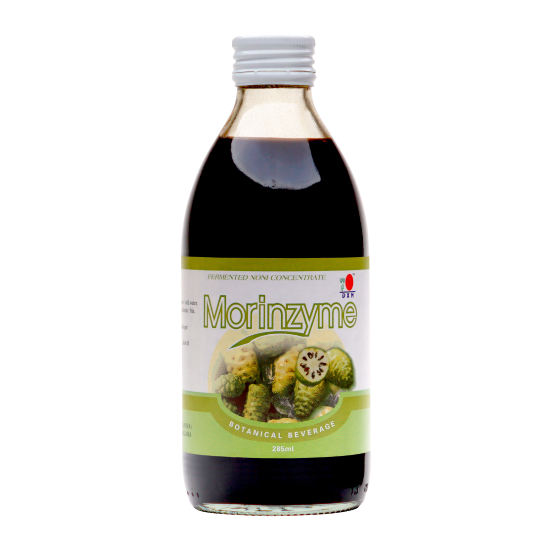 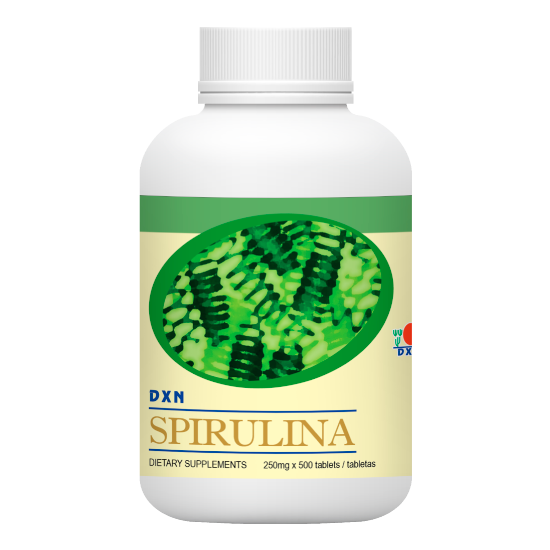 ENZYME THEORY
Diabetes is not the Problem; the Food is
Diabetes Problem
is caused by
Pancreas Problem
is caused by
Digestive Problem
is caused by
Consume:
 RG/GL, Spirulina, Morinzyme and Cordypine
Food Problem
is caused by
Lack Enzyme
Food and dietary supplement products sold by Daxen are intended to contribute to the daily diet and overall health and are not intended for use in the prevention, treatment, mitigation, or cure of any disease or health related condition.  Consult an appropriately licensed health care practitioner for a medical history evaluation, diagnosis, treatment, and health recommendations.
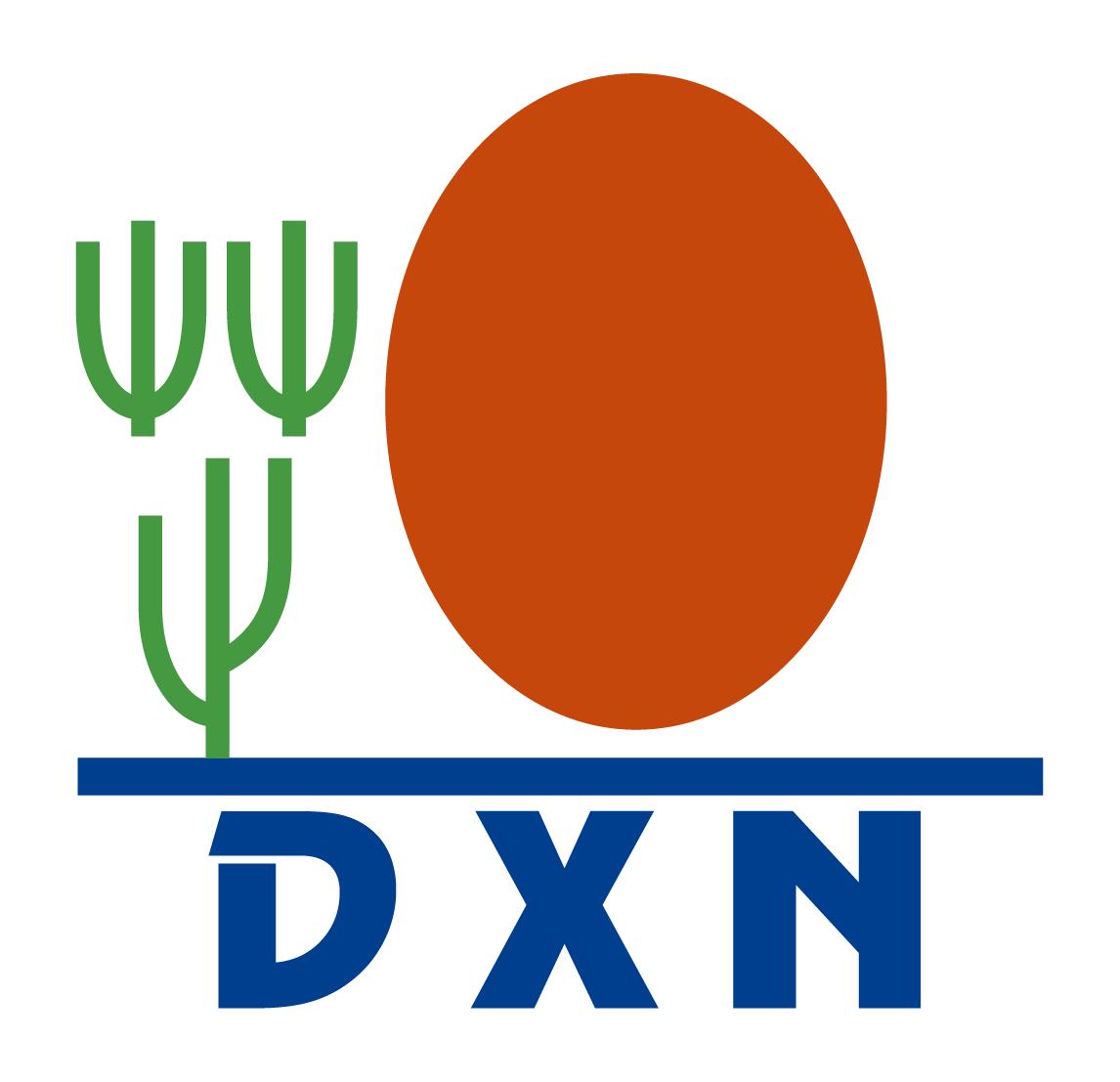 Product Knowledge Training
GREEN THEORY
The Cycle of Red Blood Production When red Blood Cell Dies
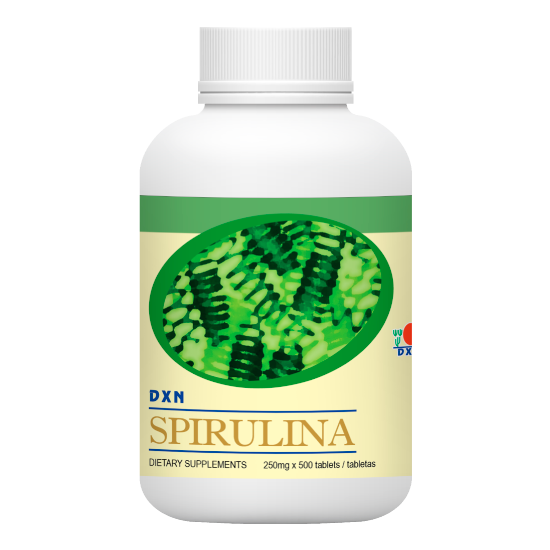 It is sent to
SPLEEN for decomposition
It is sent to
LIVER for further decomposition
It is sent to
KIDNEY which produces hormones
It is sent to
BONE MARROW to produce hemoglobin
It is sent to
Consume:
 Spirulina.
RECYCLED RED BLOOD
Food and dietary supplement products sold by Daxen are intended to contribute to the daily diet and overall health and are not intended for use in the prevention, treatment, mitigation, or cure of any disease or health related condition.  Consult an appropriately licensed health care practitioner for a medical history evaluation, diagnosis, treatment, and health recommendations.
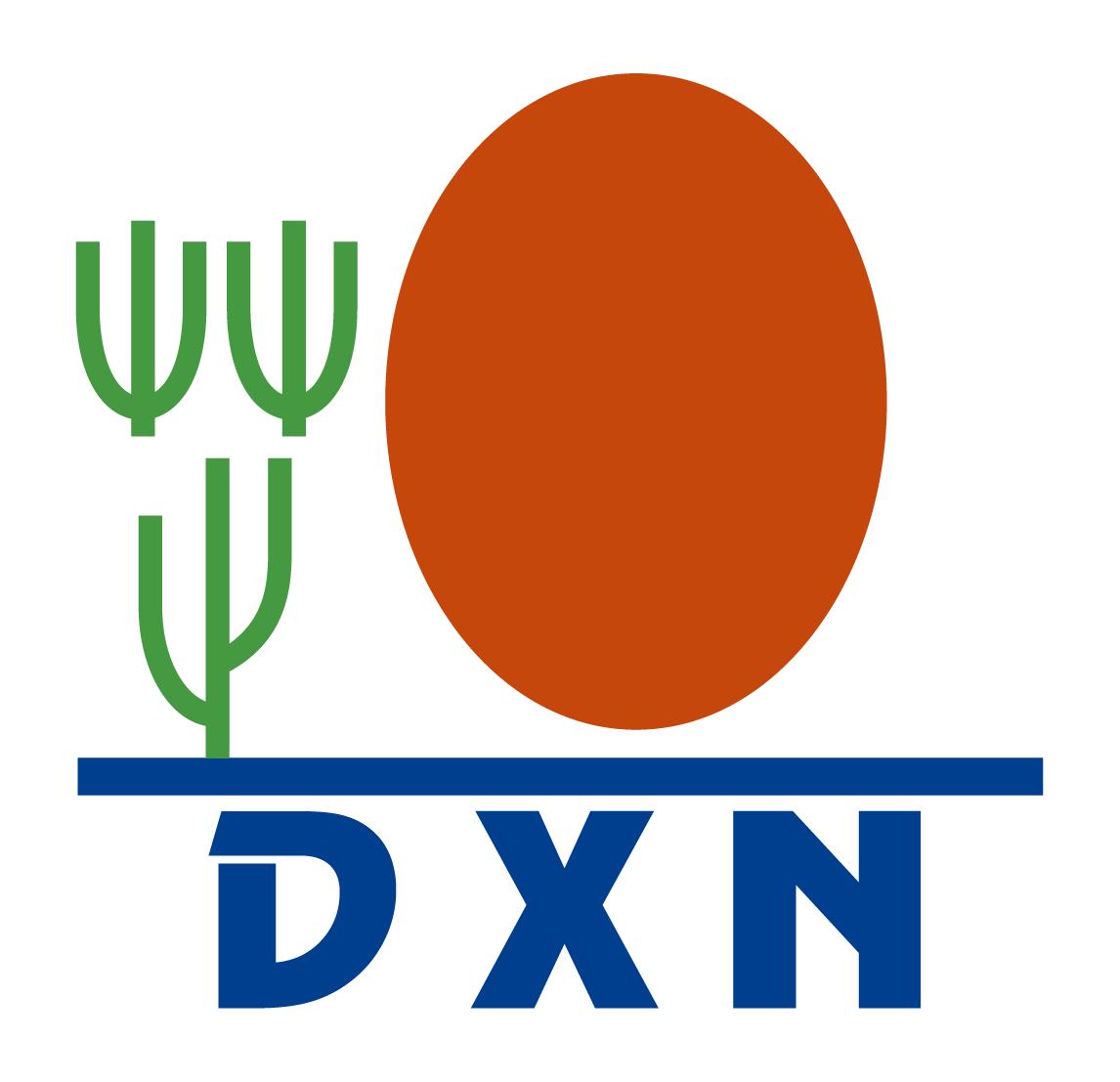 Product Knowledge Training
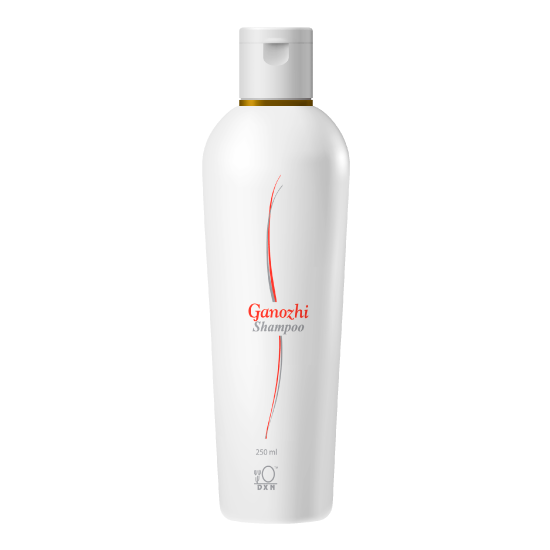 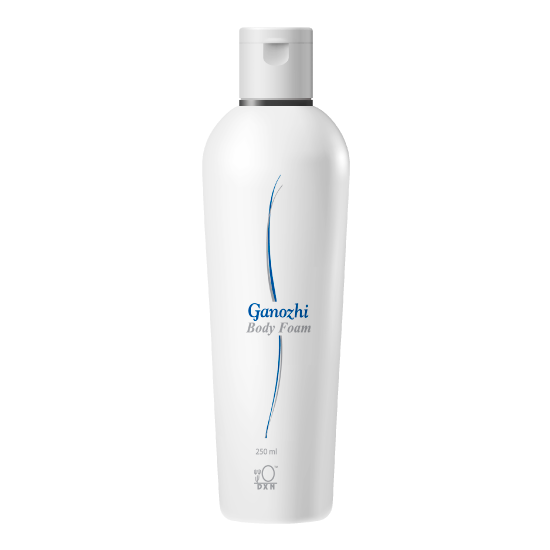 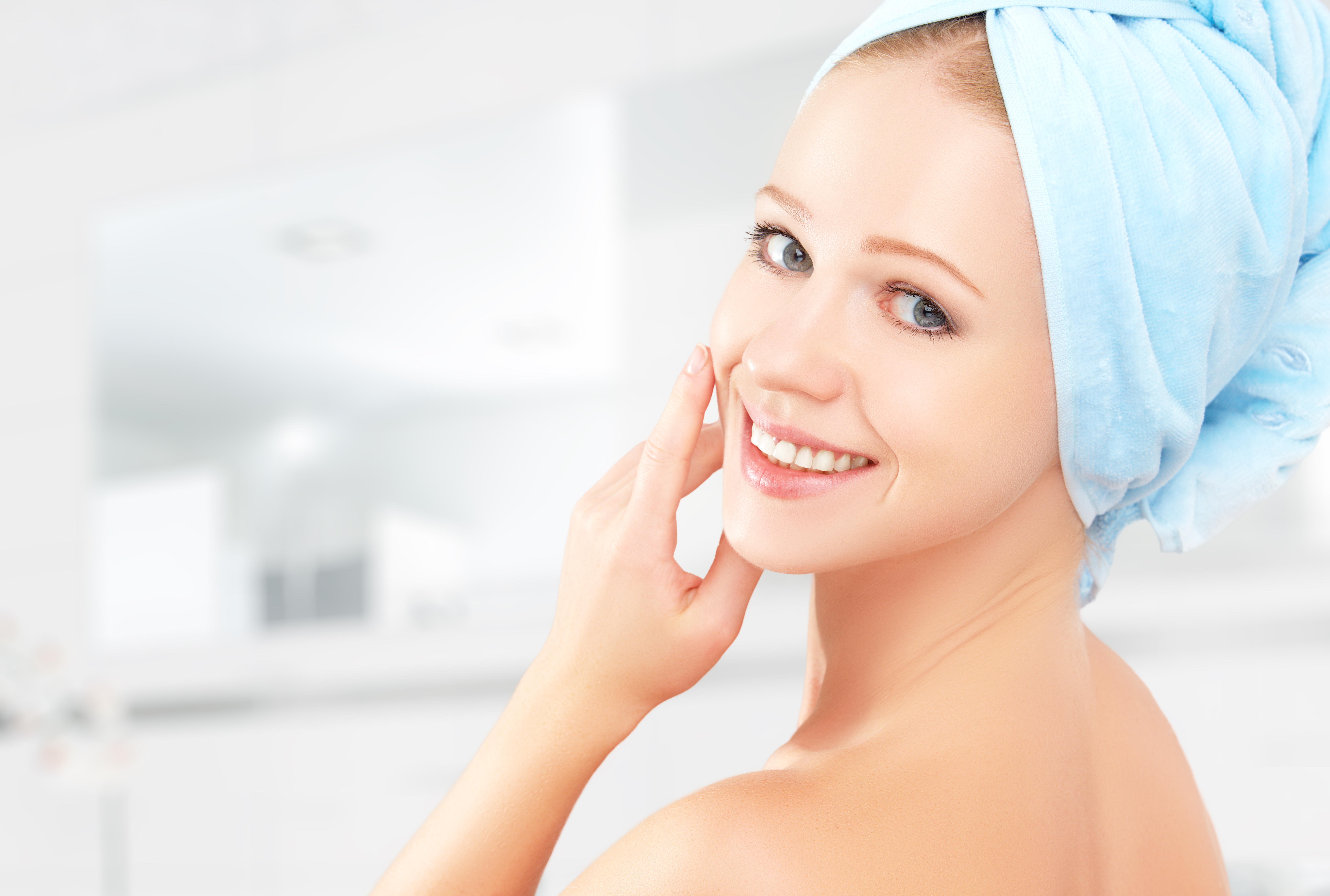 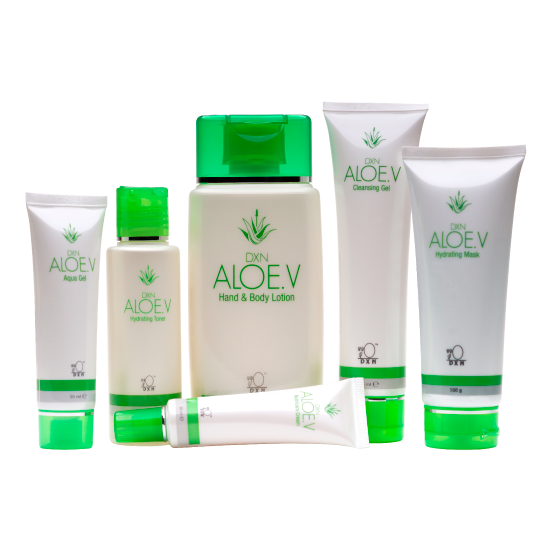 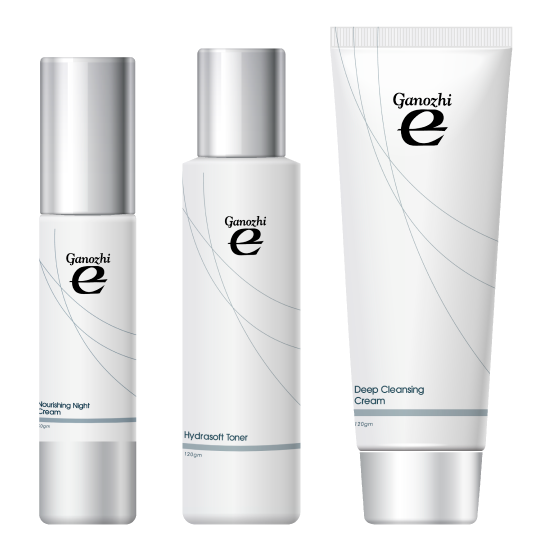 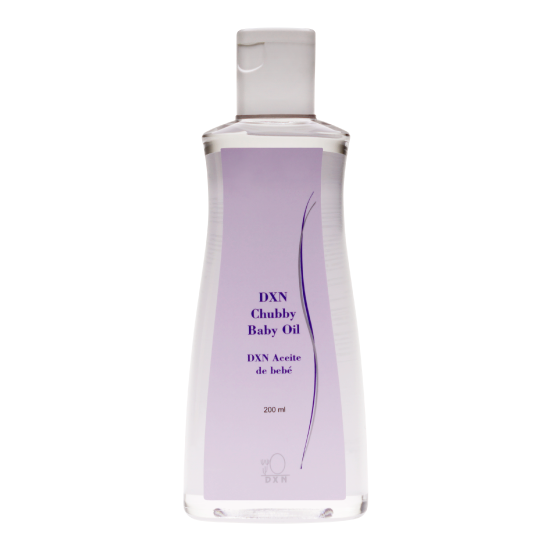 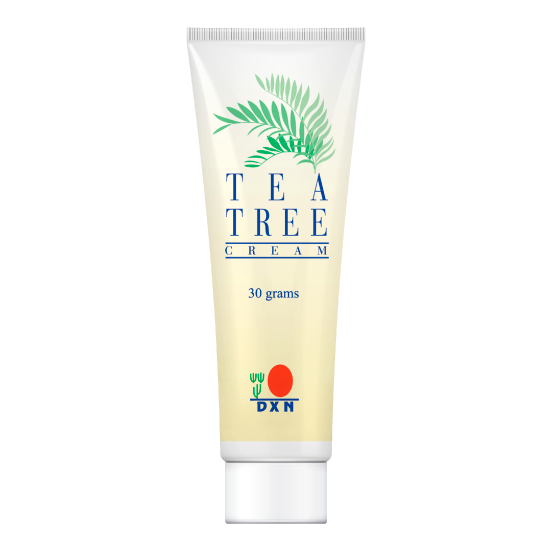 What is good For your stomach Is good for your face
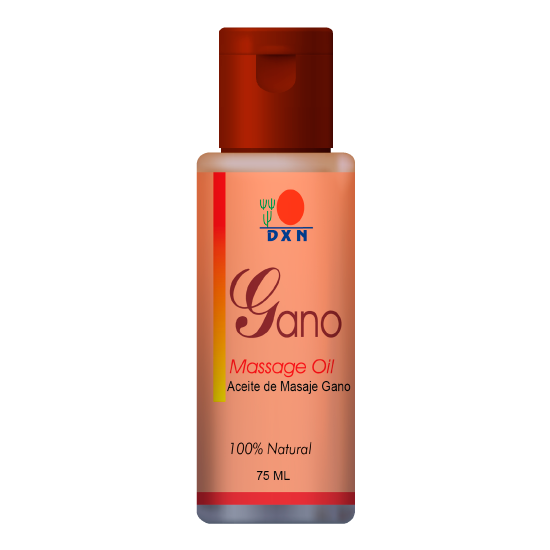 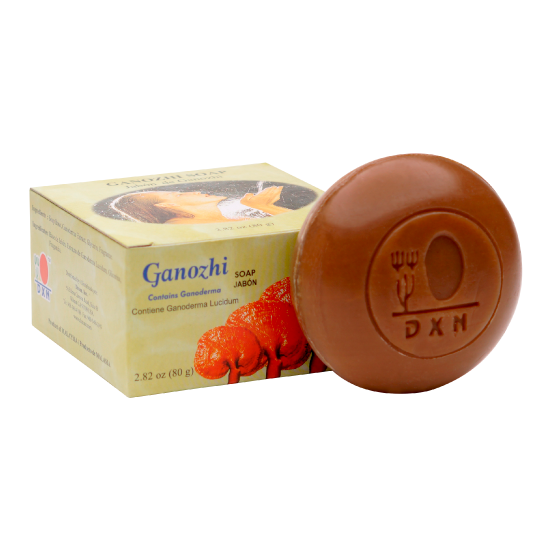 Food and dietary supplement products sold by Daxen are intended to contribute to the daily diet and overall health and are not intended for use in the prevention, treatment, mitigation, or cure of any disease or health related condition.  Consult an appropriately licensed health care practitioner for a medical history evaluation, diagnosis, treatment, and health recommendations.
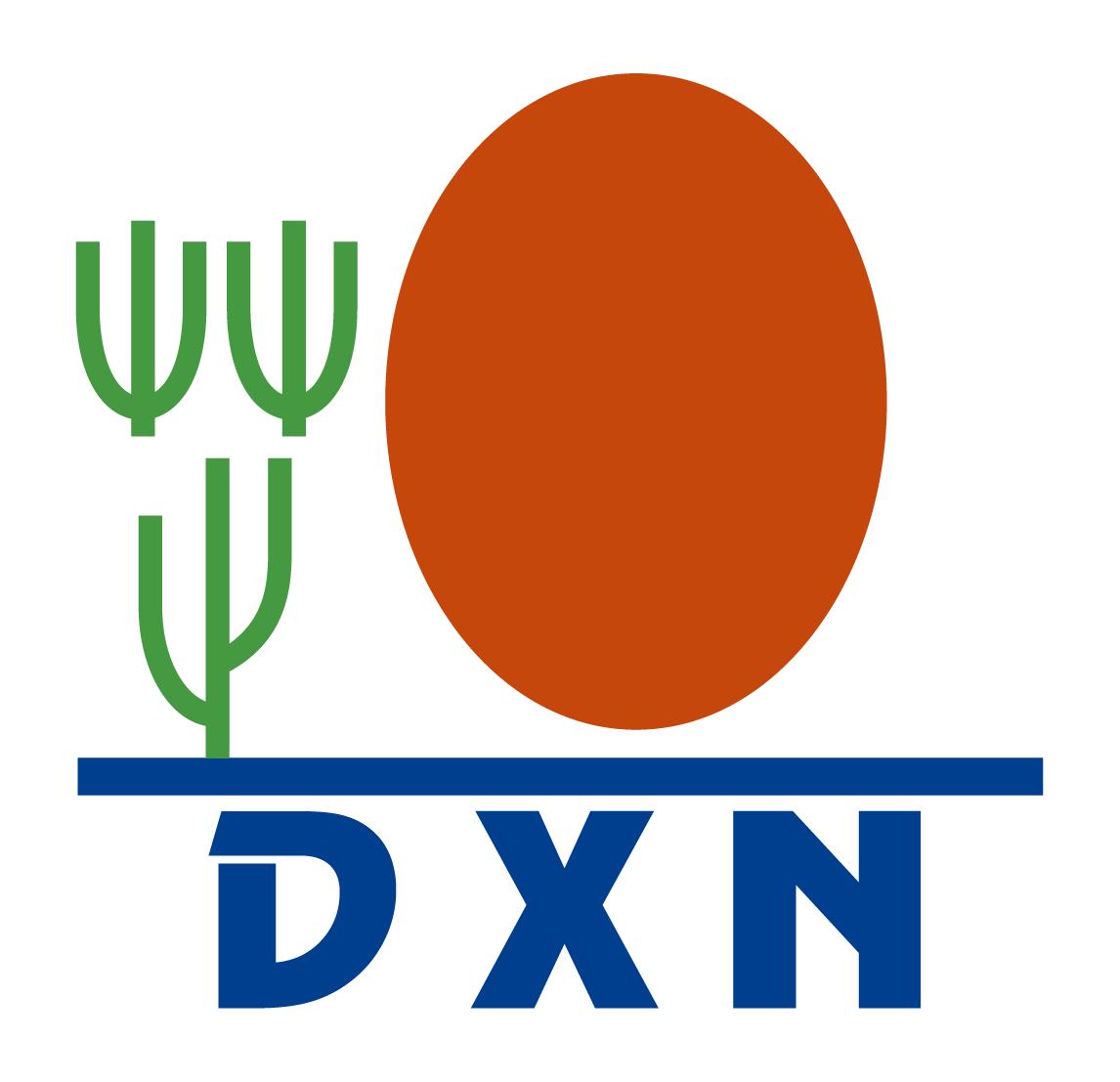 Product Knowledge Training
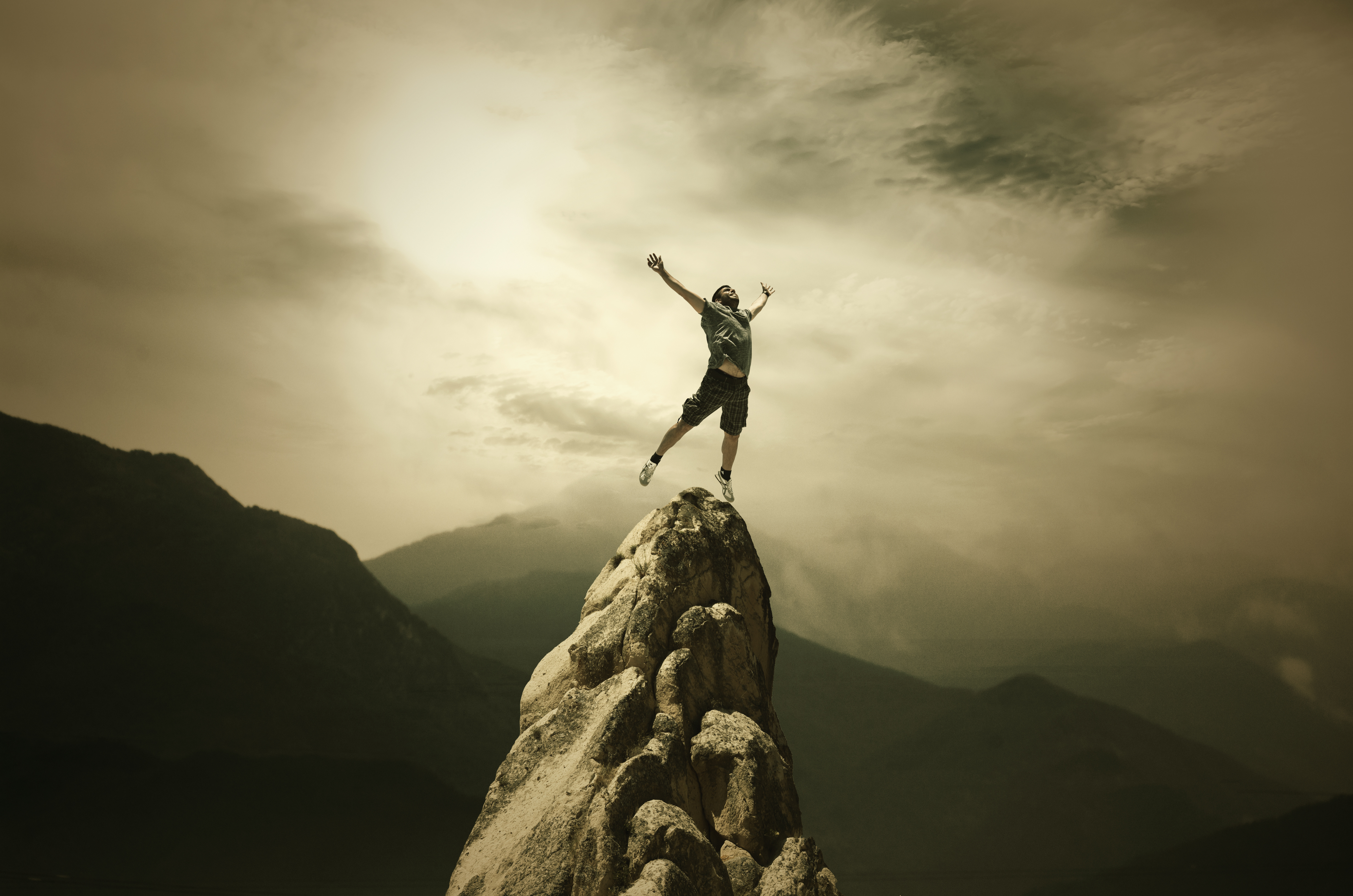 The 4+1+1+10 Formula
Using:
4 Capsules of GL
1 sachet of Lingzhi Coffee 3 In 1 
1 Spoonful fo Morinzyme/Morinzhi 
10 Tablets of Spirulina Will help to boost up energy
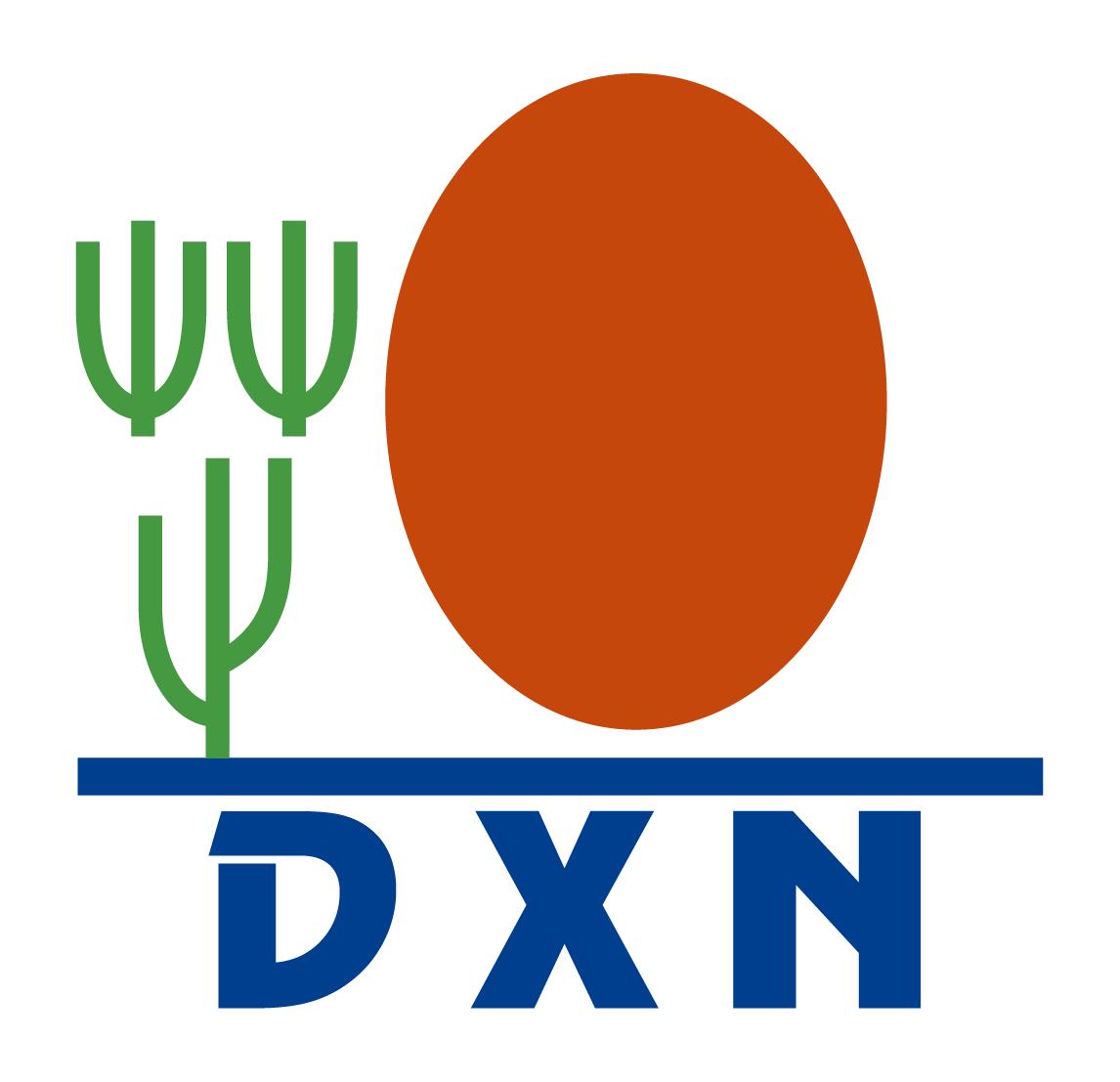 Product Knowledge Training
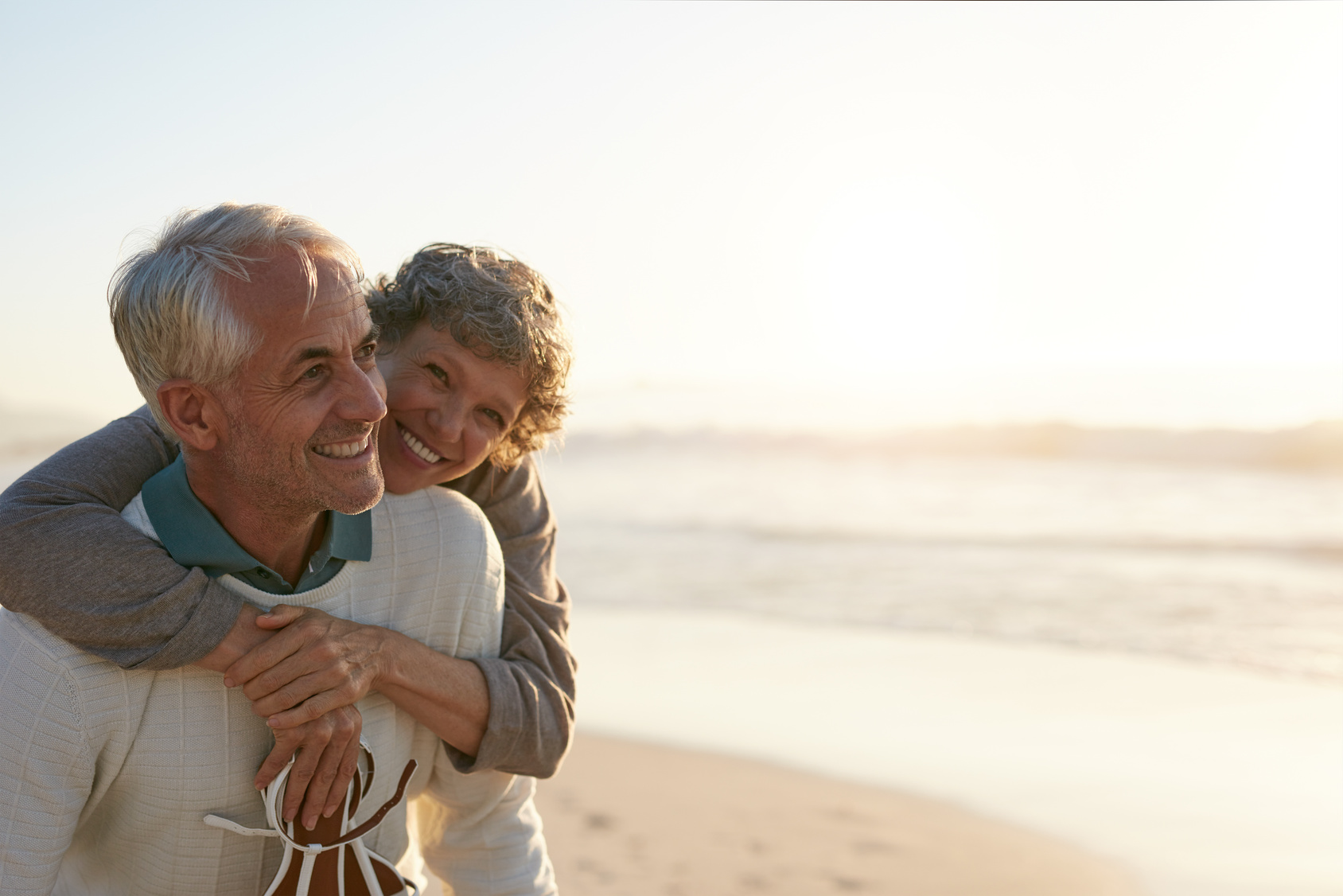 PRODUCT POSITIONING
Circulation
Energy +
Waste
Oxygen + Nutrition
Cell
Problem
Solution
Eating Habit
Mal-Nutrition
The “No Money No Time”Syndrome
Toxin 
Free Radical
Stress
Modern Lifestyle
DXN Products helps To provide the best support
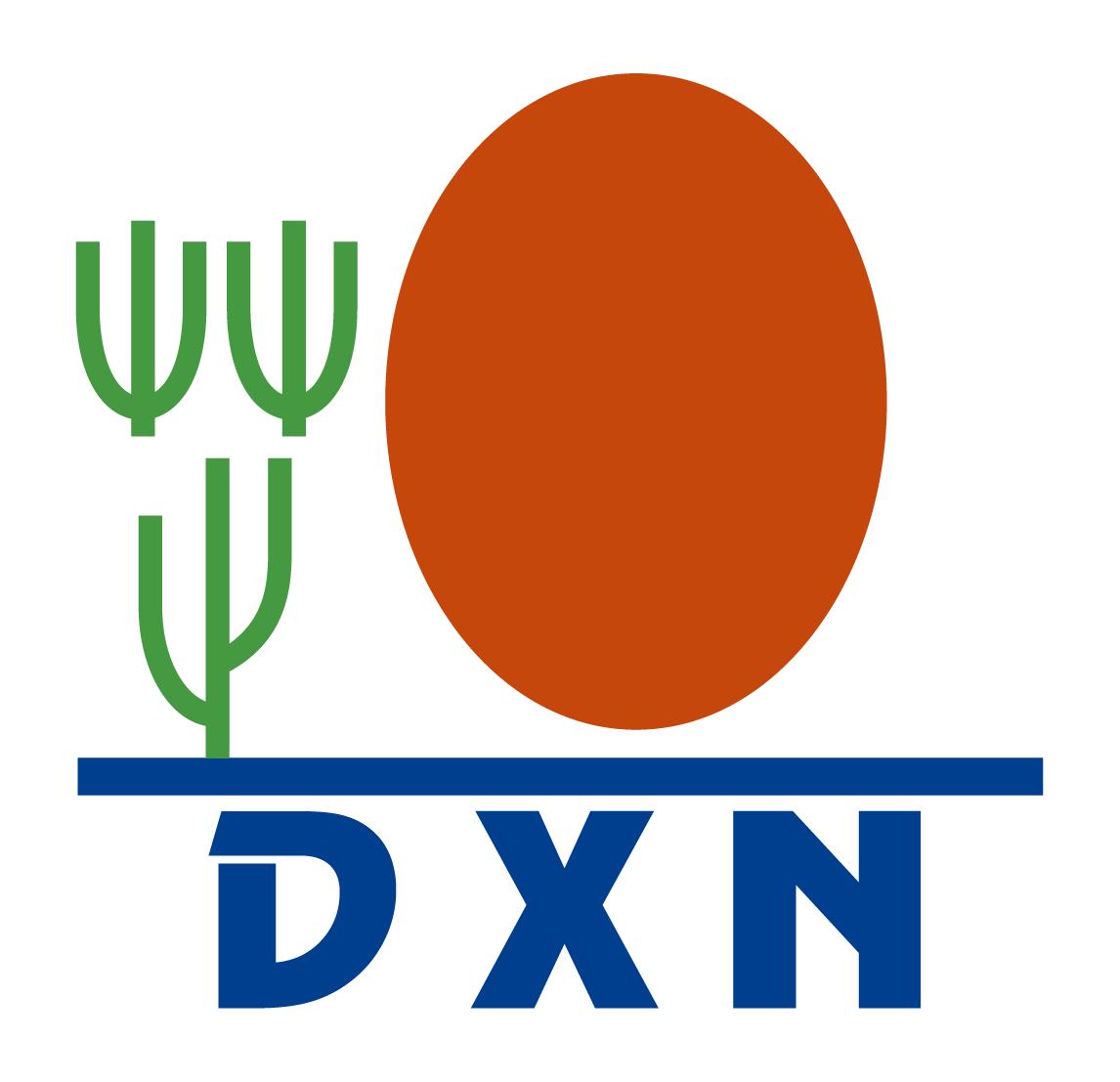 Product Knowledge Training
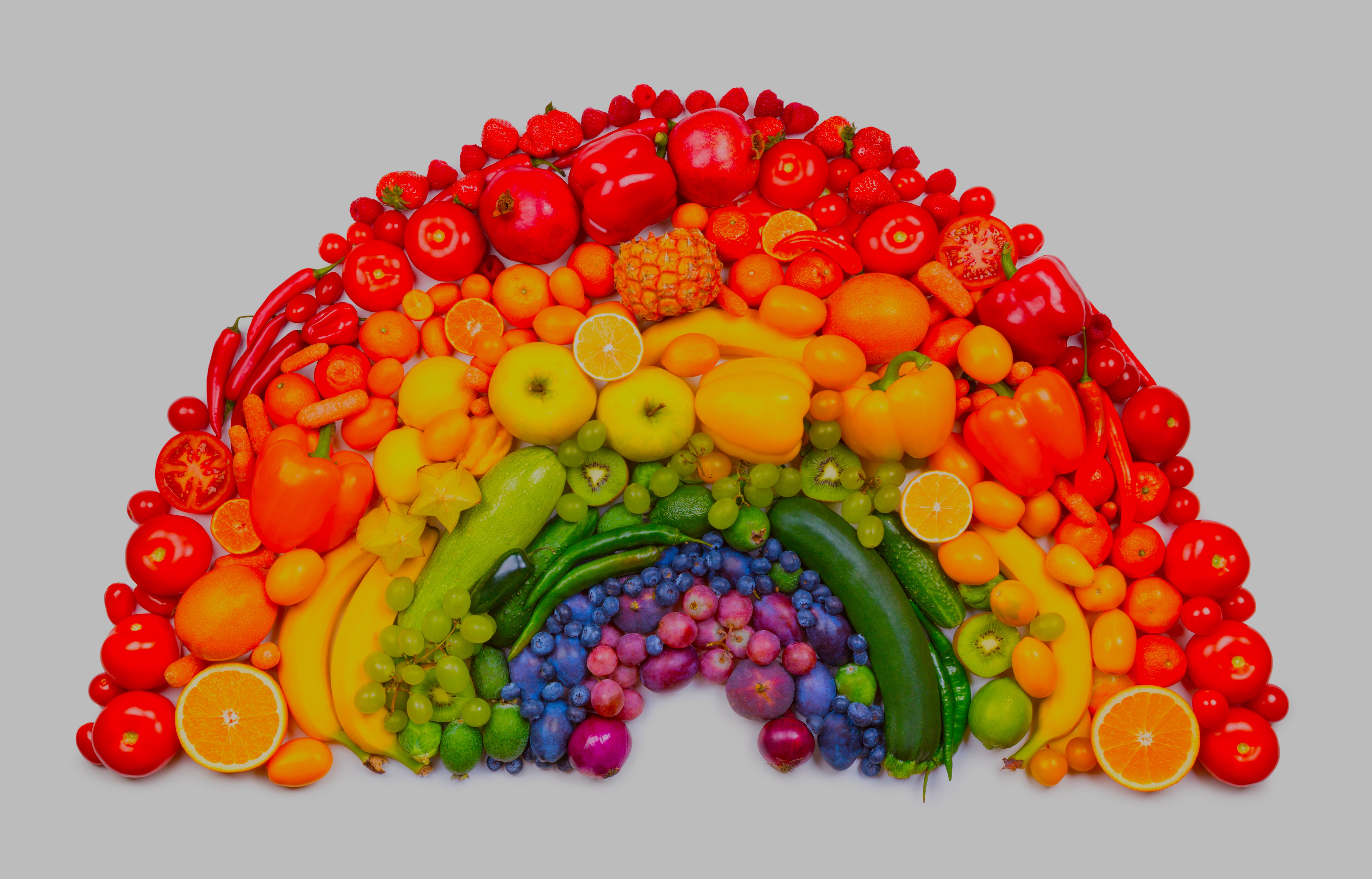 Nutrition
Protein
Fat
Carbohydrate
Fiber
Water
Energy Carrying Nutrient
Macro Nutrition
Nutrition
Vitamin 
Mineral
Trace Element 
Enzyme 
Phyto-nutrient 
Chlorophyll
Enable Cells To Extract Energy From Macro Nutrient
Micro Nutrition
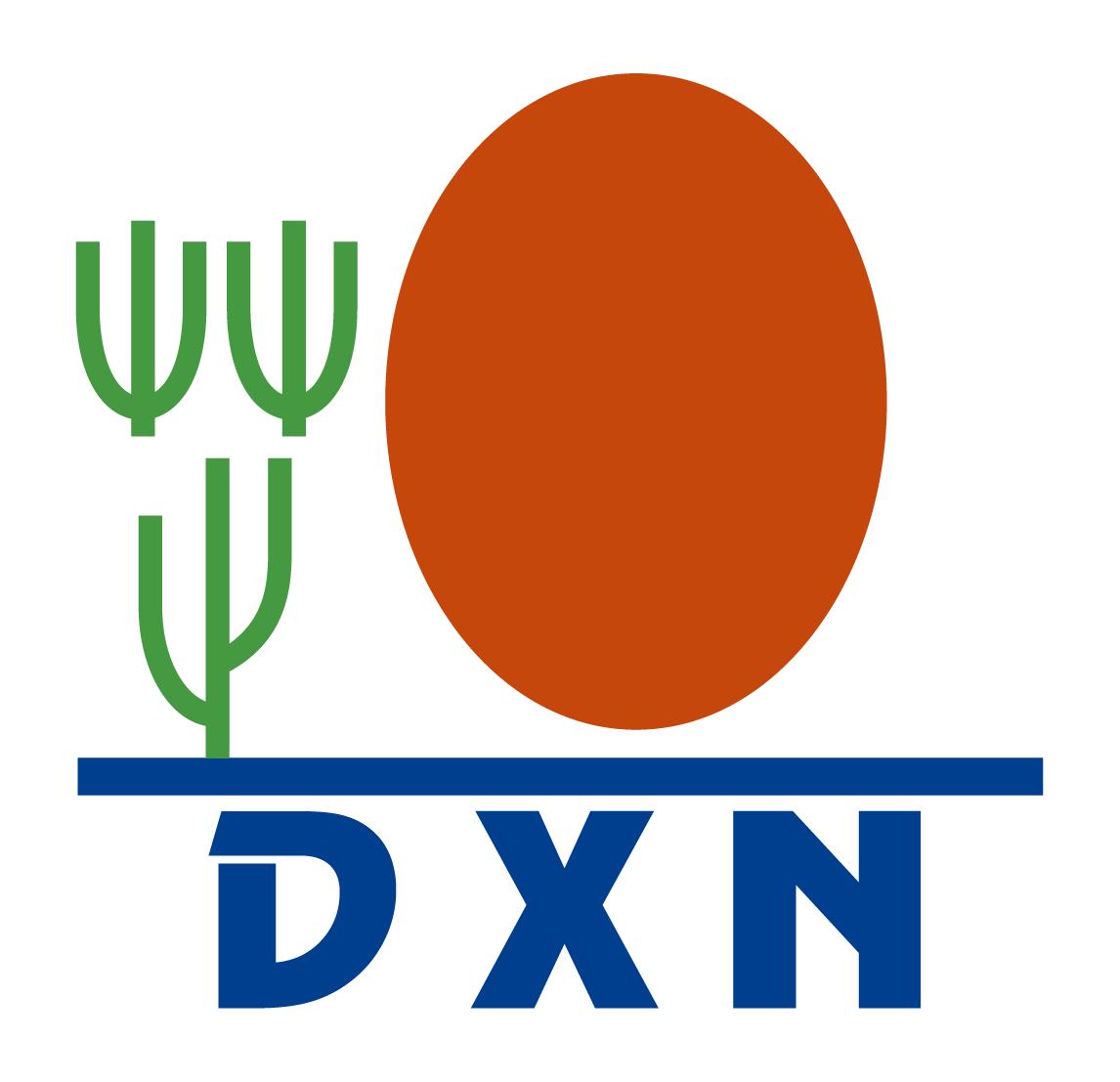 Product Knowledge Training
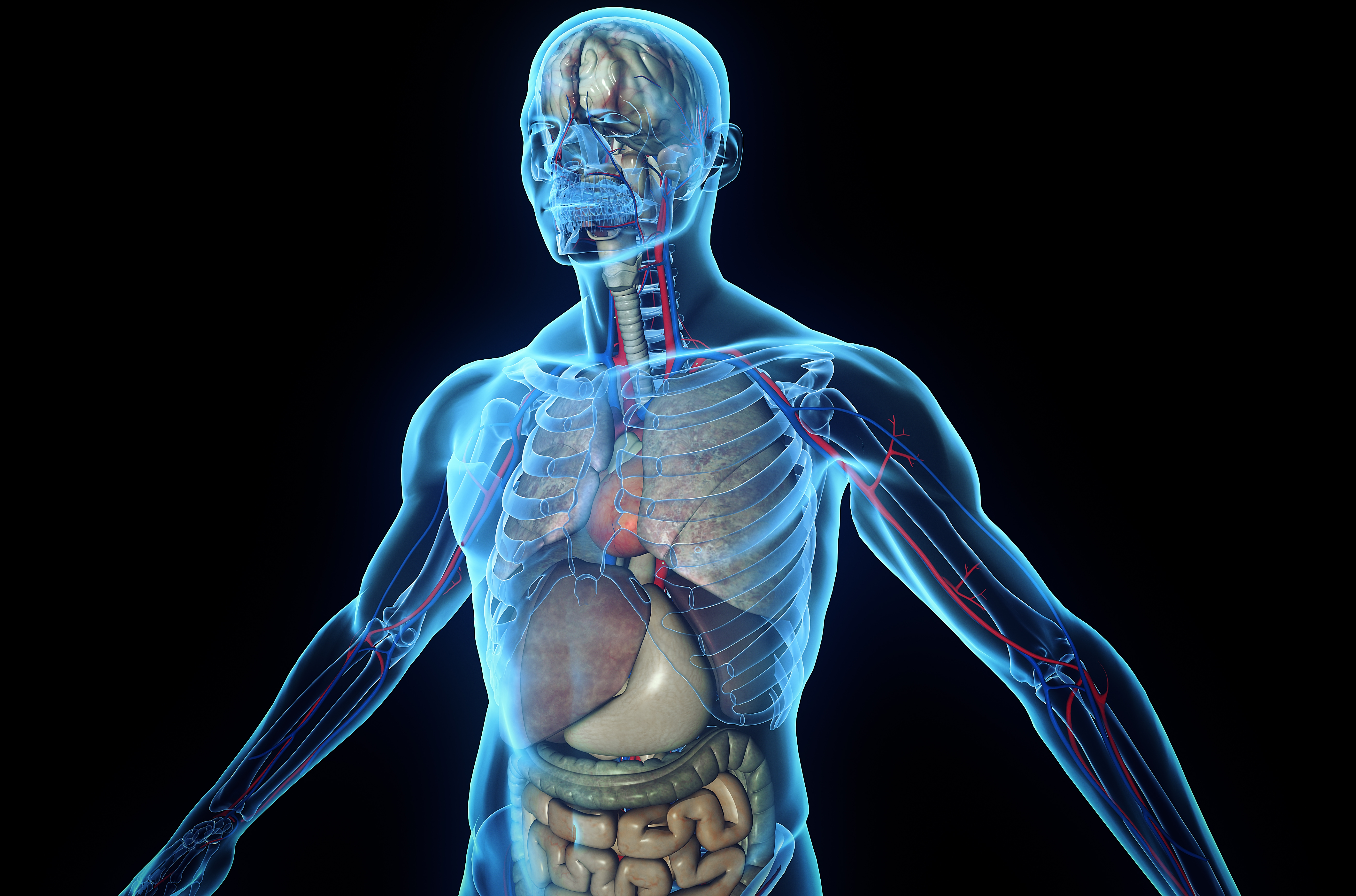 PRODUCT POSITIONING
Summary
The body is consist of bundle of cells 
The body is like a car; it needs maintenance 
The body is exposed to tortures 
The body is fighting against the garbage within
The body is losing the battle
The body cannot talk to us
The body needs support
DXN Products provide the best support
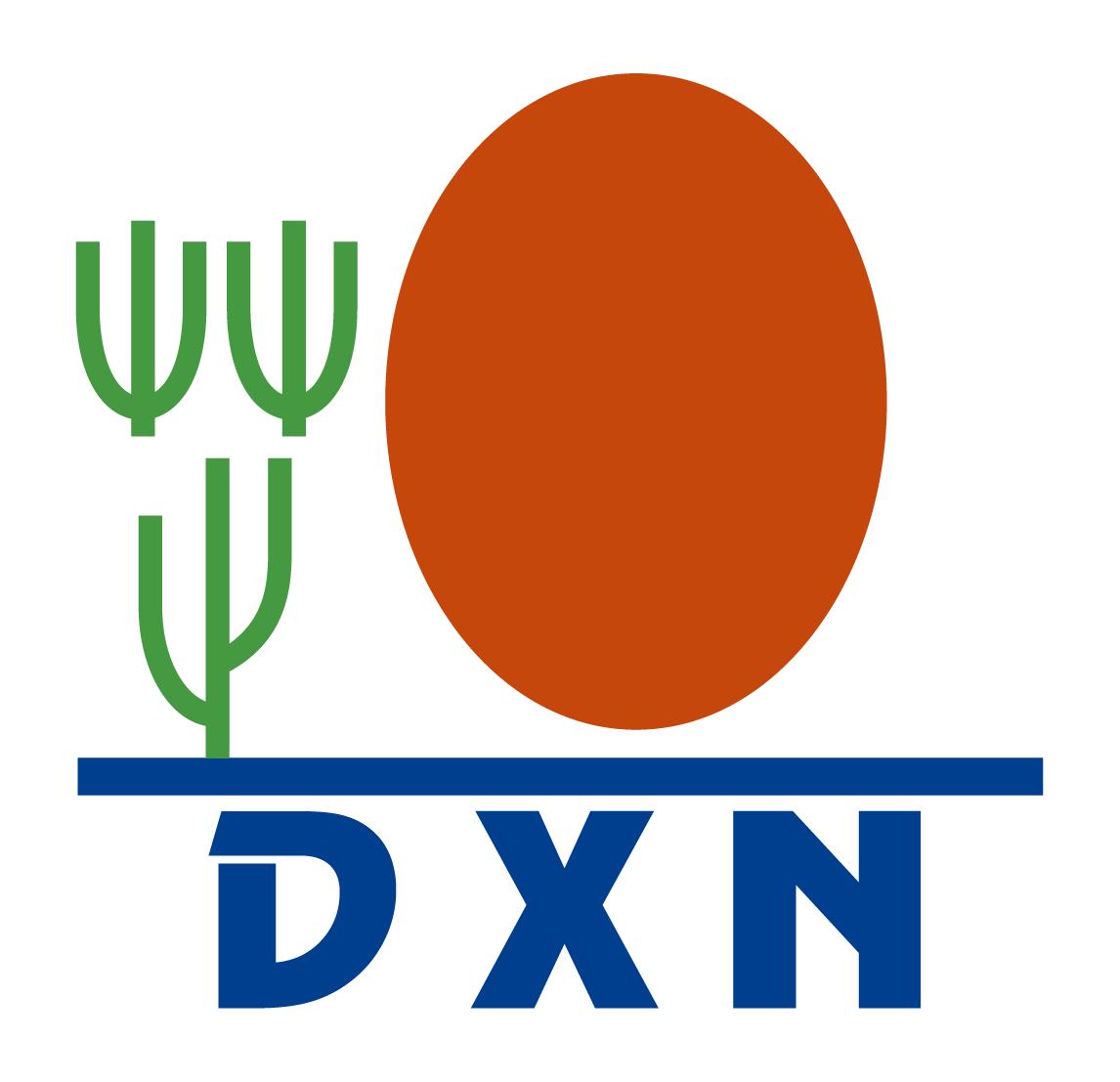 Product Knowledge Training
Ganoderma
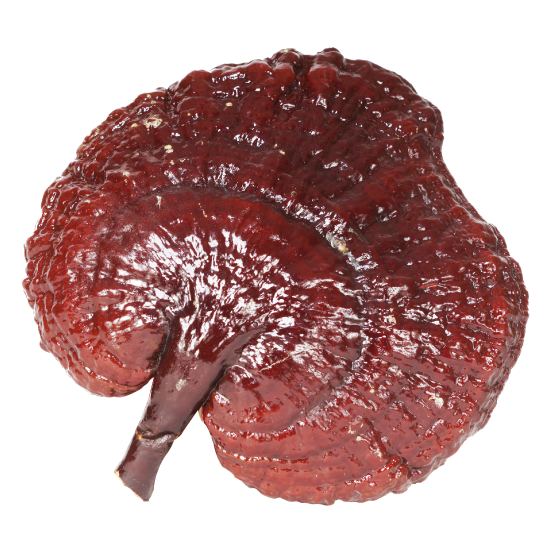 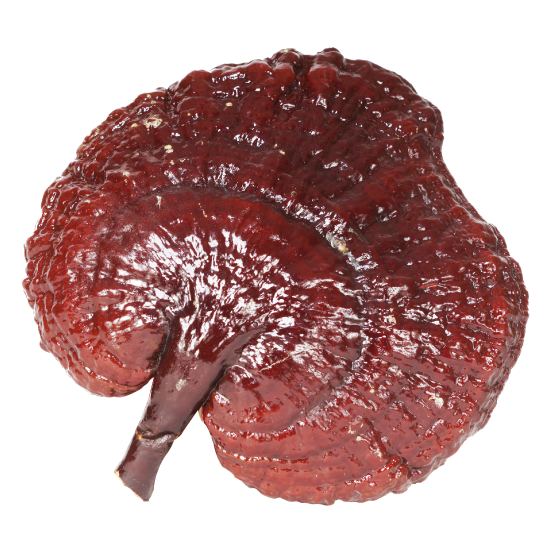 Major Active Elements :
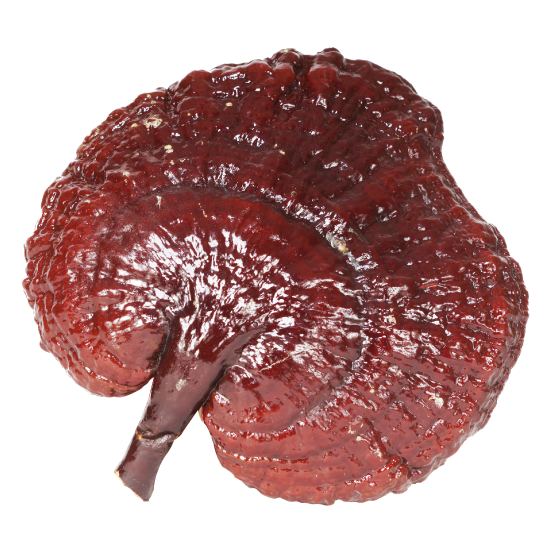 Polysaccharides 
Organic Germanium 
Adenosine 
Triterpenoids 
Ganoderic Essence 
More than 400 elements
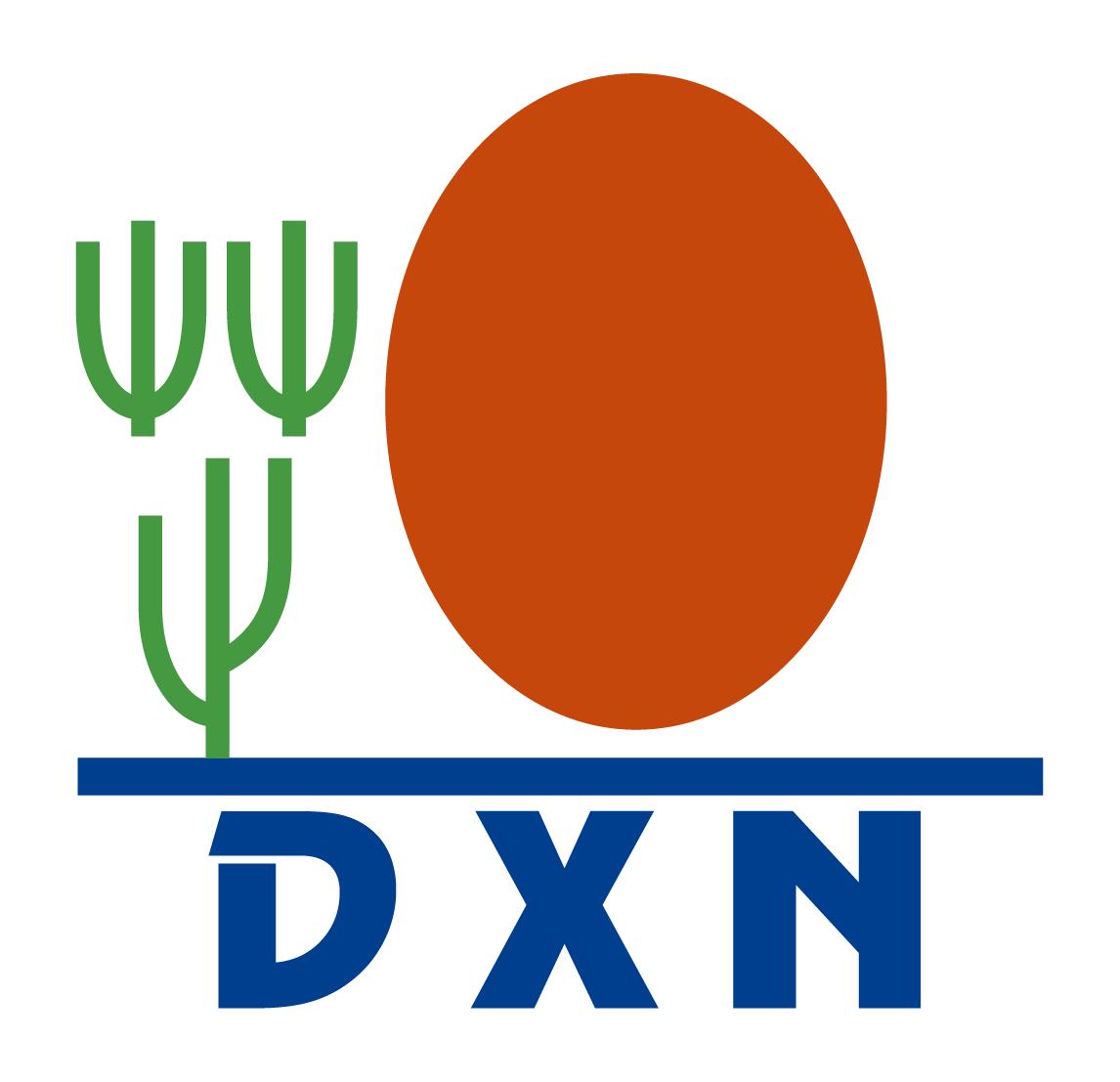 Product Knowledge Training
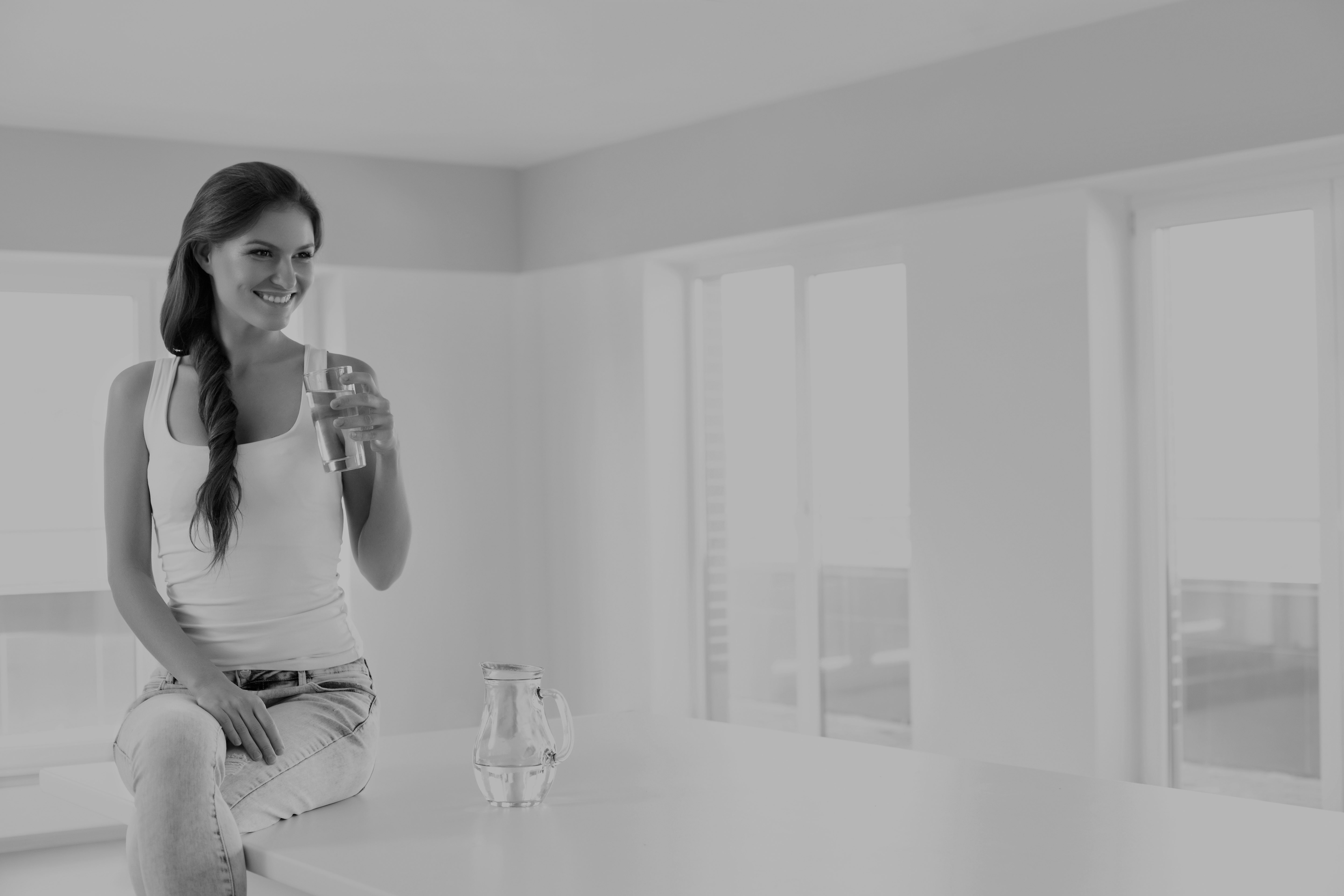 RG Is More Potent In
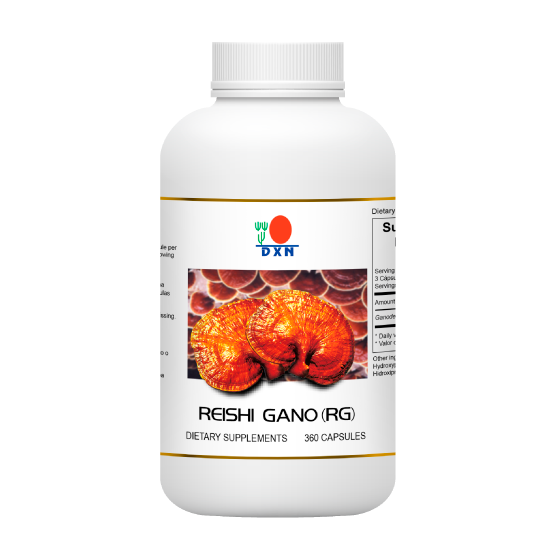 Triterpenoids 
Adenosine 
Polysaccharides
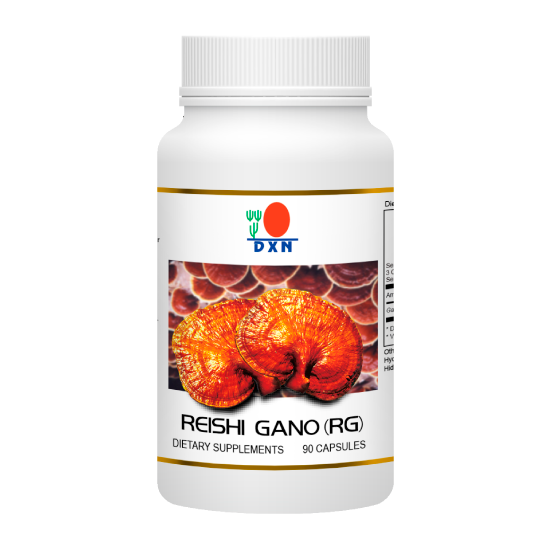 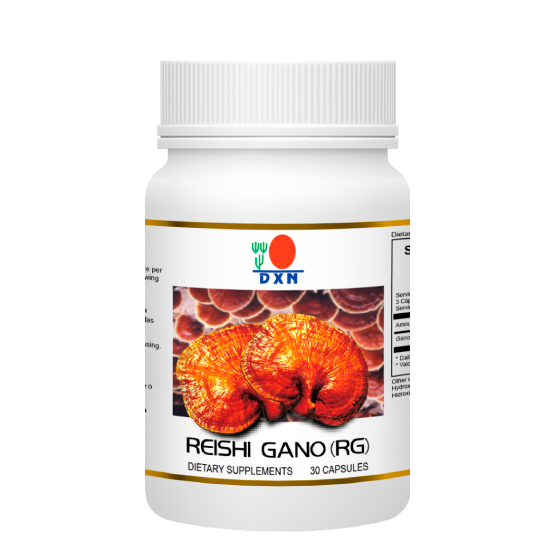 RG For Detoxification
Food and dietary supplement products sold by Daxen are intended to contribute to the daily diet and overall health and are not intended for use in the prevention, treatment, mitigation, or cure of any disease or health related condition.  Consult an appropriately licensed health care practitioner for a medical history evaluation, diagnosis, treatment, and health recommendations.
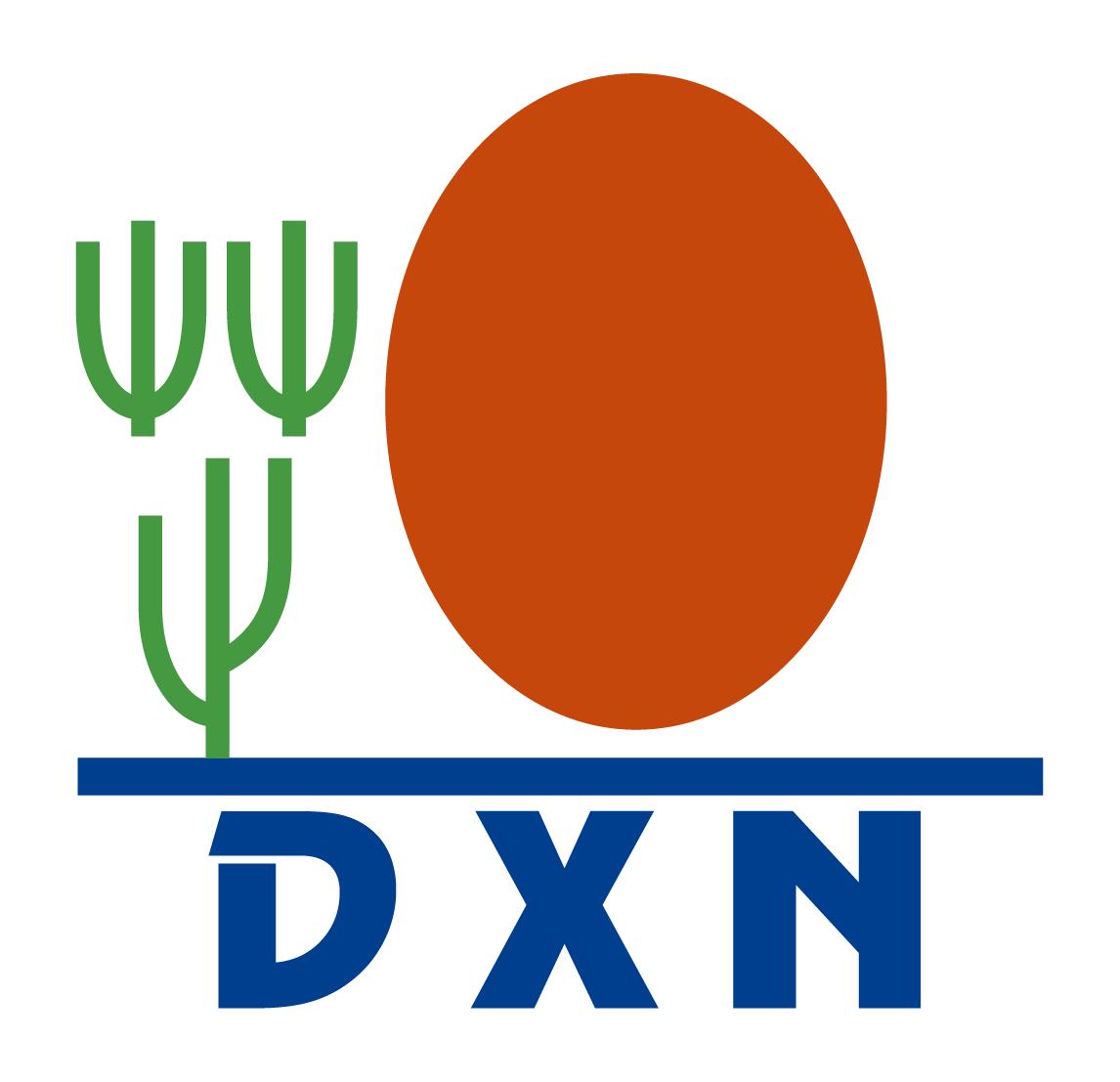 Product Knowledge Training
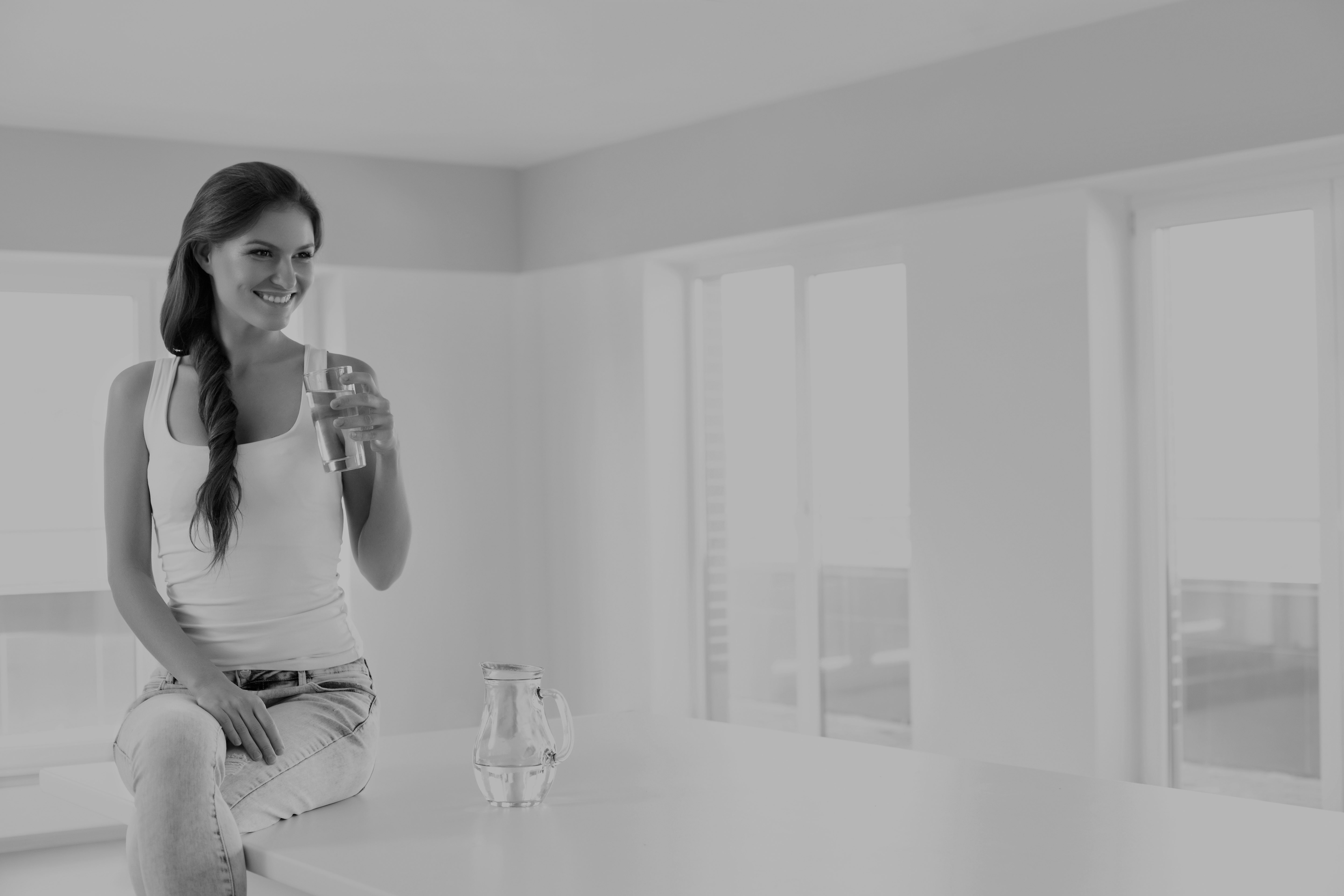 GL Is More Potent In
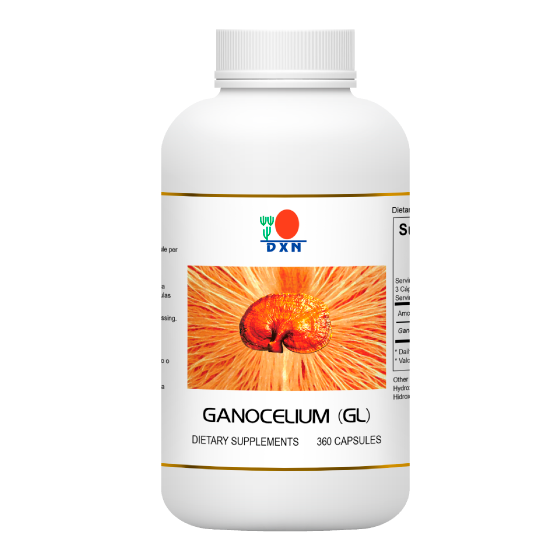 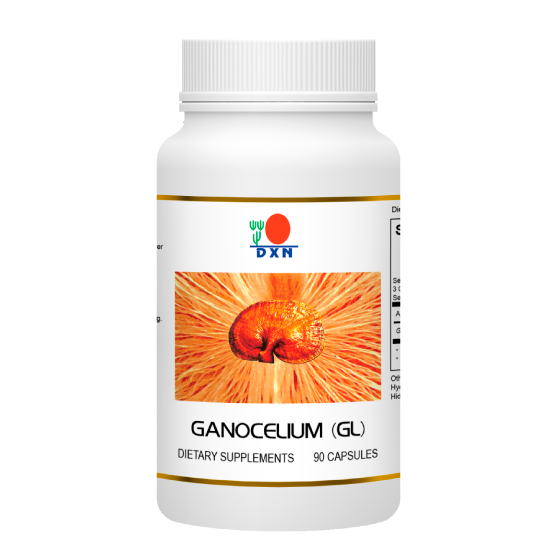 Organic Germanium 
Ganoderic Acid 
Polysaccharides 
Minerals 
Vitamins
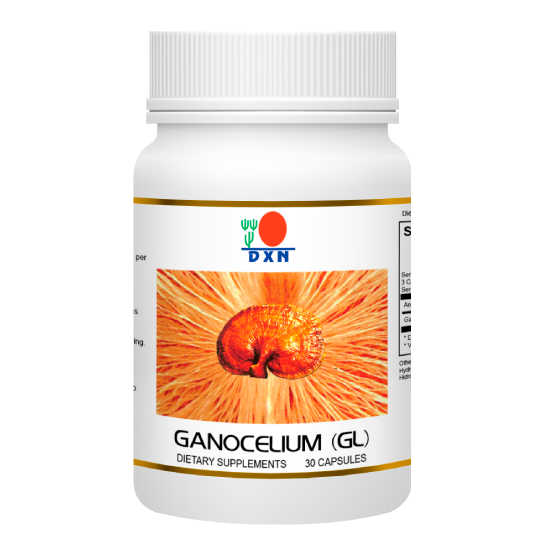 GL For Balancing
Food and dietary supplement products sold by Daxen are intended to contribute to the daily diet and overall health and are not intended for use in the prevention, treatment, mitigation, or cure of any disease or health related condition.  Consult an appropriately licensed health care practitioner for a medical history evaluation, diagnosis, treatment, and health recommendations.
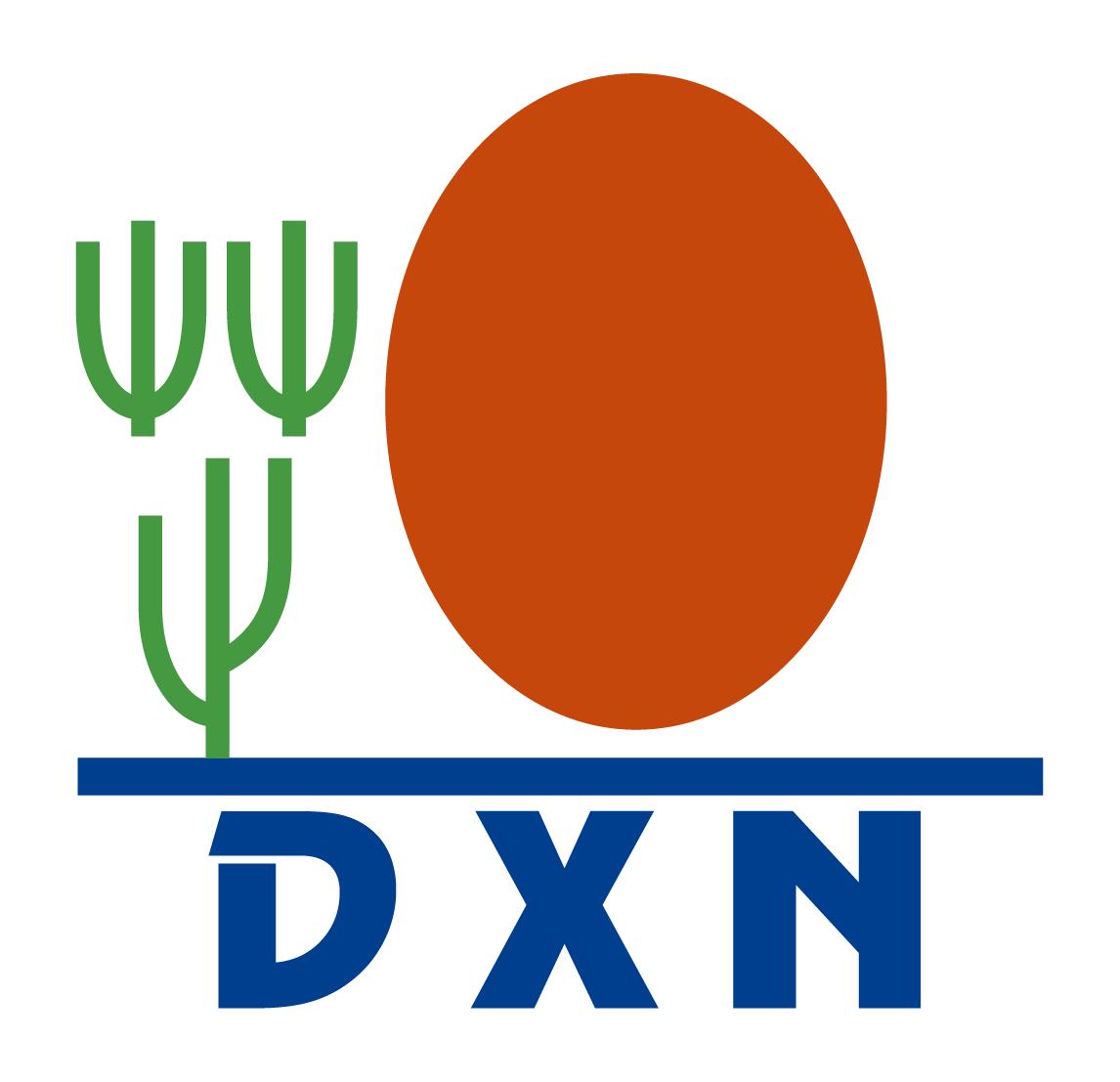 Product Knowledge Training
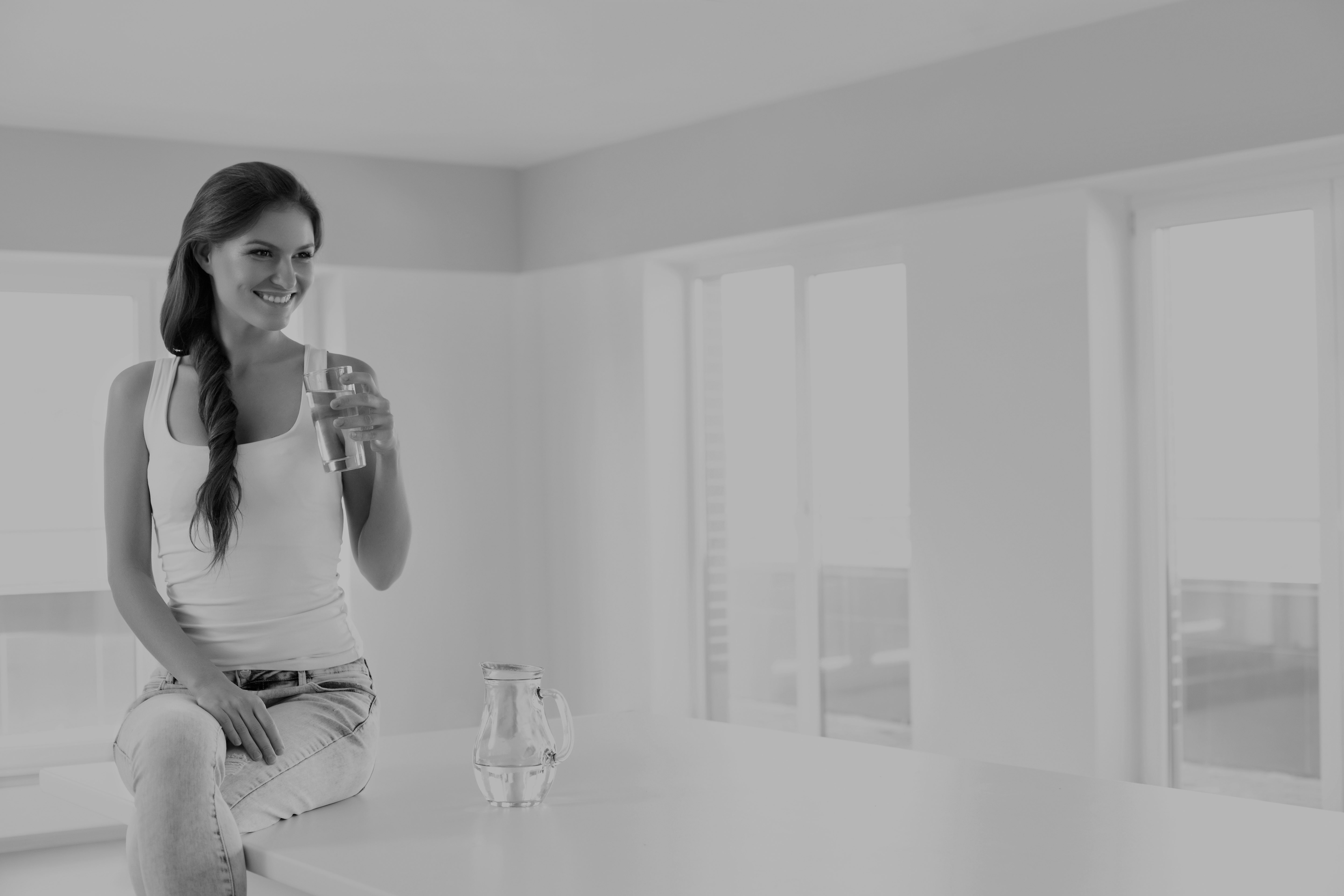 Spirulina
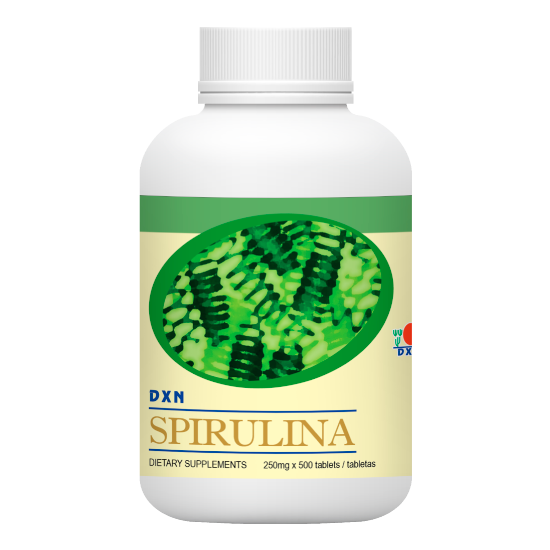 Benefits:
Complete Food Source 
Good Quality Protein 
Good Quality Carbohydrate 
Good Quality Fat 
Good Quality Fiber 
Good Quality Phytonutrients 
Wide Range of Vitamins 
Good Quality Chlorophyll 
Food Orchestra:
Food and dietary supplement products sold by Daxen are intended to contribute to the daily diet and overall health and are not intended for use in the prevention, treatment, mitigation, or cure of any disease or health related condition.  Consult an appropriately licensed health care practitioner for a medical history evaluation, diagnosis, treatment, and health recommendations.
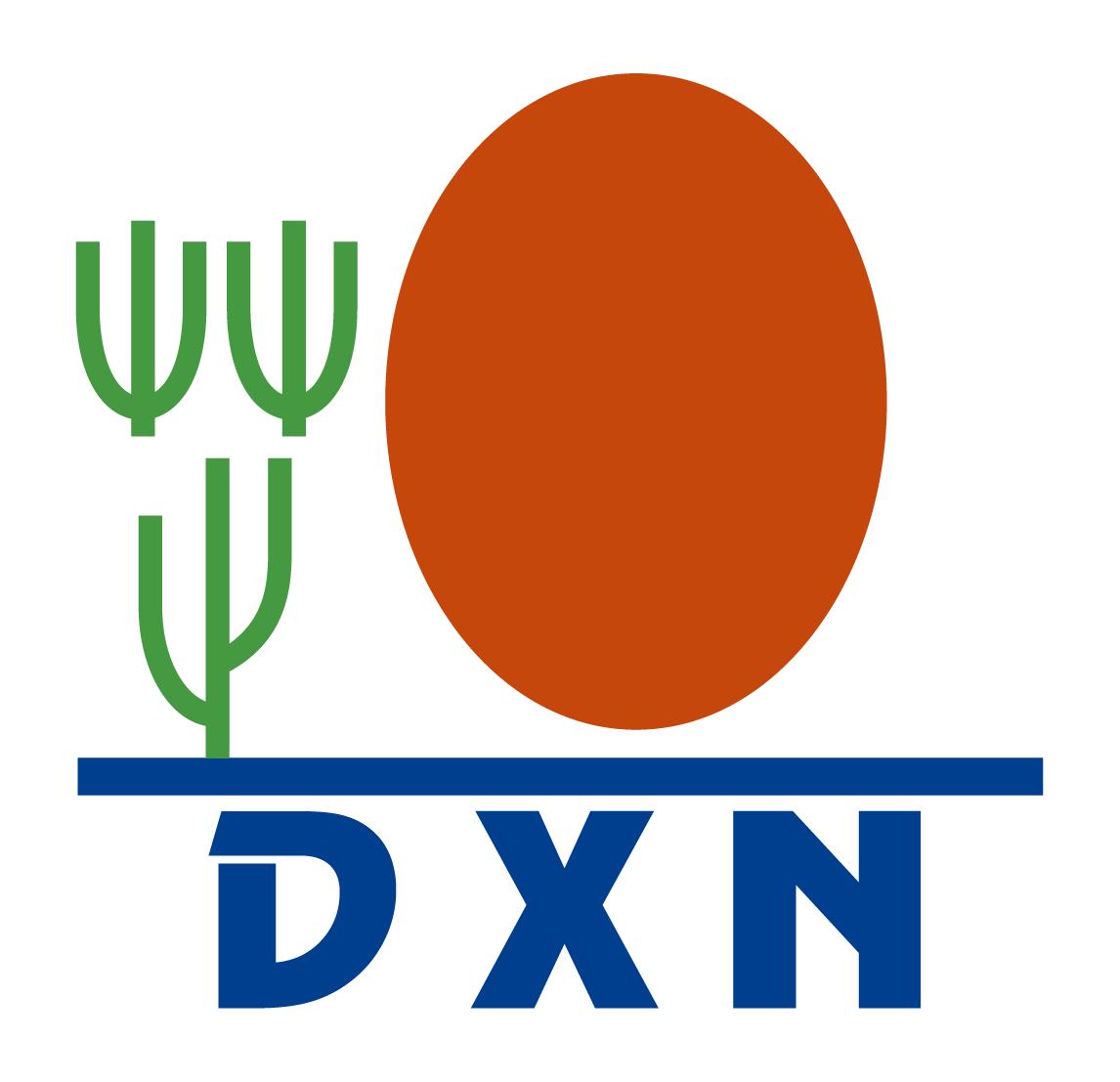 Product Knowledge Training
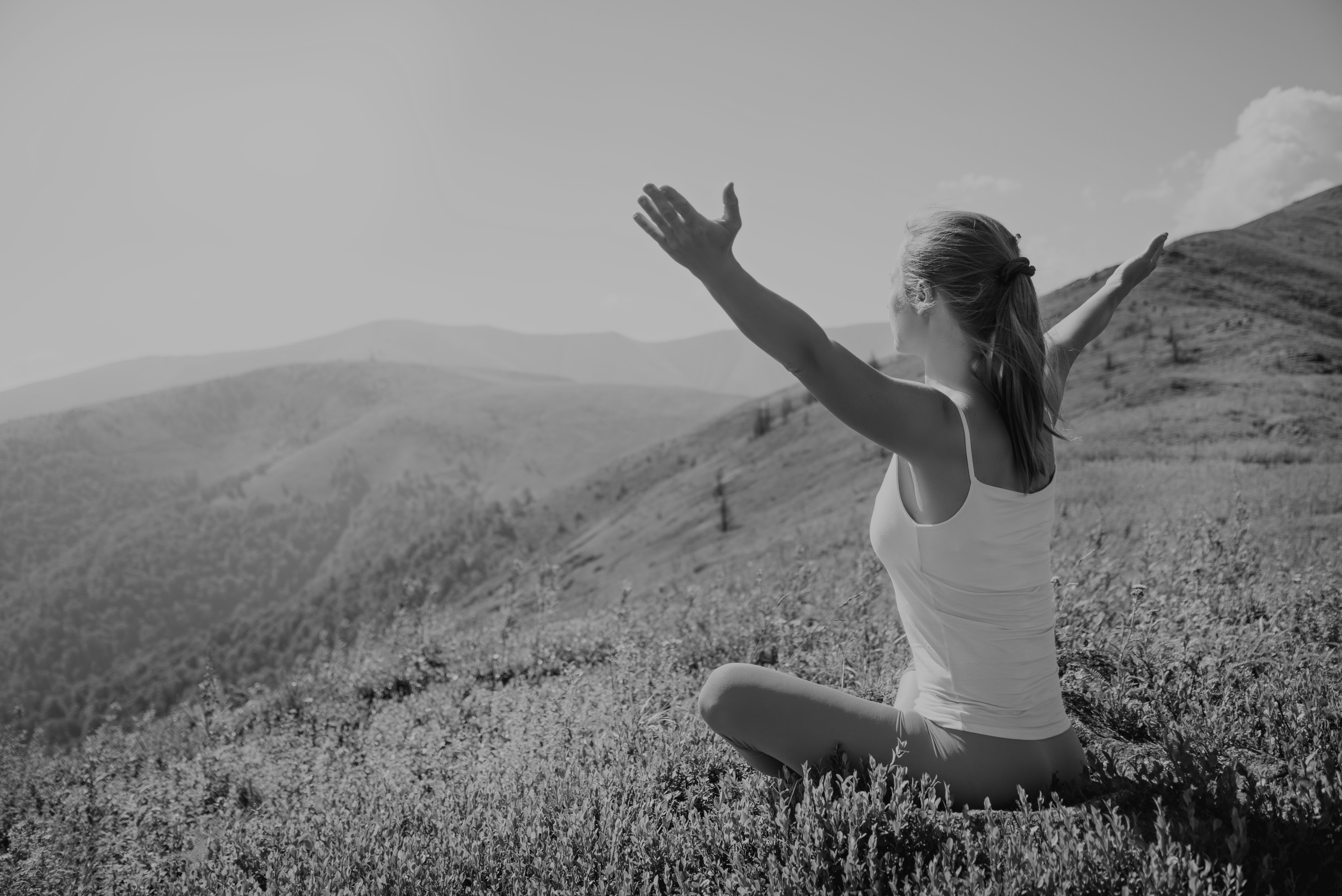 Adaptogen
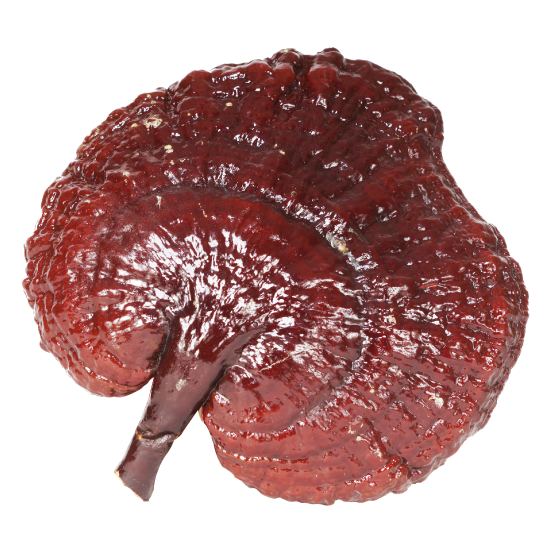 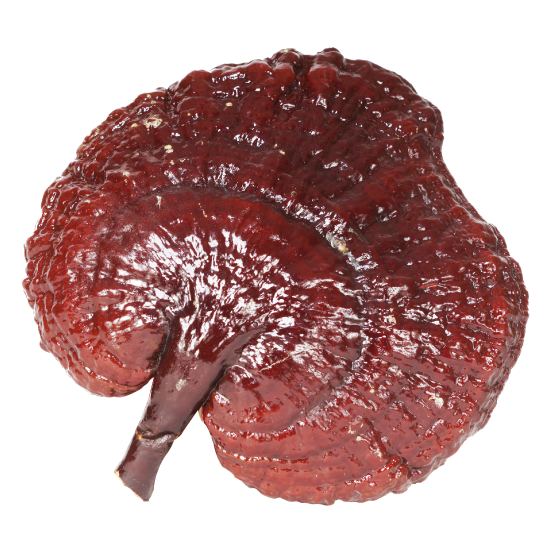 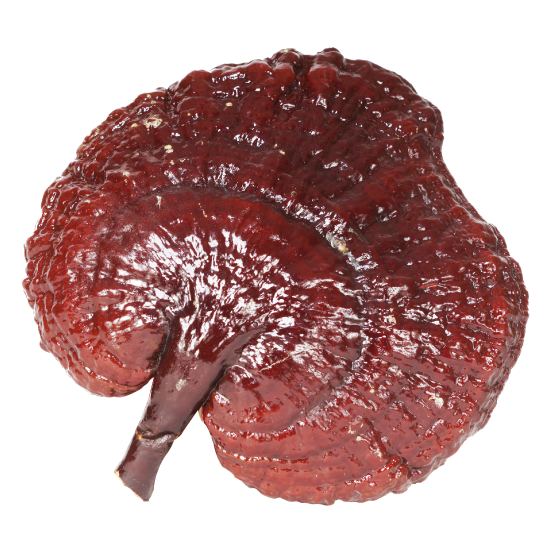 Ganoderma is a powerful adaptogen
Dr. Hans Selye – Nobel Prize Winner 
As an adaptogen, ganoderma 
Is non-toxic 
Not limited to special organs or tissues 
Has overall normalising effect
Food and dietary supplement products sold by Daxen are intended to contribute to the daily diet and overall health and are not intended for use in the prevention, treatment, mitigation, or cure of any disease or health related condition.  Consult an appropriately licensed health care practitioner for a medical history evaluation, diagnosis, treatment, and health recommendations.
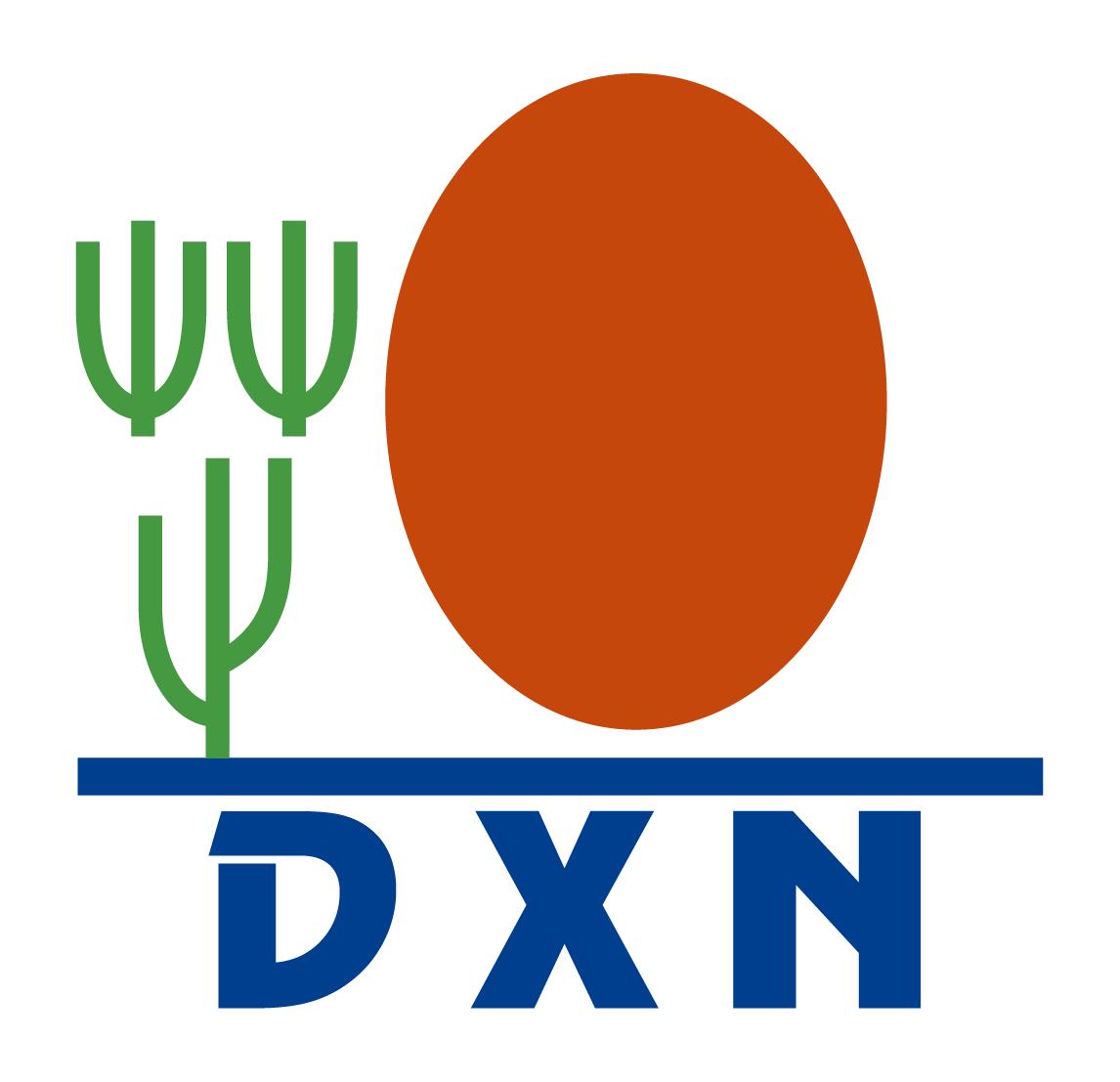 Product Knowledge Training
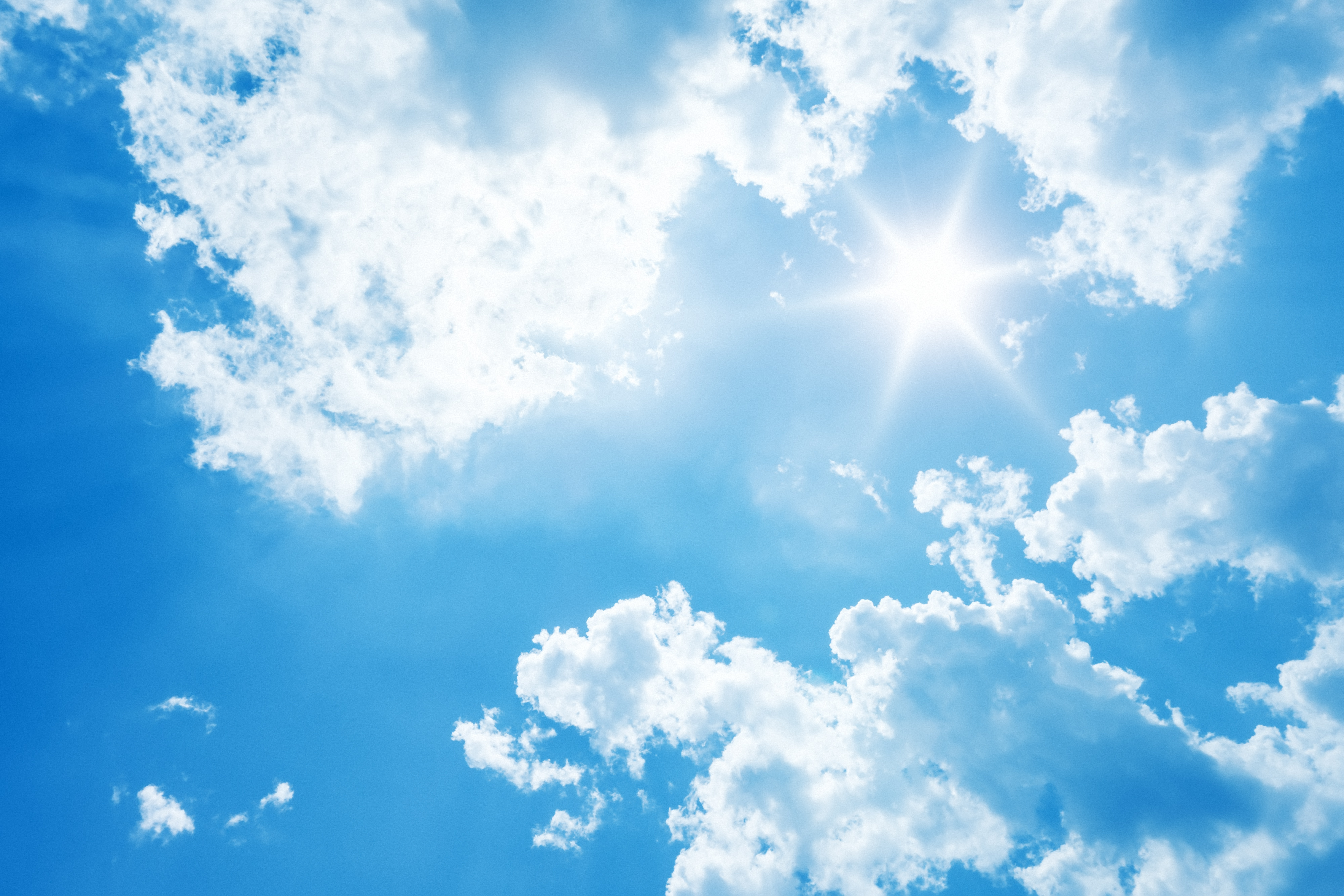 Ganoderma
Different Approach Between Drug And Ganoderma
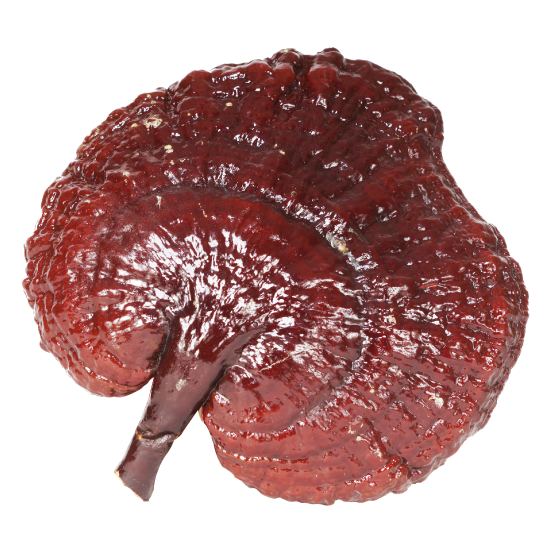 Drug
Ganoderma
Chemical / Synthetic 
Side Effect 
Cure 
Target specific 
Disease 
Human technology 
Single molecule 
Over dose111
Natural 
Ailment reflection 
Prevention 
Overall normalizing effect 
Body Wellness 
Natural technology 
> 400 elements 
Any usage/consumption
Food and dietary supplement products sold by Daxen are intended to contribute to the daily diet and overall health and are not intended for use in the prevention, treatment, mitigation, or cure of any disease or health related condition.  Consult an appropriately licensed health care practitioner for a medical history evaluation, diagnosis, treatment, and health recommendations.
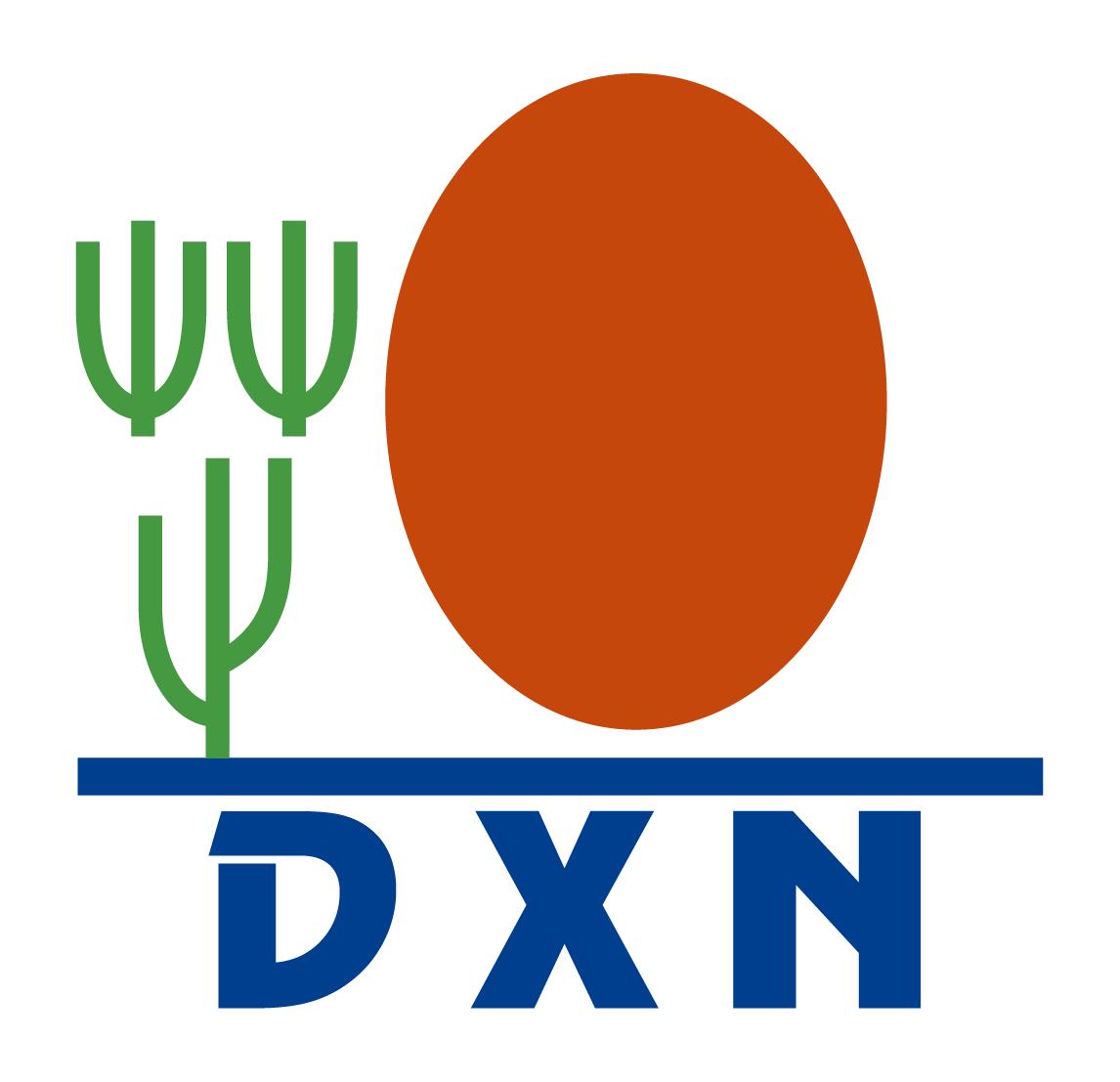 Product Knowledge Training
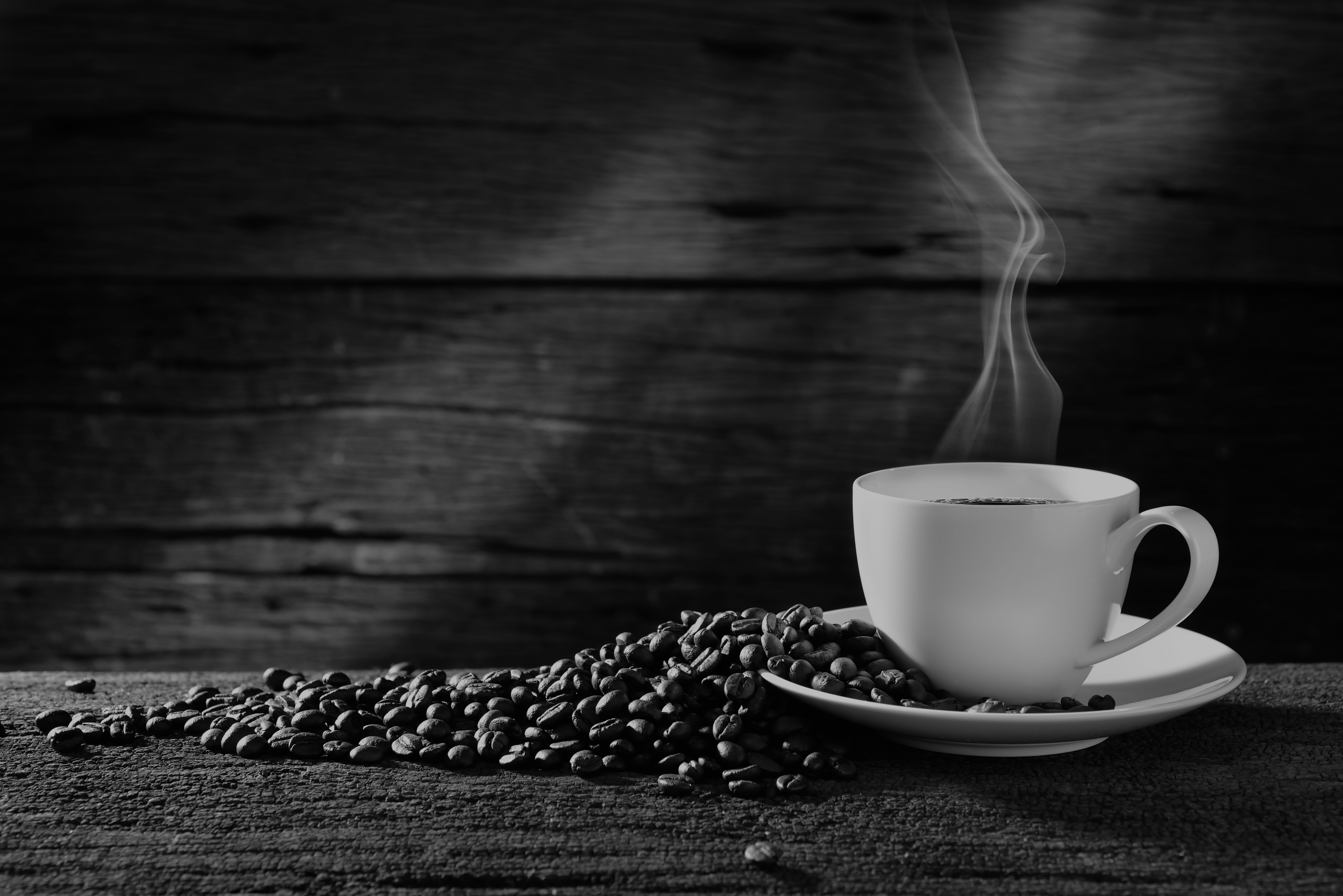 Lingzhi Coffee 3 In 1
1 + 1 = 11
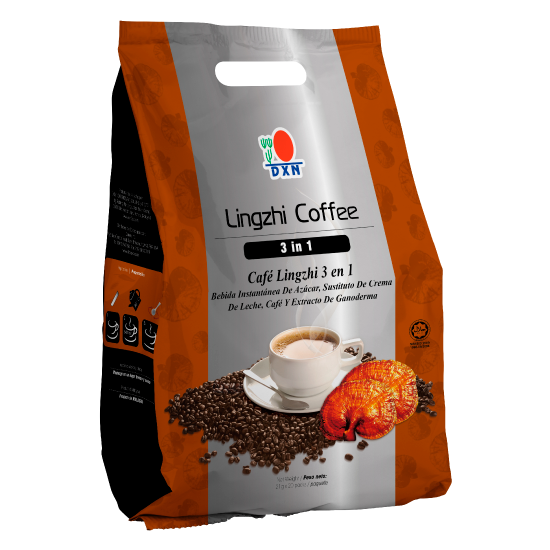 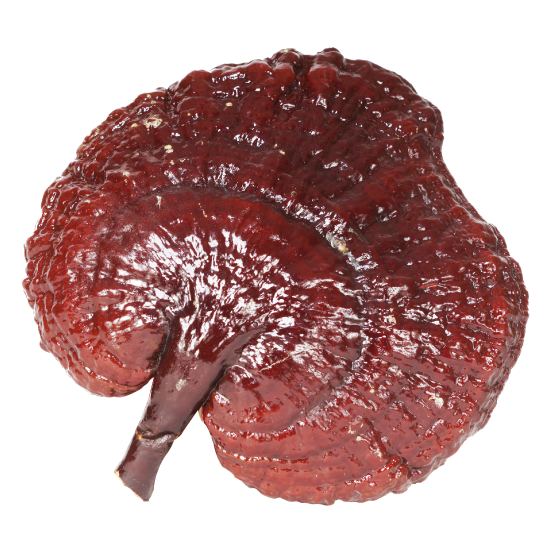 Coffee
Ganoderma
Anti-stress 
High Penetrating Power 
Psychosomatic Effect 
Diuretic Effect 
Fast Consumable Food
Nutrition 
Detoxification 
Anti-oxidant 
Adaptogen 
Rich In Enzyme
Food and dietary supplement products sold by Daxen are intended to contribute to the daily diet and overall health and are not intended for use in the prevention, treatment, mitigation, or cure of any disease or health related condition.  Consult an appropriately licensed health care practitioner for a medical history evaluation, diagnosis, treatment, and health recommendations.
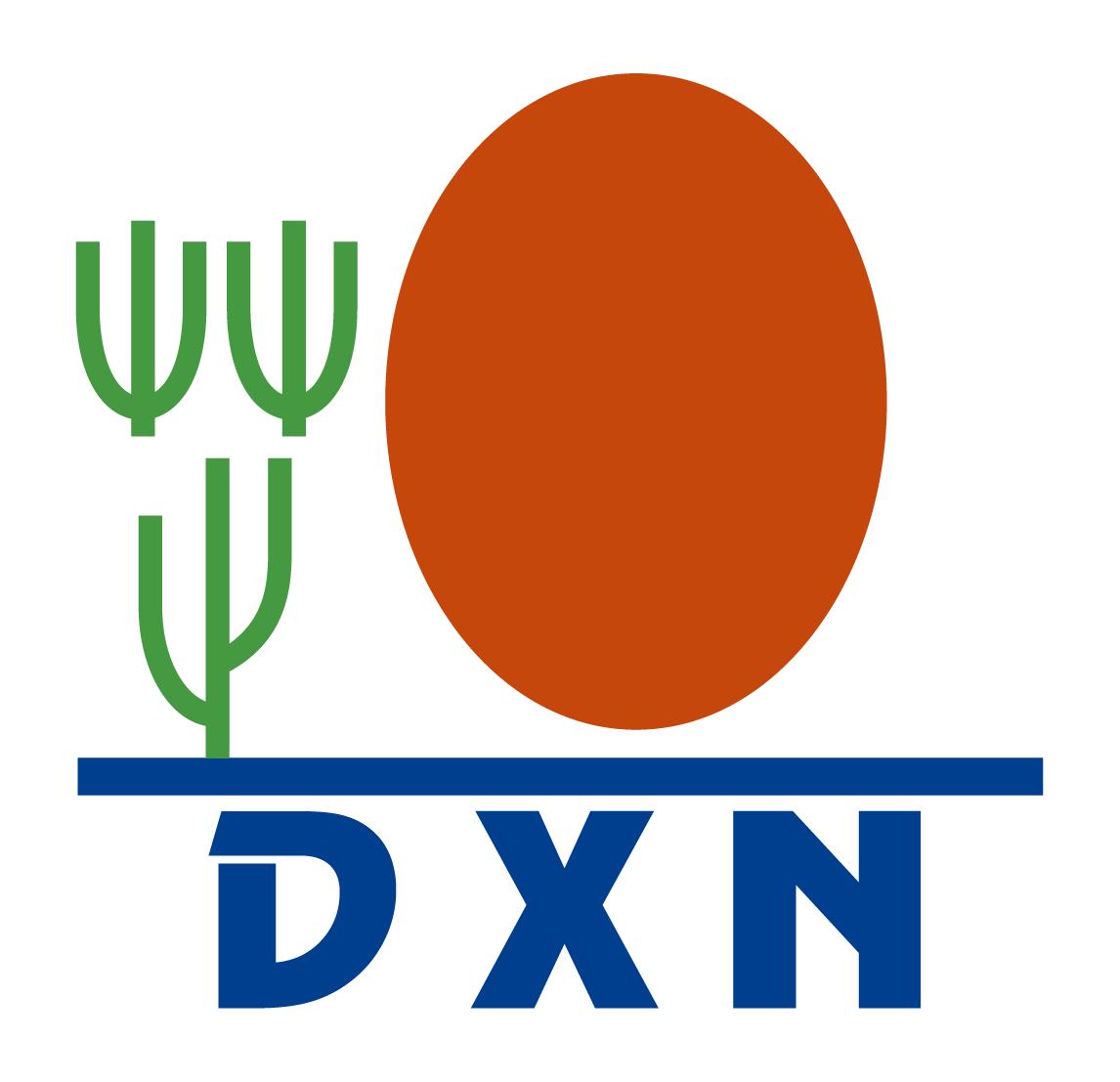 Product Knowledge Training
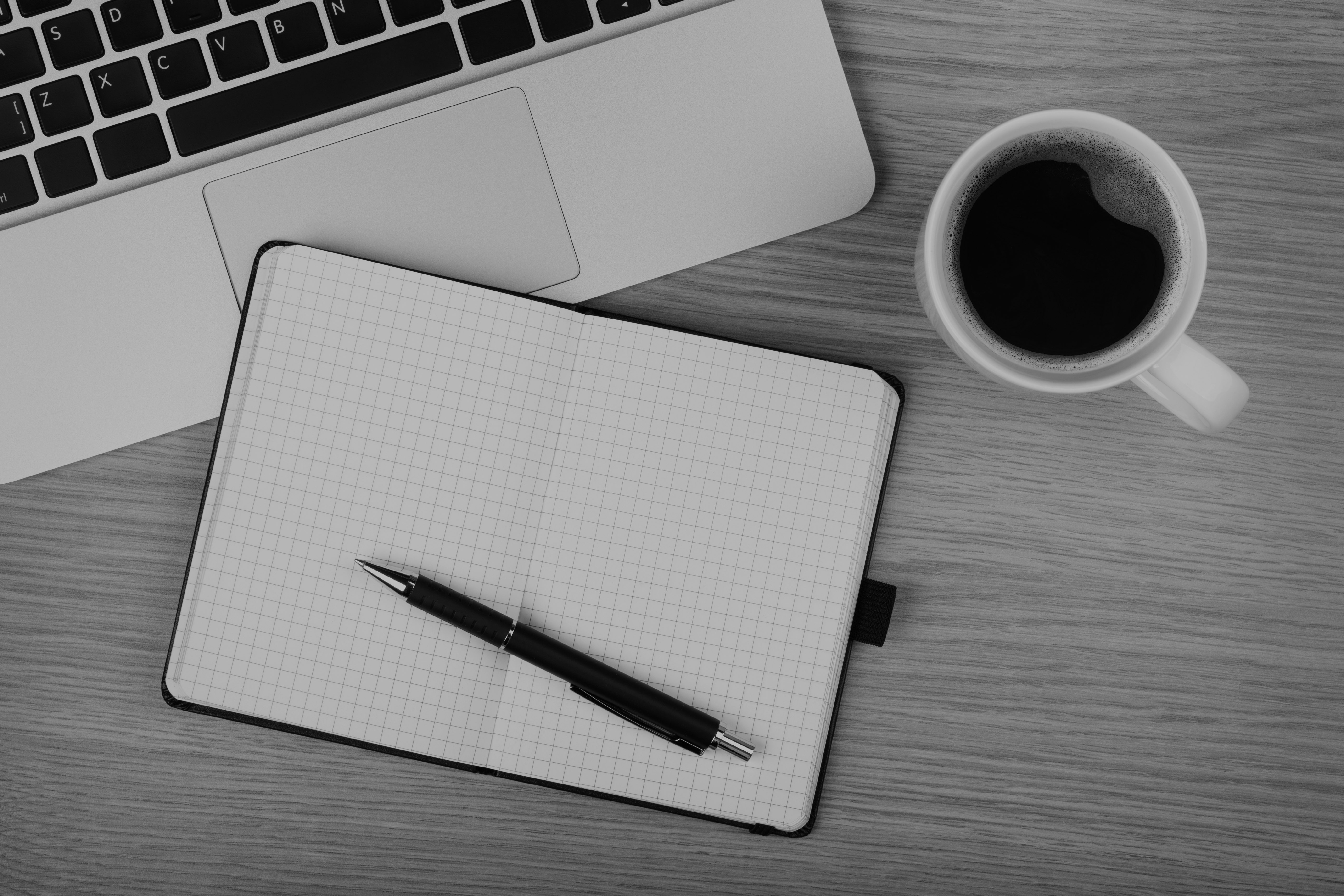 Lingzhi Coffee 3 In 1
1 + 1 = 11
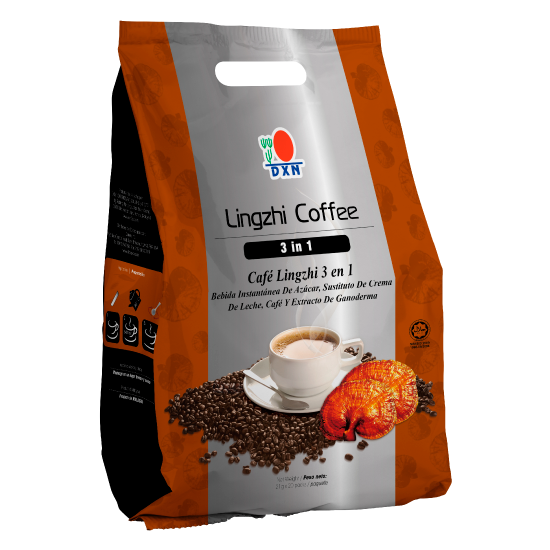 Coffee
Ganoderma
Nutrition 
Detoxification 
Anti-oxidant 
Adaptogen 
Rich In Enzyme 
Alkaline In Nature
Anti-stress 
High Penetrating Power 
Psychosomatic Effect 
Diuretic Effect 
Fast Consumable Food
Food and dietary supplement products sold by Daxen are intended to contribute to the daily diet and overall health and are not intended for use in the prevention, treatment, mitigation, or cure of any disease or health related condition.  Consult an appropriately licensed health care practitioner for a medical history evaluation, diagnosis, treatment, and health recommendations.
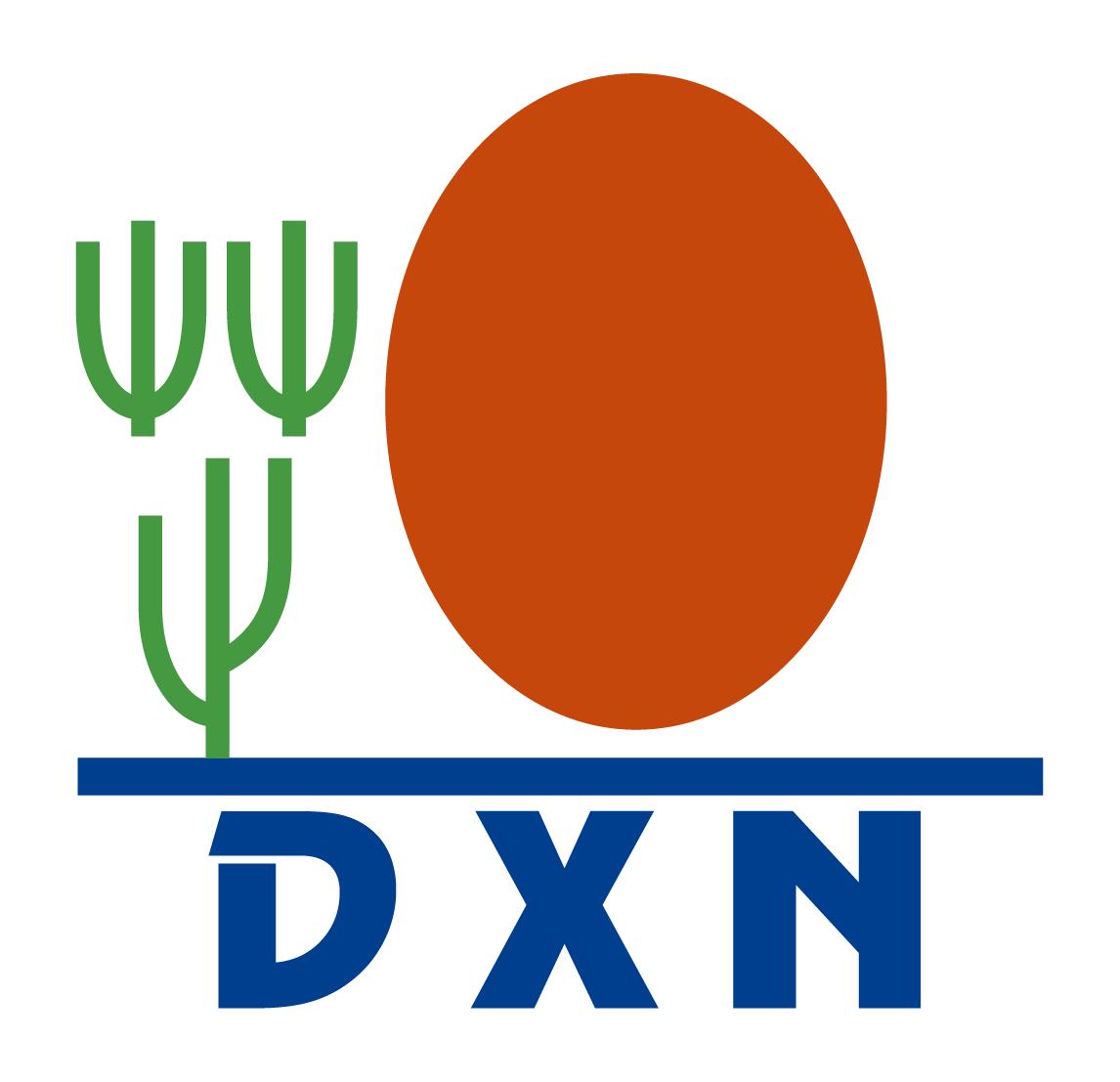 Product Knowledge Training
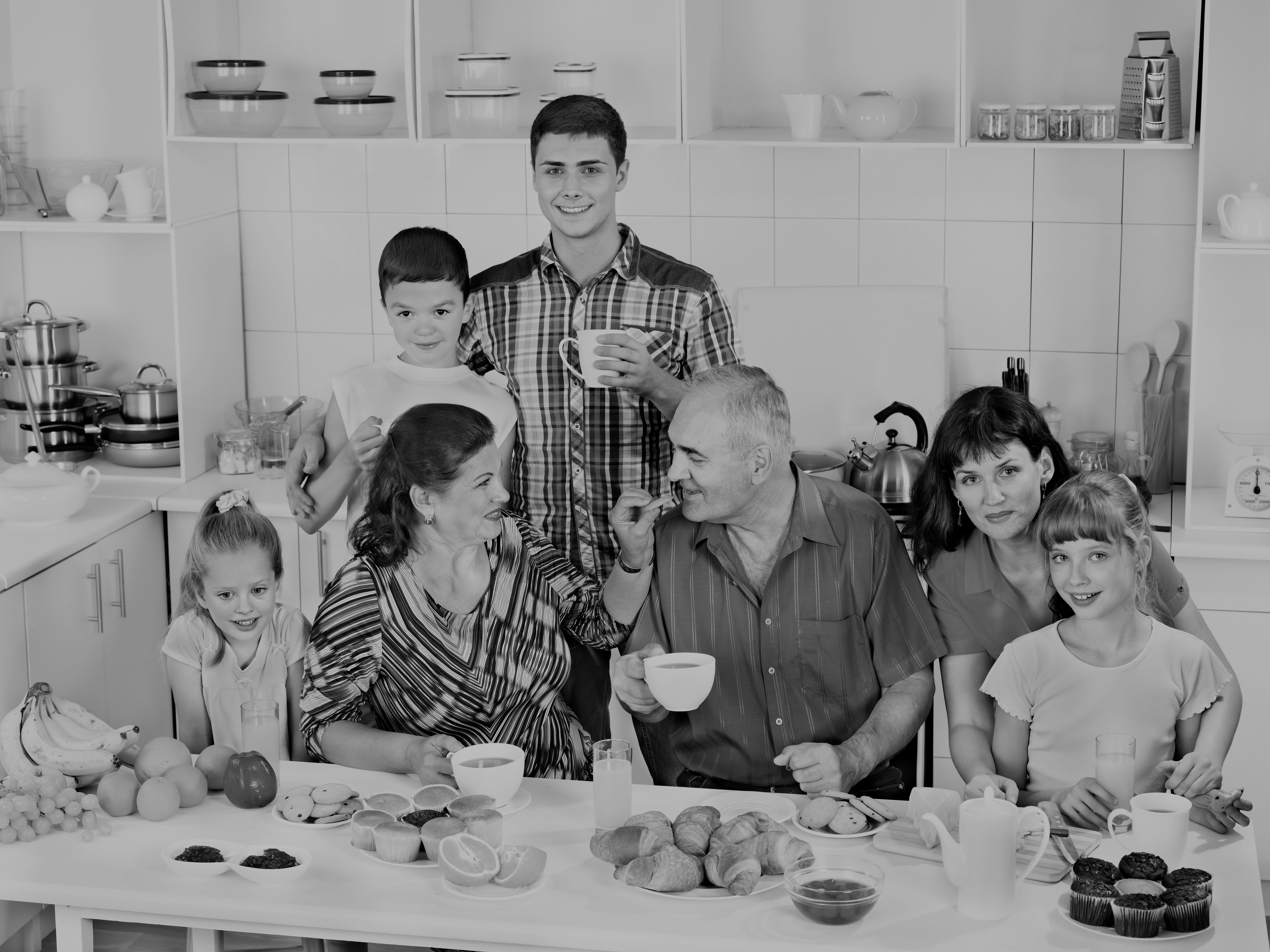 DXN Cordyceps Coffee 3 in 1
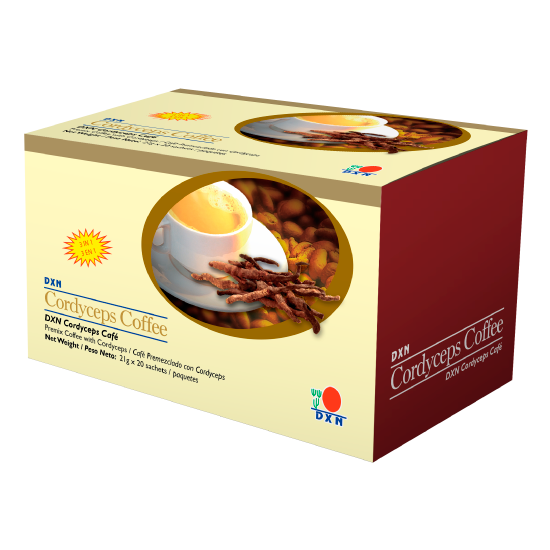 DXN Cordyceps Coffee 3 in 1 is specially formulated from instant coffee powder added with Cordyceps extract. This unique formulation makes a smooth and aromatic coffee to zest up your day.
Food and dietary supplement products sold by Daxen are intended to contribute to the daily diet and overall health and are not intended for use in the prevention, treatment, mitigation, or cure of any disease or health related condition.  Consult an appropriately licensed health care practitioner for a medical history evaluation, diagnosis, treatment, and health recommendations.
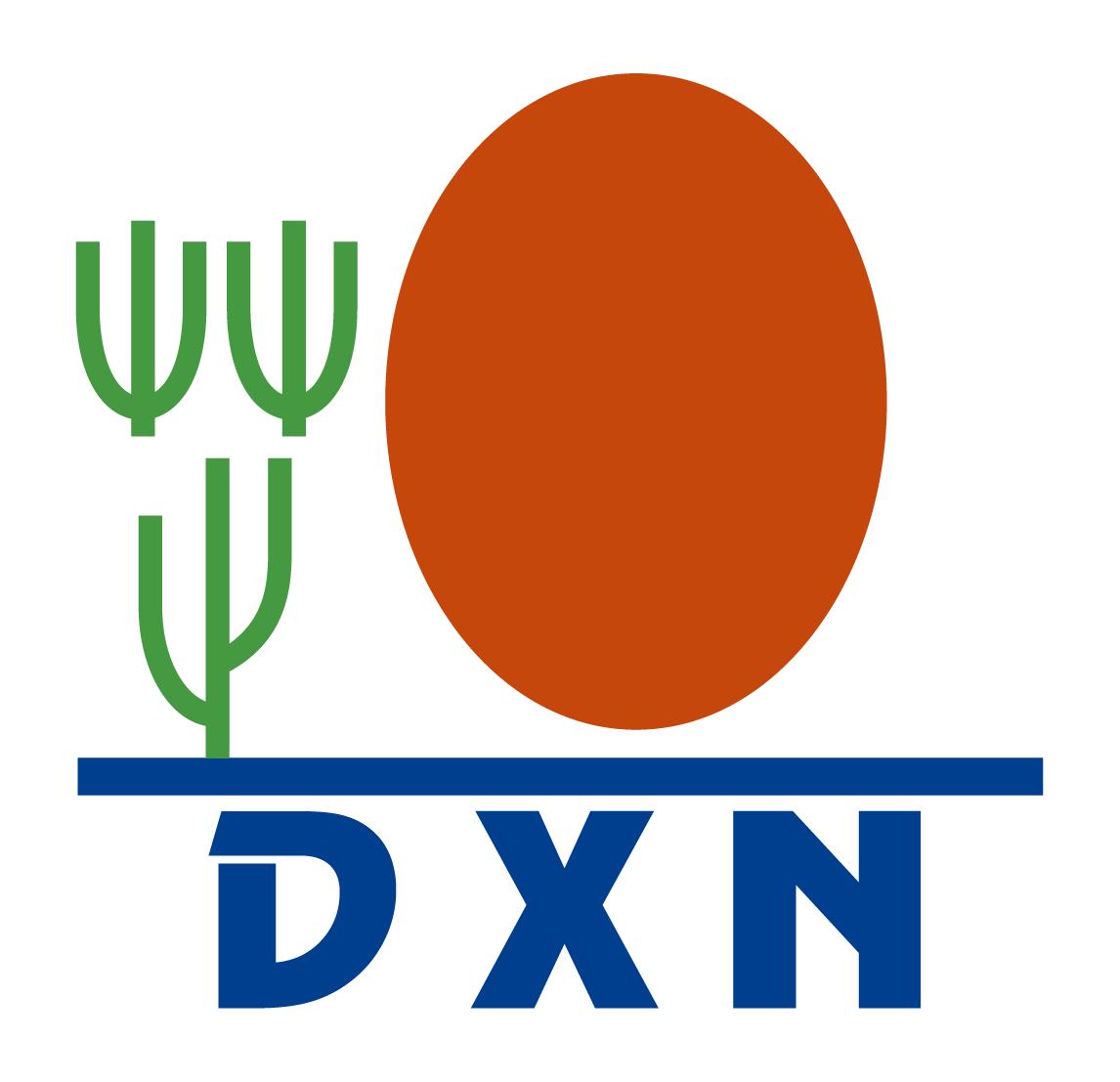 Product Knowledge Training
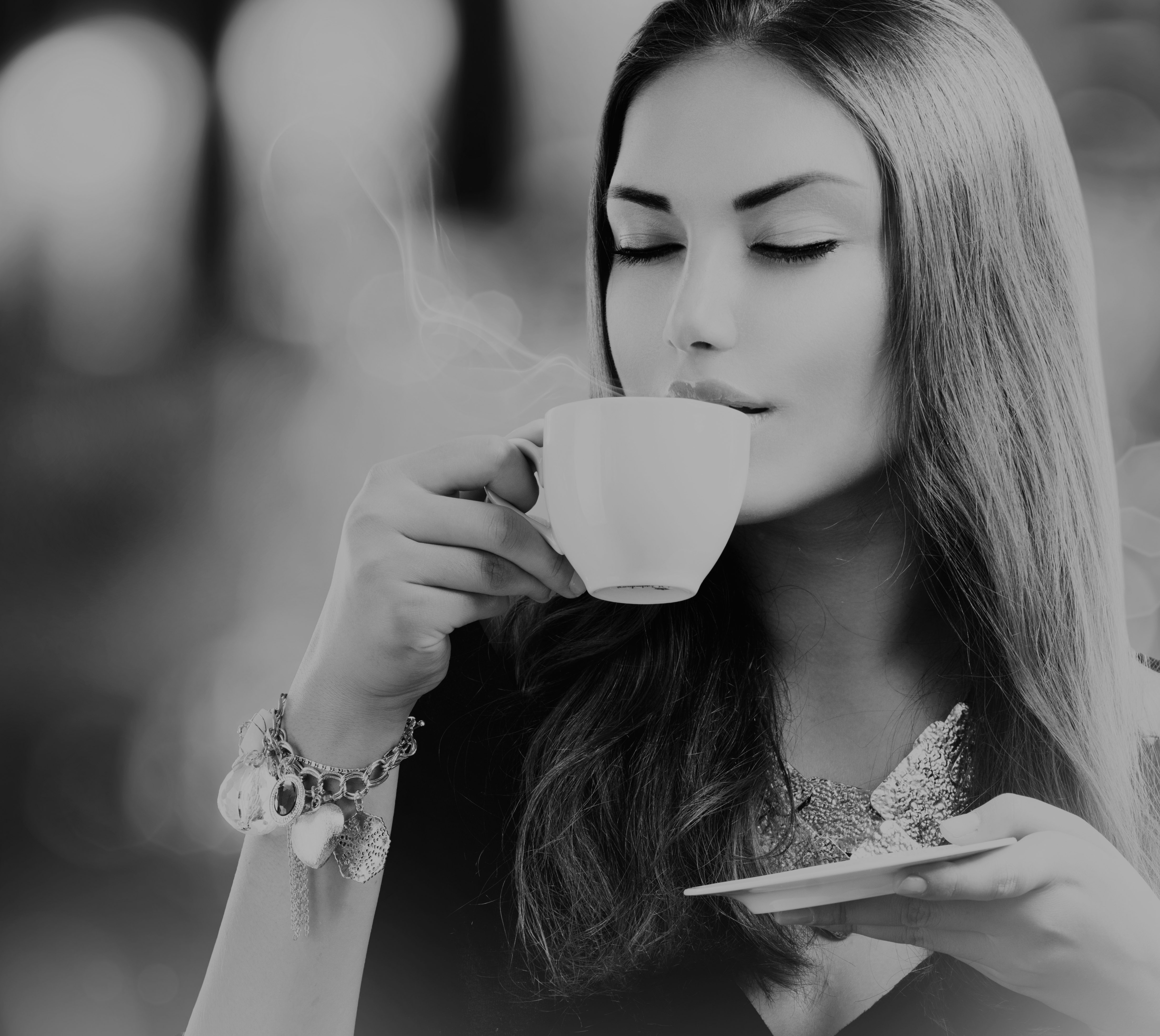 Cocozhi
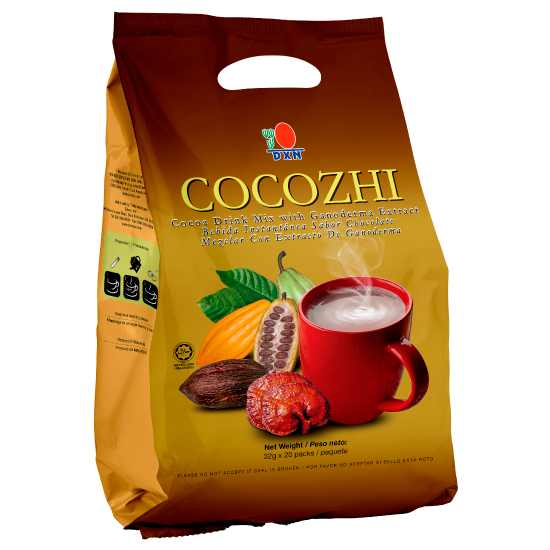 Benefits:
Nutritional values 
Antioxidant 
Alkaline Drink 
Enzyme Drink 
Comparison with soft drink
Features:
Contains Ganoderma and Cocoa 
Cocoa bean from the Theobroma Cacao Tree 
It is natural
Food and dietary supplement products sold by Daxen are intended to contribute to the daily diet and overall health and are not intended for use in the prevention, treatment, mitigation, or cure of any disease or health related condition.  Consult an appropriately licensed health care practitioner for a medical history evaluation, diagnosis, treatment, and health recommendations.
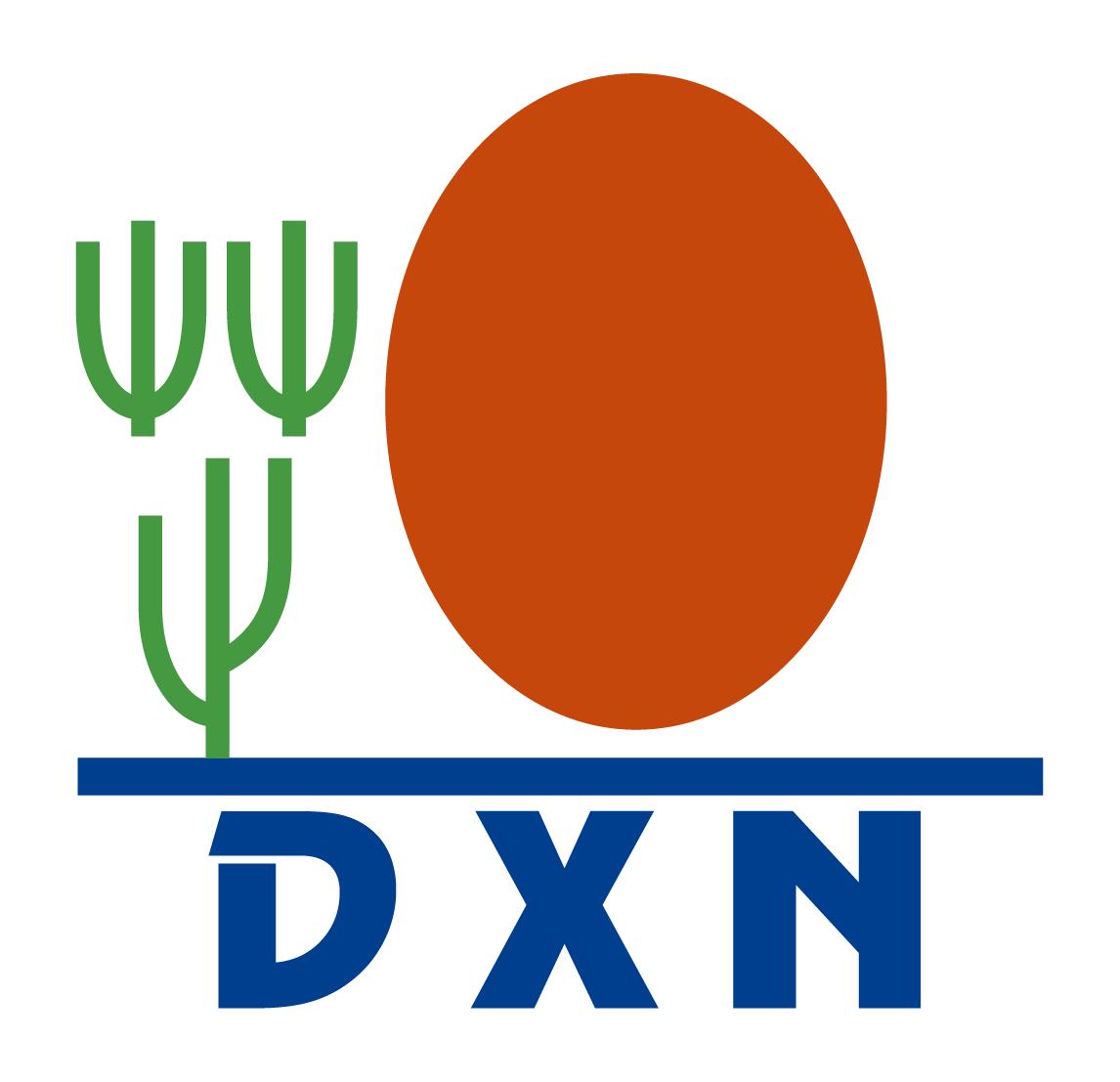 Product Knowledge Training
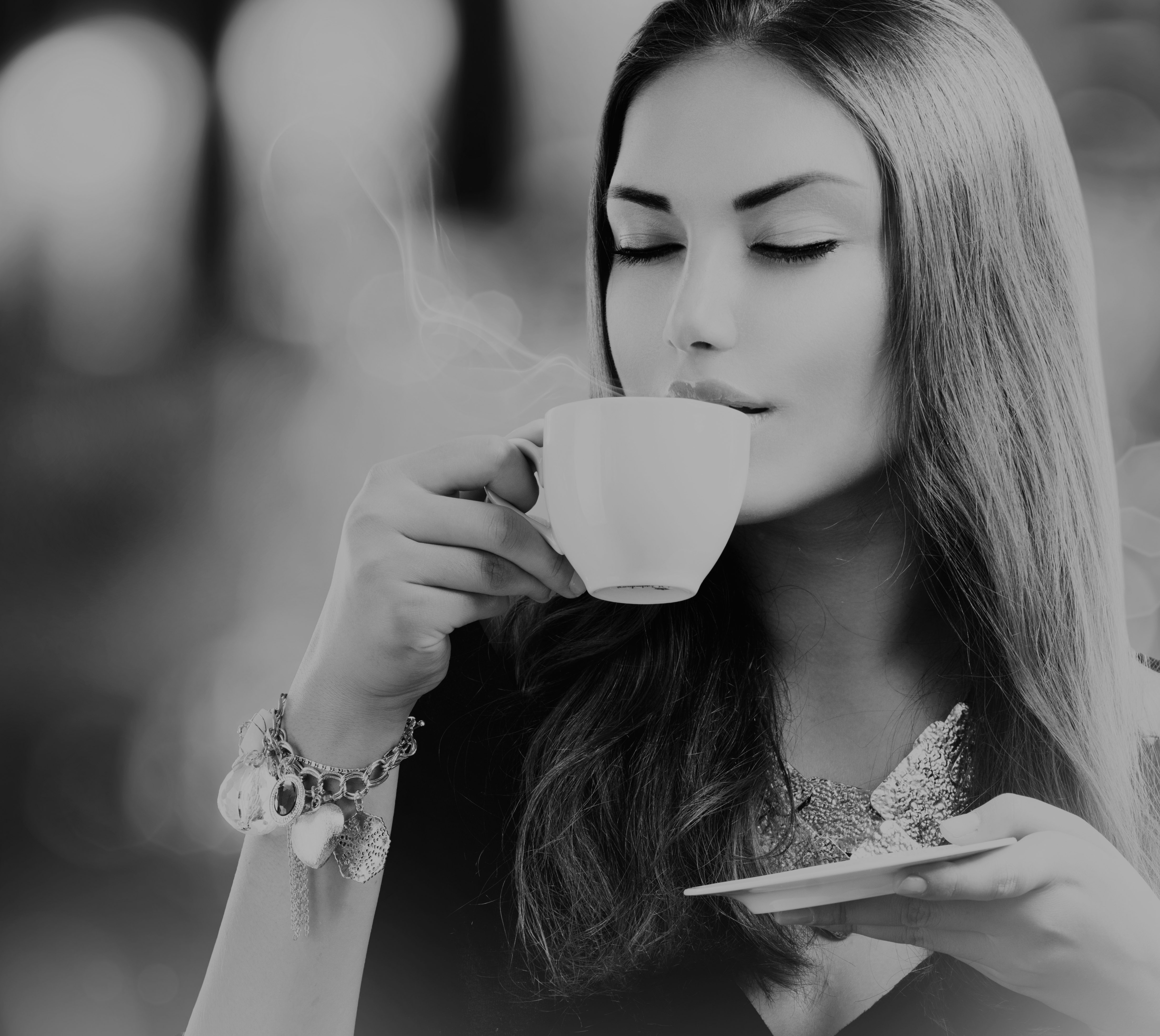 Cocozhi
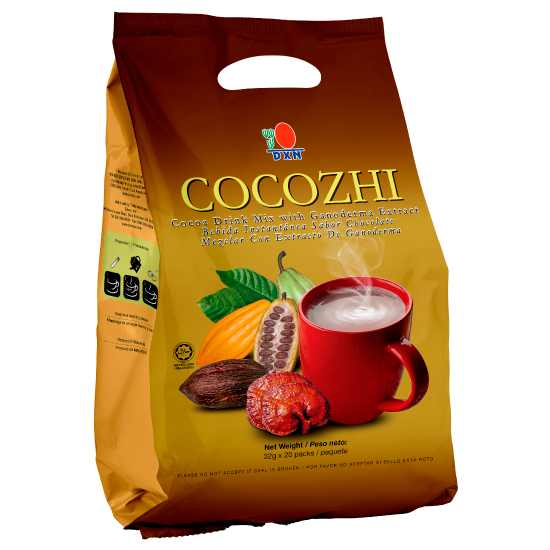 Soft Drink
Acidic 
Contain Free Radicals 
Empty Calorie 
Poor Nutrition
Cocozhi
Alkaline 
Non Free Radical 
Low Calorie 
Good Nutrition
Food and dietary supplement products sold by Daxen are intended to contribute to the daily diet and overall health and are not intended for use in the prevention, treatment, mitigation, or cure of any disease or health related condition.  Consult an appropriately licensed health care practitioner for a medical history evaluation, diagnosis, treatment, and health recommendations.
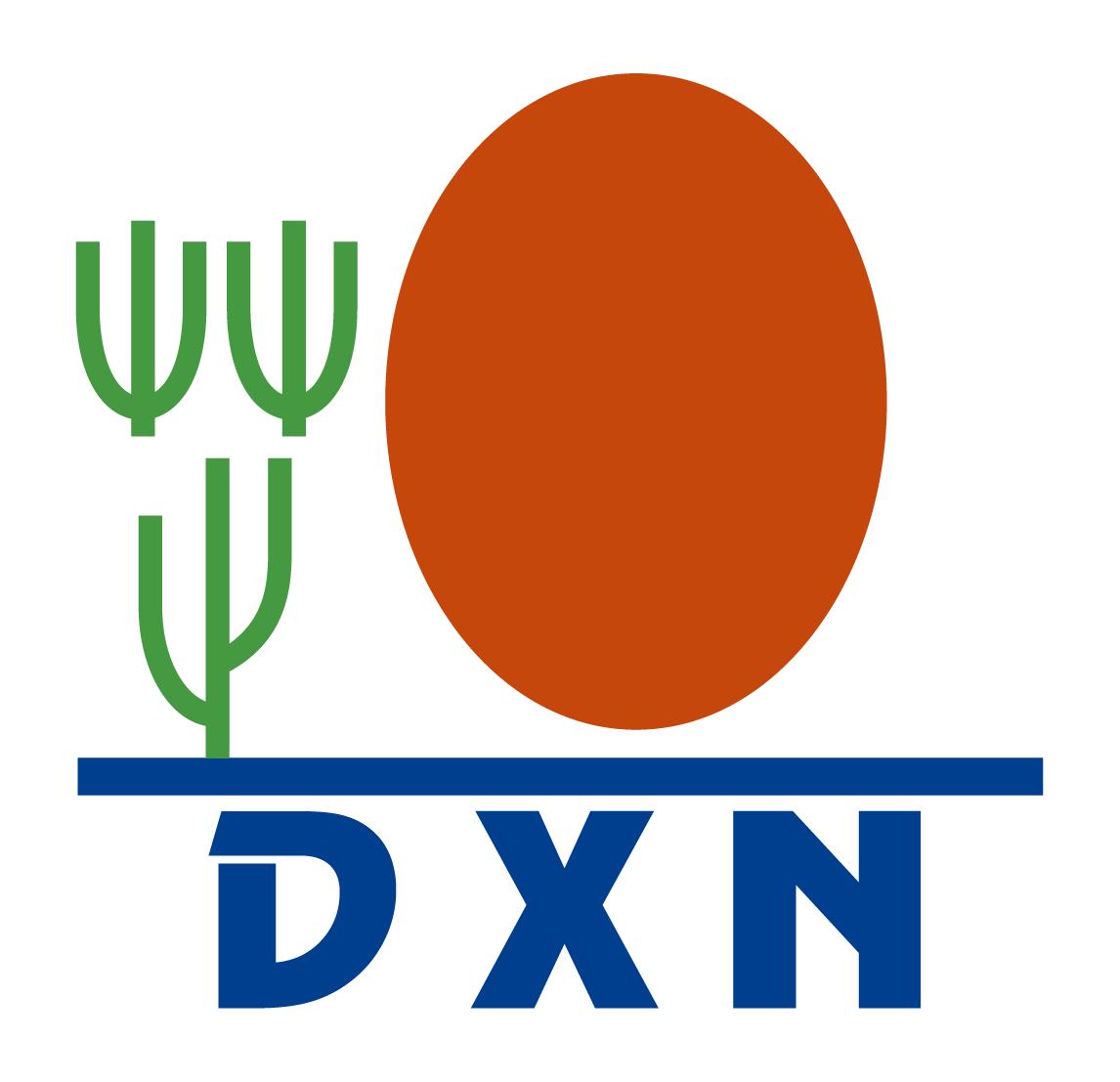 Product Knowledge Training
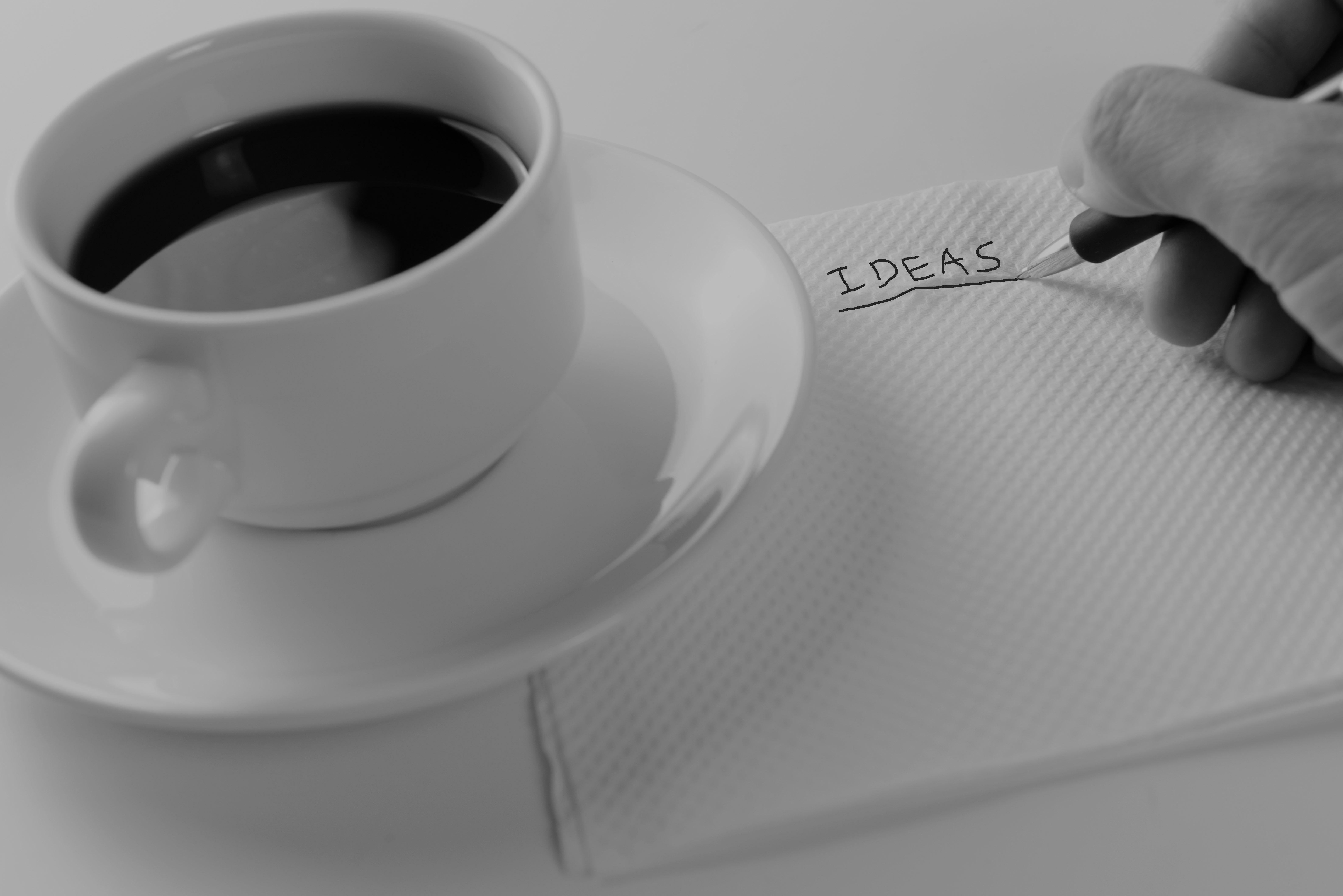 DXN Lingzhi Coffee 3 in 1
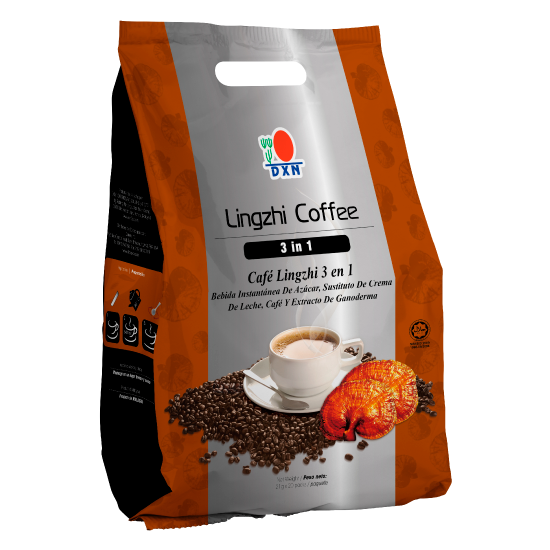 DXN Lingzhi Coffee 3 in 1 is specially blended with Finest Quality Coffee Powder & 100% Pure GANODERMA. No Artificial Coloring & Preservatives.
Contains sugar and low fat cream Reduces Stress in Daily Life
Food and dietary supplement products sold by Daxen are intended to contribute to the daily diet and overall health and are not intended for use in the prevention, treatment, mitigation, or cure of any disease or health related condition.  Consult an appropriately licensed health care practitioner for a medical history evaluation, diagnosis, treatment, and health recommendations.
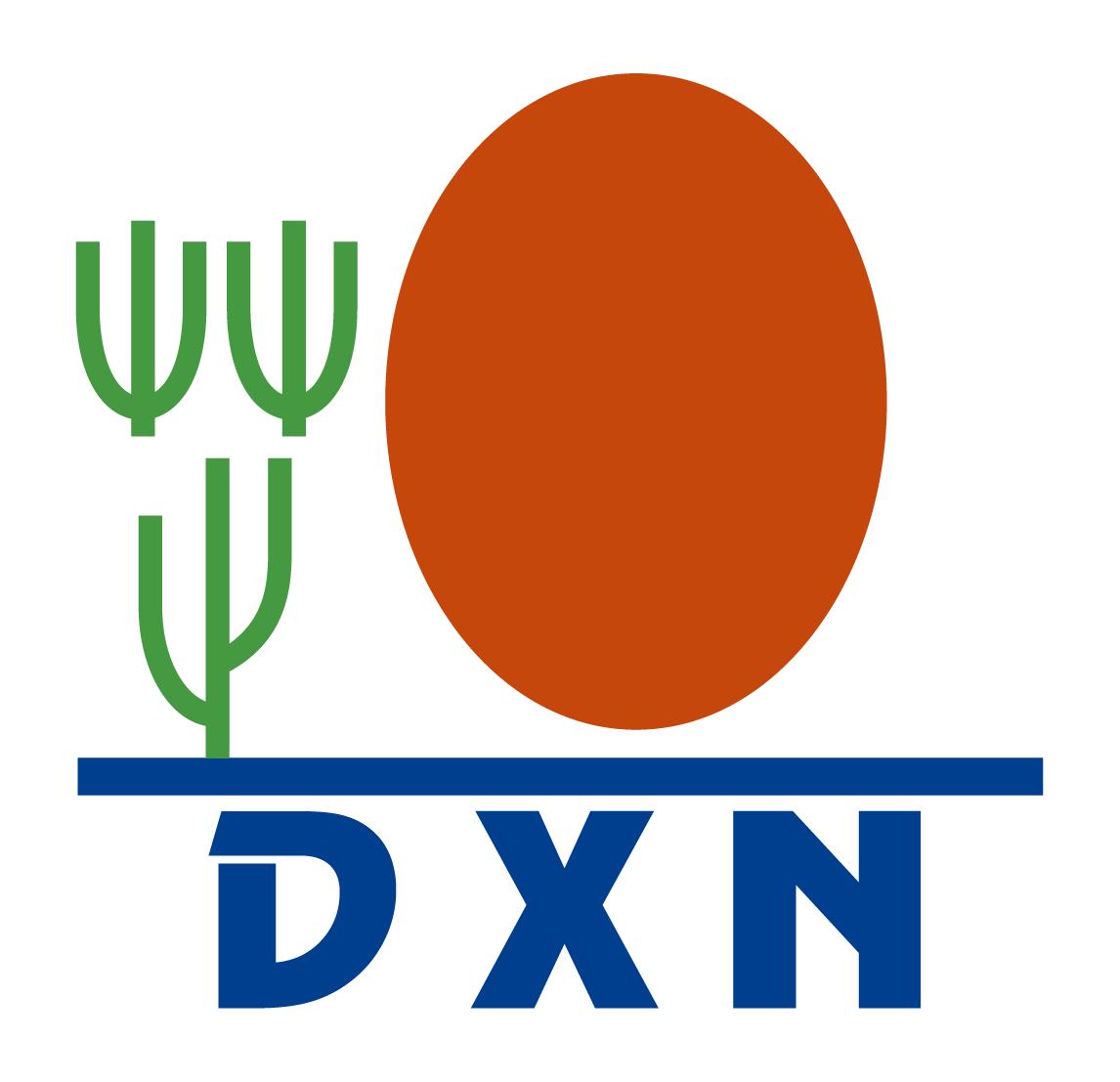 Product Knowledge Training
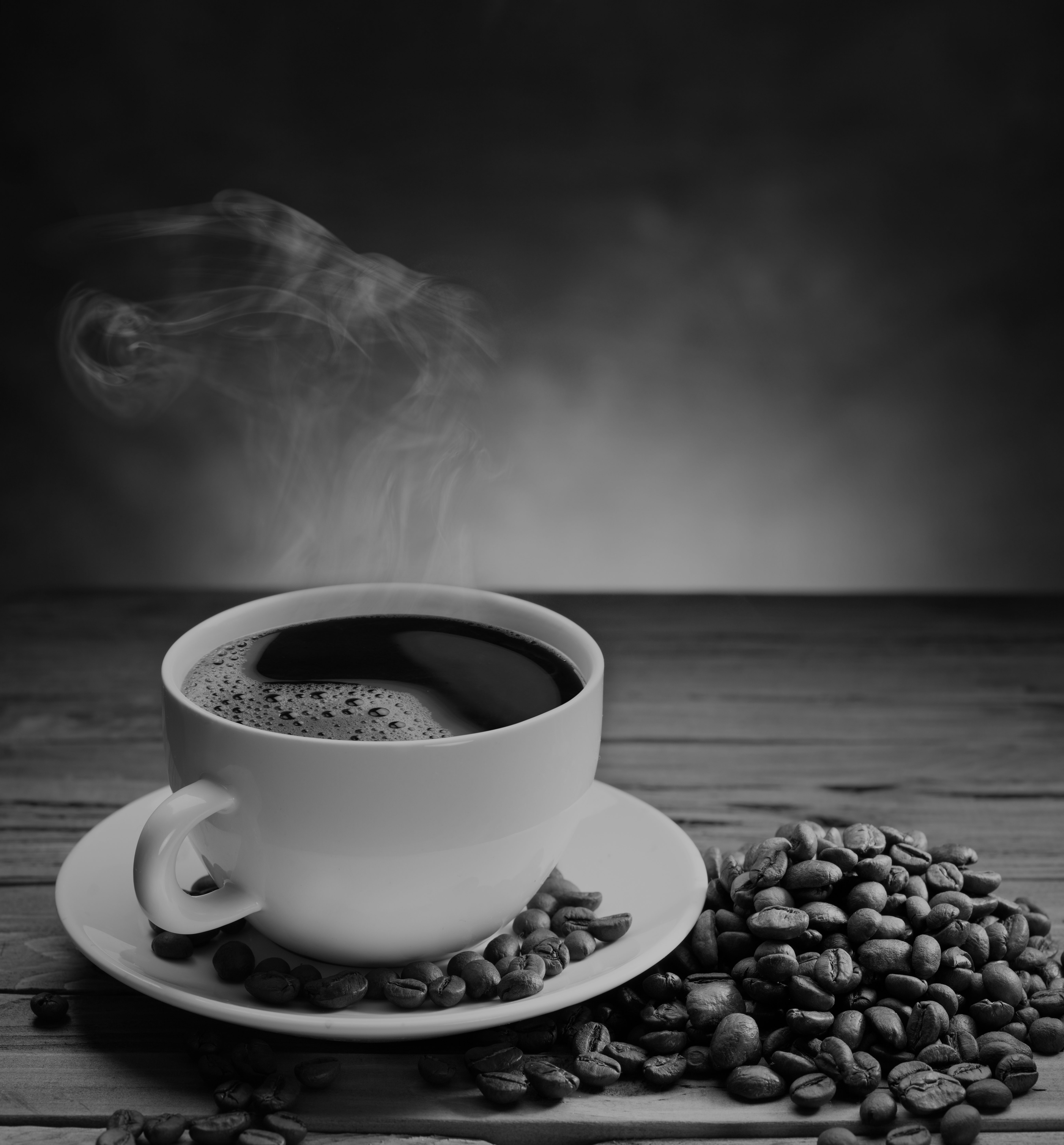 DXN Lingzhi 2 In 1 Black Coffee
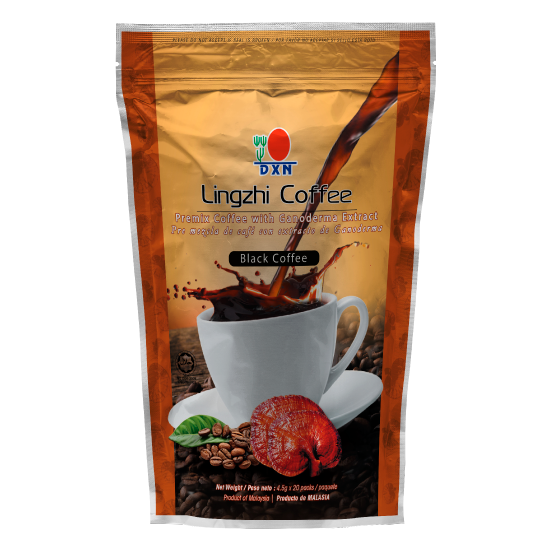 DXN Lingzhi 2 In 1 Black Coffee Contains GANODERMA Extract. The Ingredients are easily Dissolved & Produce an Excellent Aromatic Beverage. One Cup Lingzhi 2 in 1 Coffee Refreshes your Mood. No sugar, no milk added. Help Diabetic patients and reduces joint pain.
Food and dietary supplement products sold by Daxen are intended to contribute to the daily diet and overall health and are not intended for use in the prevention, treatment, mitigation, or cure of any disease or health related condition.  Consult an appropriately licensed health care practitioner for a medical history evaluation, diagnosis, treatment, and health recommendations.
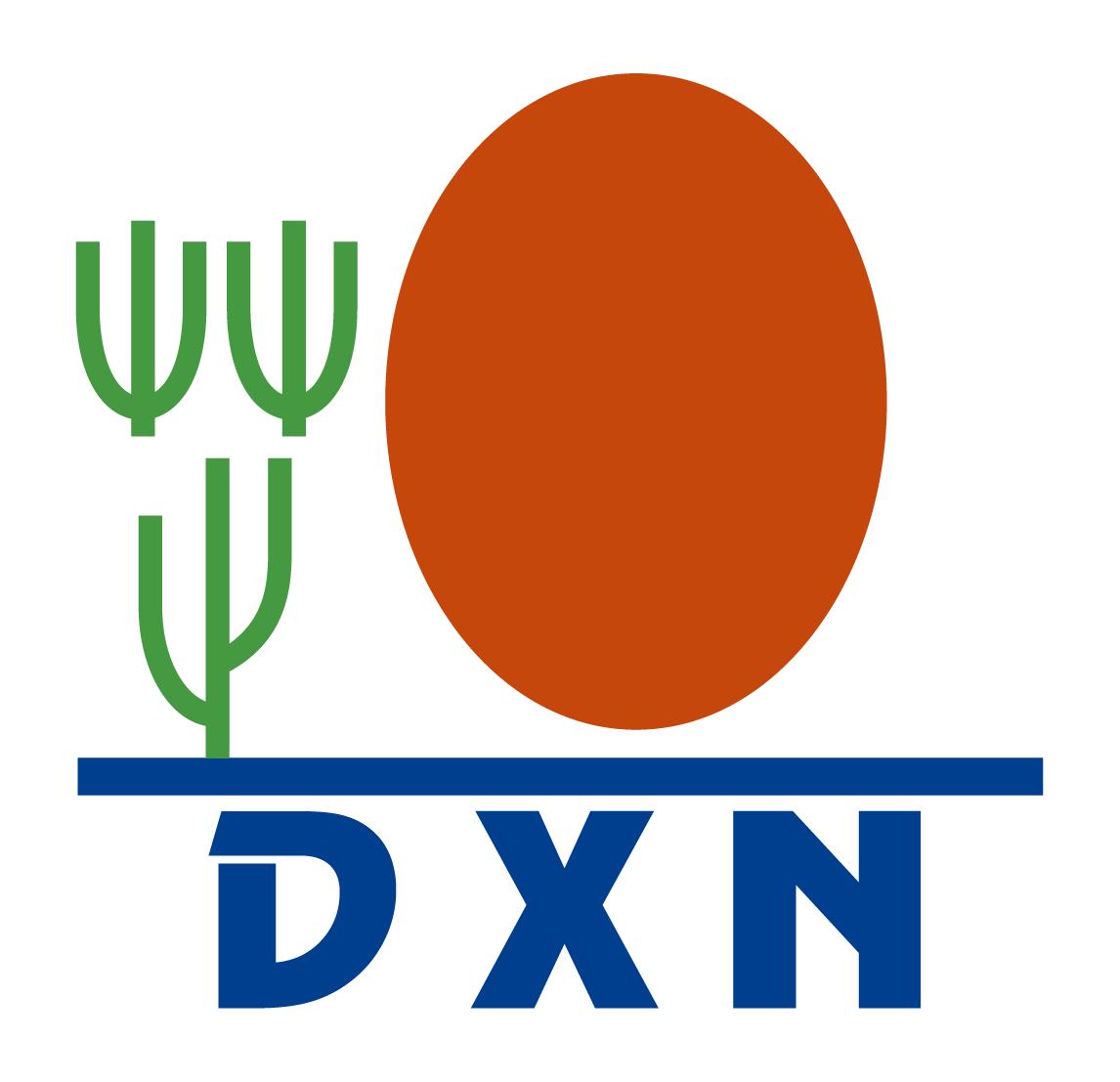 Product Knowledge Training
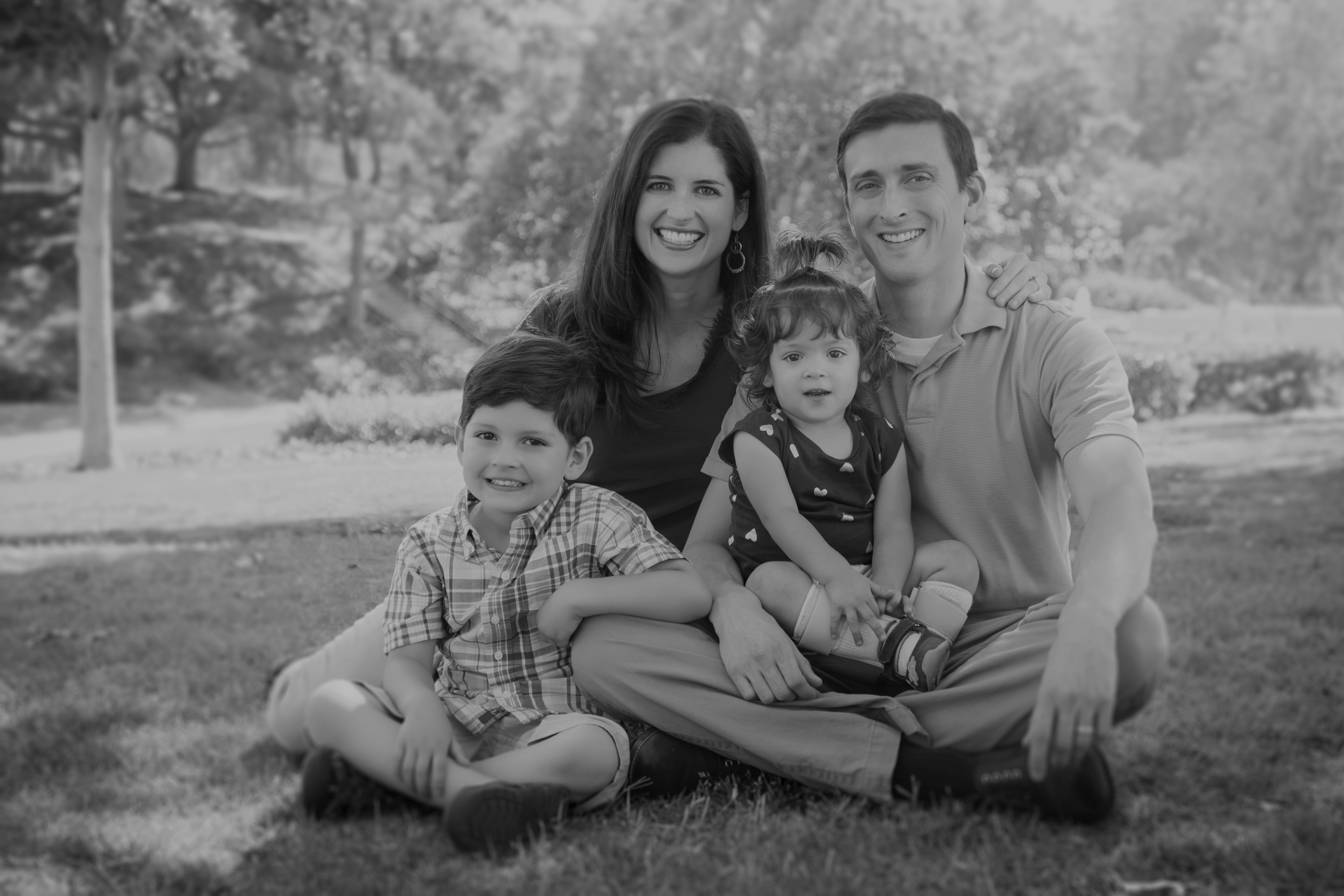 Morinzhi
Features:
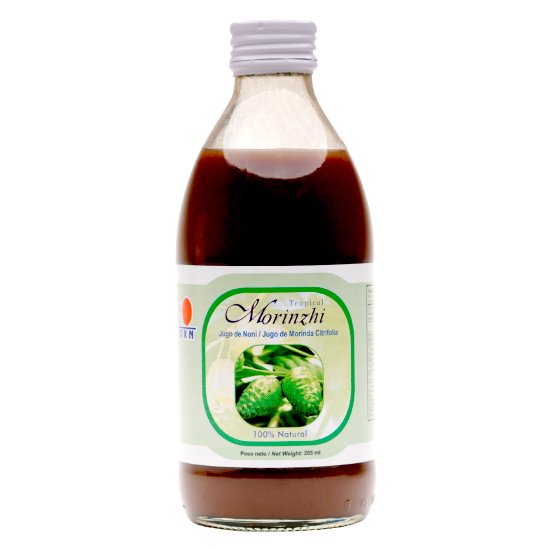 Made from Noni fruit and Roselle fruit 
Own cultivation 
Manufactured in-house 
Rich in natural ingredients 
No additives, artificial flavoring, coloring and preservatives
Benefits:
Enhances digestion 
Helps improve blood circulation 
Helps to neutralize free radicals 
Helps to support the defense system 
Helps to lower blood pressure
Food and dietary supplement products sold by Daxen are intended to contribute to the daily diet and overall health and are not intended for use in the prevention, treatment, mitigation, or cure of any disease or health related condition.  Consult an appropriately licensed health care practitioner for a medical history evaluation, diagnosis, treatment, and health recommendations.
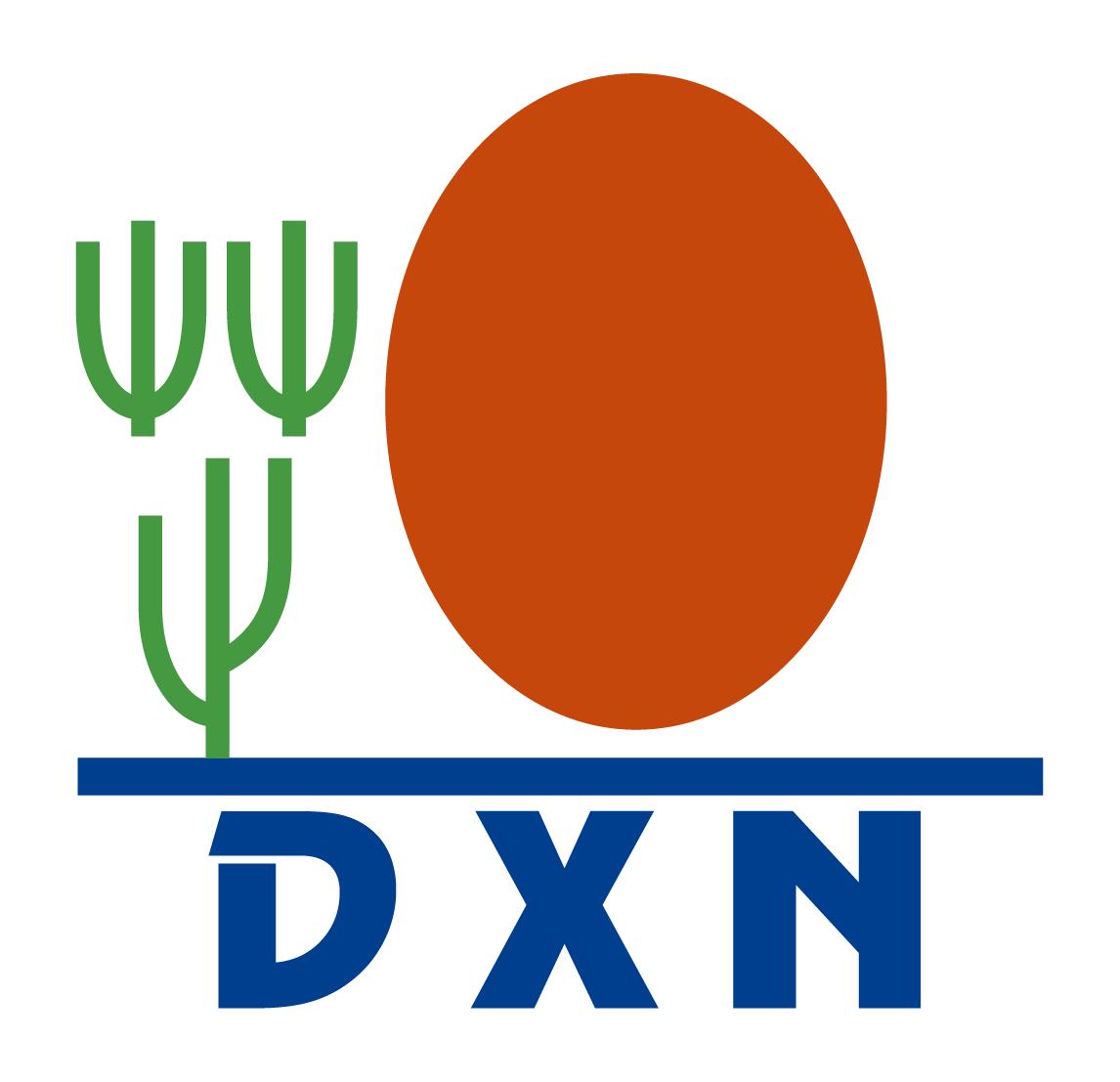 Product Knowledge Training
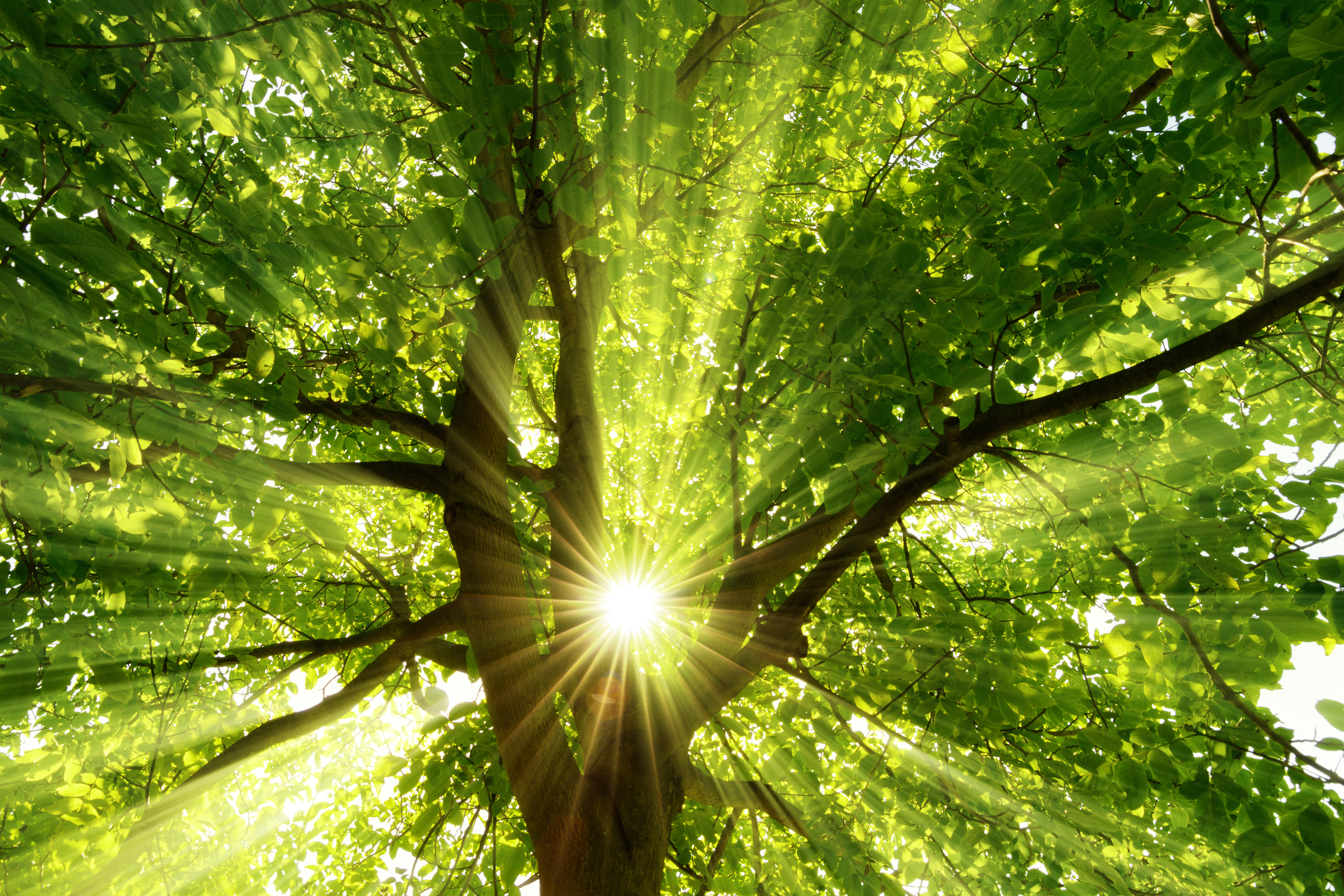 DXN MycoVeggie
It is a mixture of vegetables, mushrooms, herbs and spices
Min. Net Weight / 400 g
MycoVeggie is a specially formulated high dietary fibre food supplement mixed from a wide range of vegetables, mushrooms, herbs and spices. It is sugar-free, cholesterolfree, low in fat and sodium and contains various nutrients. MycoVeggie is an easy-to-serve supplement anytime and anywhere
Ingredients Psyllium grain, celery, mulberry leaf, noni leaf, gingko leaf, ginger, lemon grass, shiitake mushroom, lyophillum mushroom, st. george’s mushroom, lion’s mane mushroom, elm oyster mushroom, grey oyster mushroom, split gill mushroom, sweet corn, lime, orange, Spirulina, green tea, pericarpium citri reticulatea, cinnamon, star anise and clove
Preparation instructions 
Mix 1 scoop (5 g) of MycoVeggie with a glass of cold or warm water. Stir well and consume immediately
Food and dietary supplement products sold by Daxen are intended to contribute to the daily diet and overall health and are not intended for use in the prevention, treatment, mitigation, or cure of any disease or health related condition.  Consult an appropriately licensed health care practitioner for a medical history evaluation, diagnosis, treatment, and health recommendations.
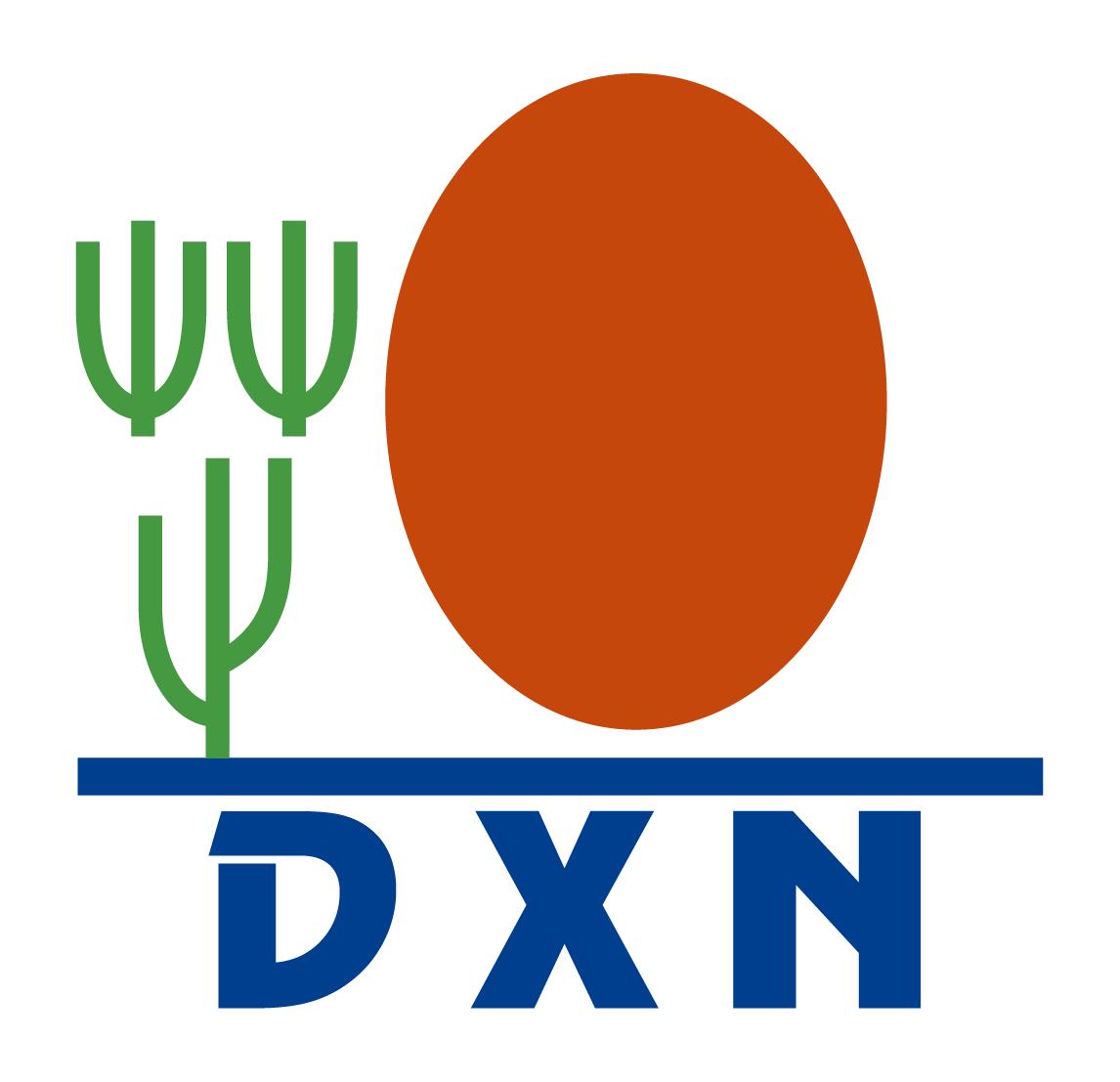 Product Knowledge Training
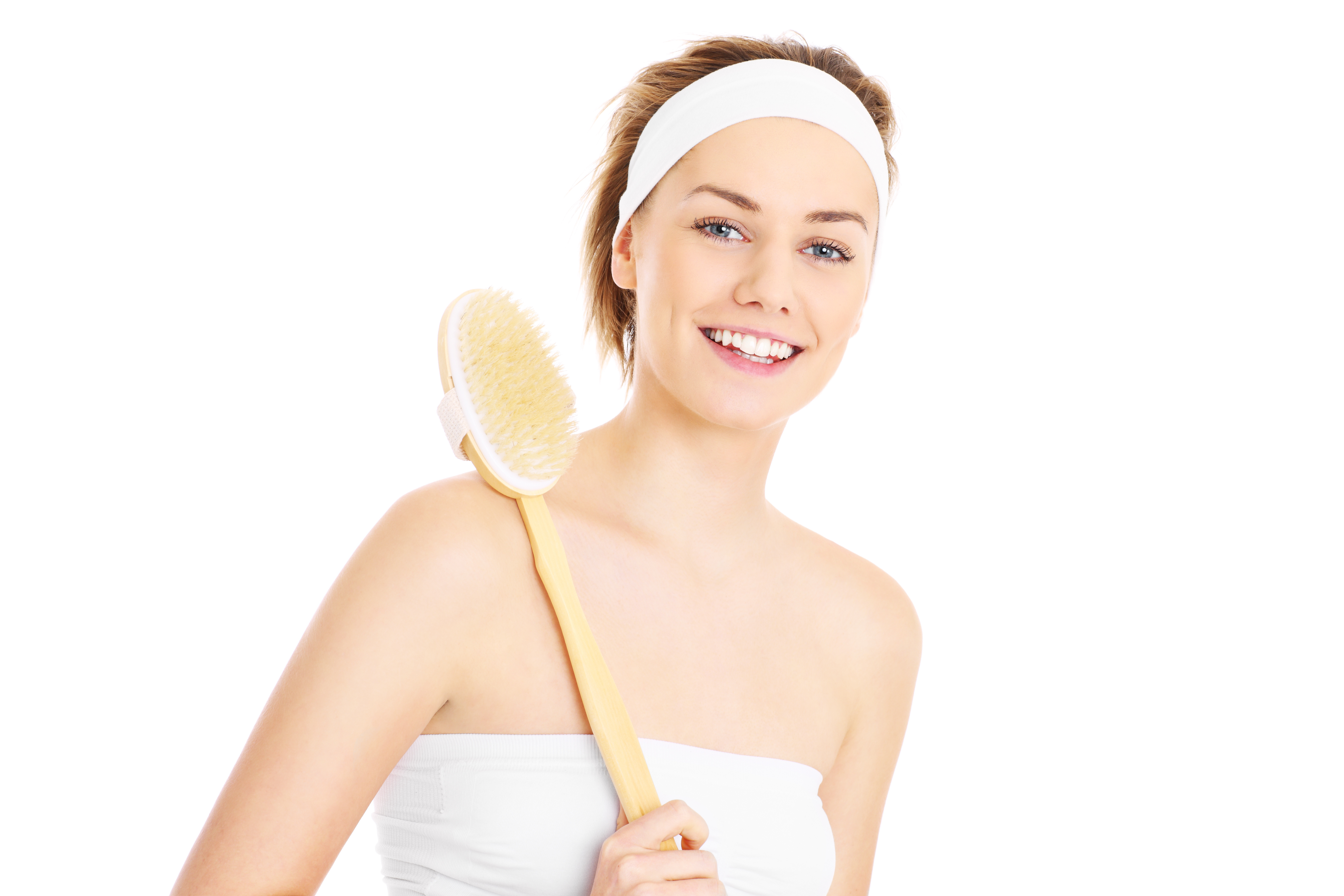 Personal Care Products
Skin - The largest organ 
The largest detoxification organ 
The most neglected organ 
It is sensitive to pain and touch 
It is protective 
It regulates body temperature
Food and dietary supplement products sold by Daxen are intended to contribute to the daily diet and overall health and are not intended for use in the prevention, treatment, mitigation, or cure of any disease or health related condition.  Consult an appropriately licensed health care practitioner for a medical history evaluation, diagnosis, treatment, and health recommendations.
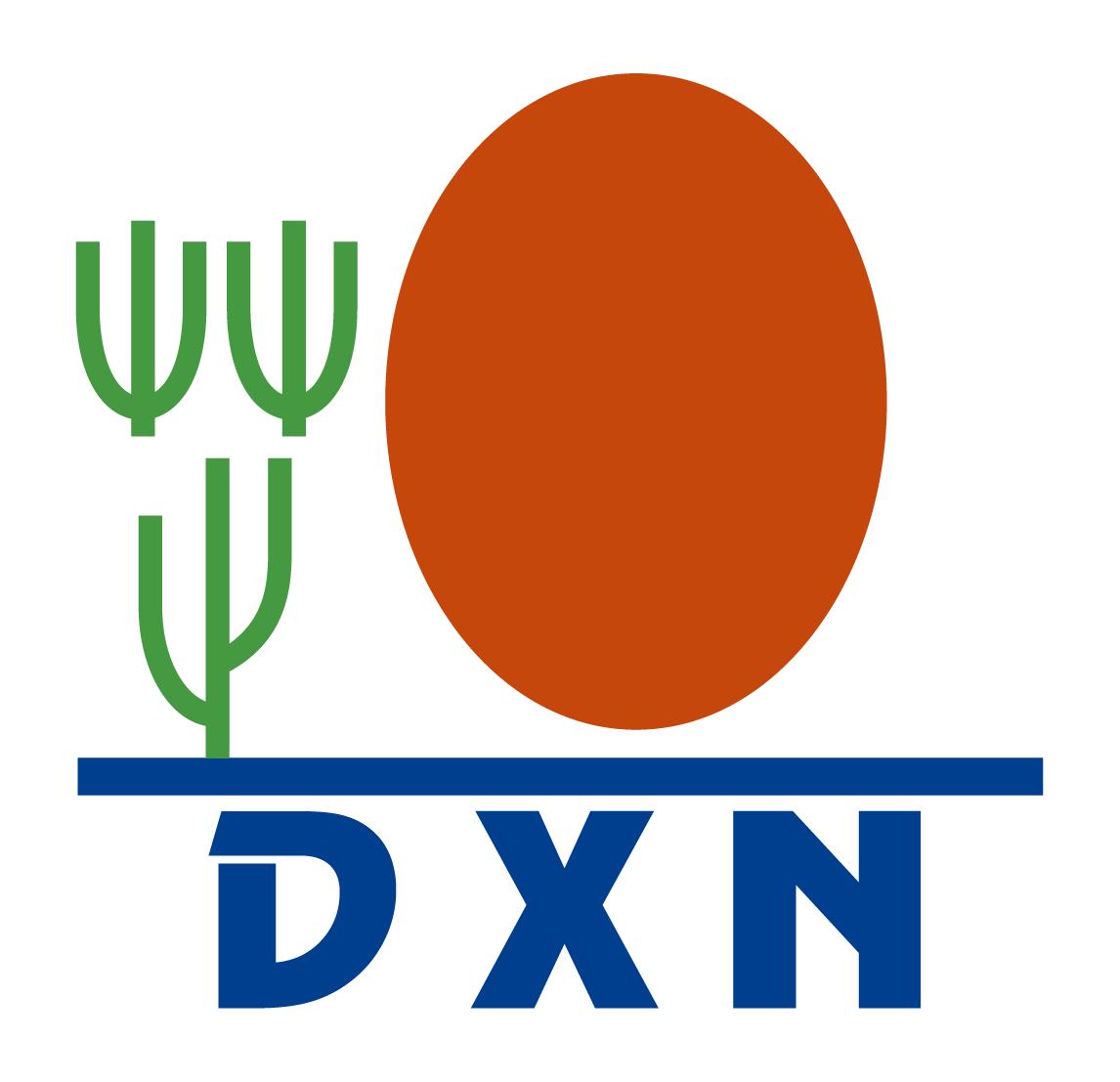 Product Knowledge Training
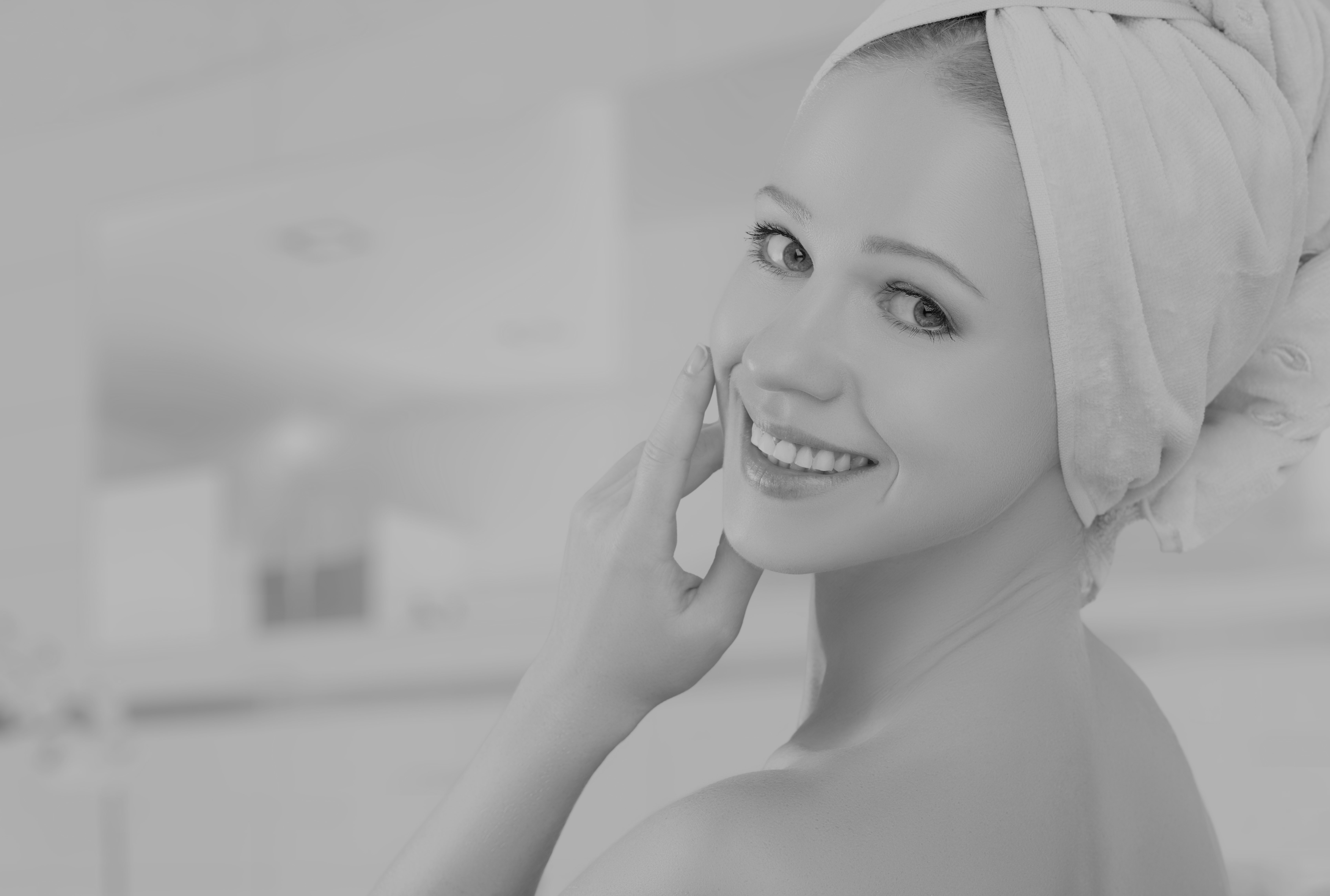 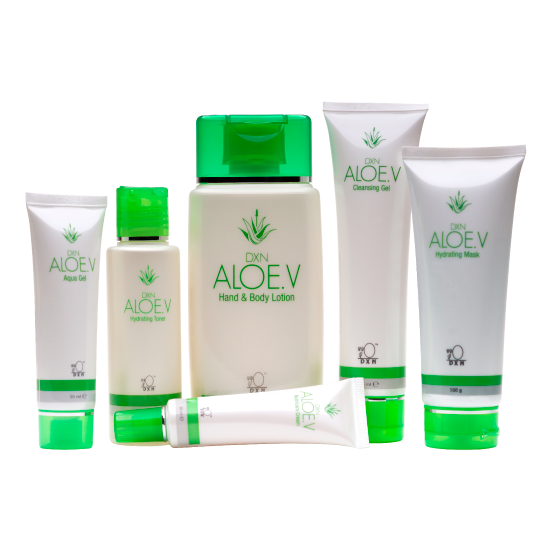 DXN Aloe V
Special Features:
Natural 
Nutrition 
Anti-oxidant 
PH Balancer
Food and dietary supplement products sold by Daxen are intended to contribute to the daily diet and overall health and are not intended for use in the prevention, treatment, mitigation, or cure of any disease or health related condition.  Consult an appropriately licensed health care practitioner for a medical history evaluation, diagnosis, treatment, and health recommendations.
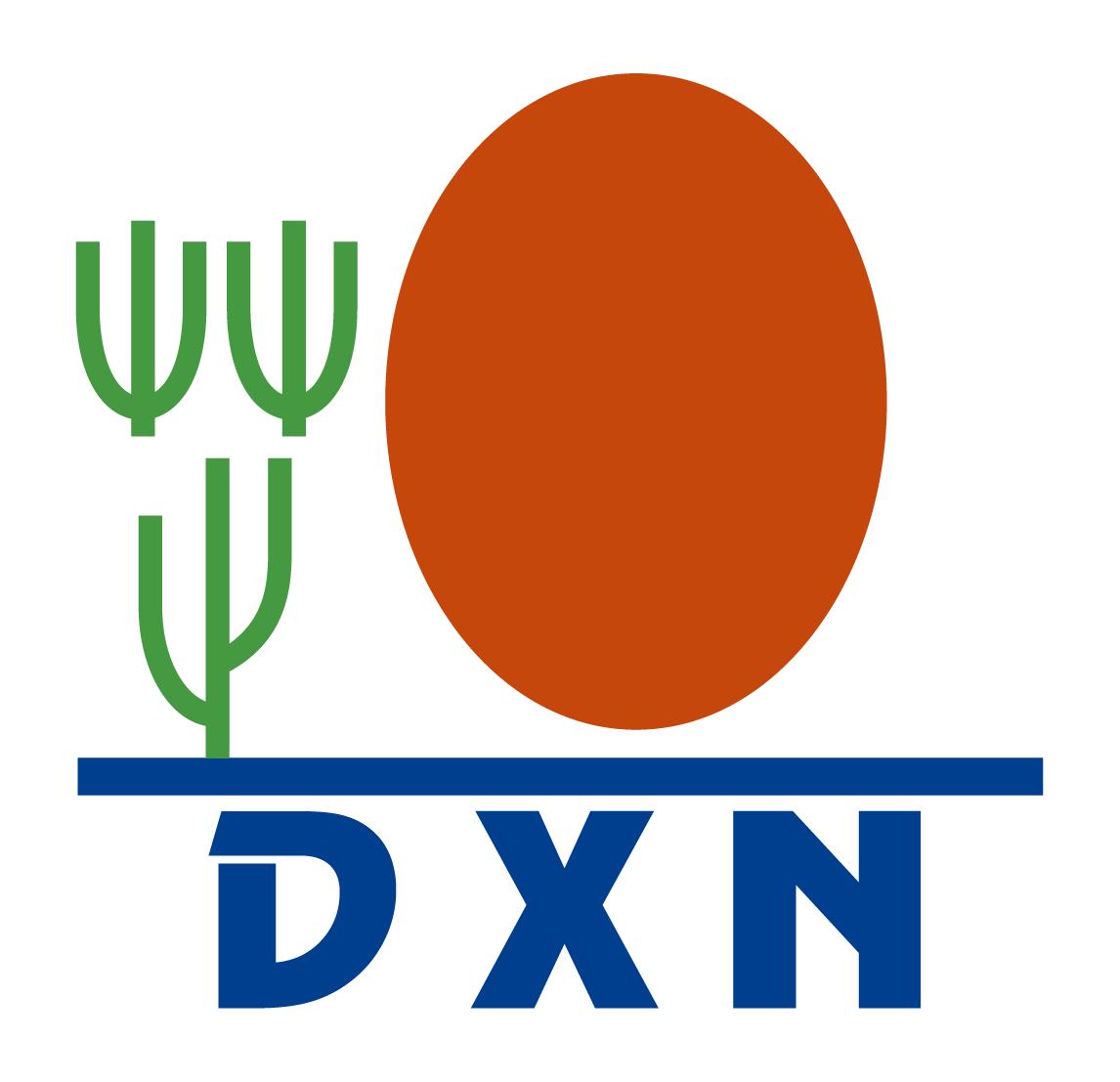 Product Knowledge Training
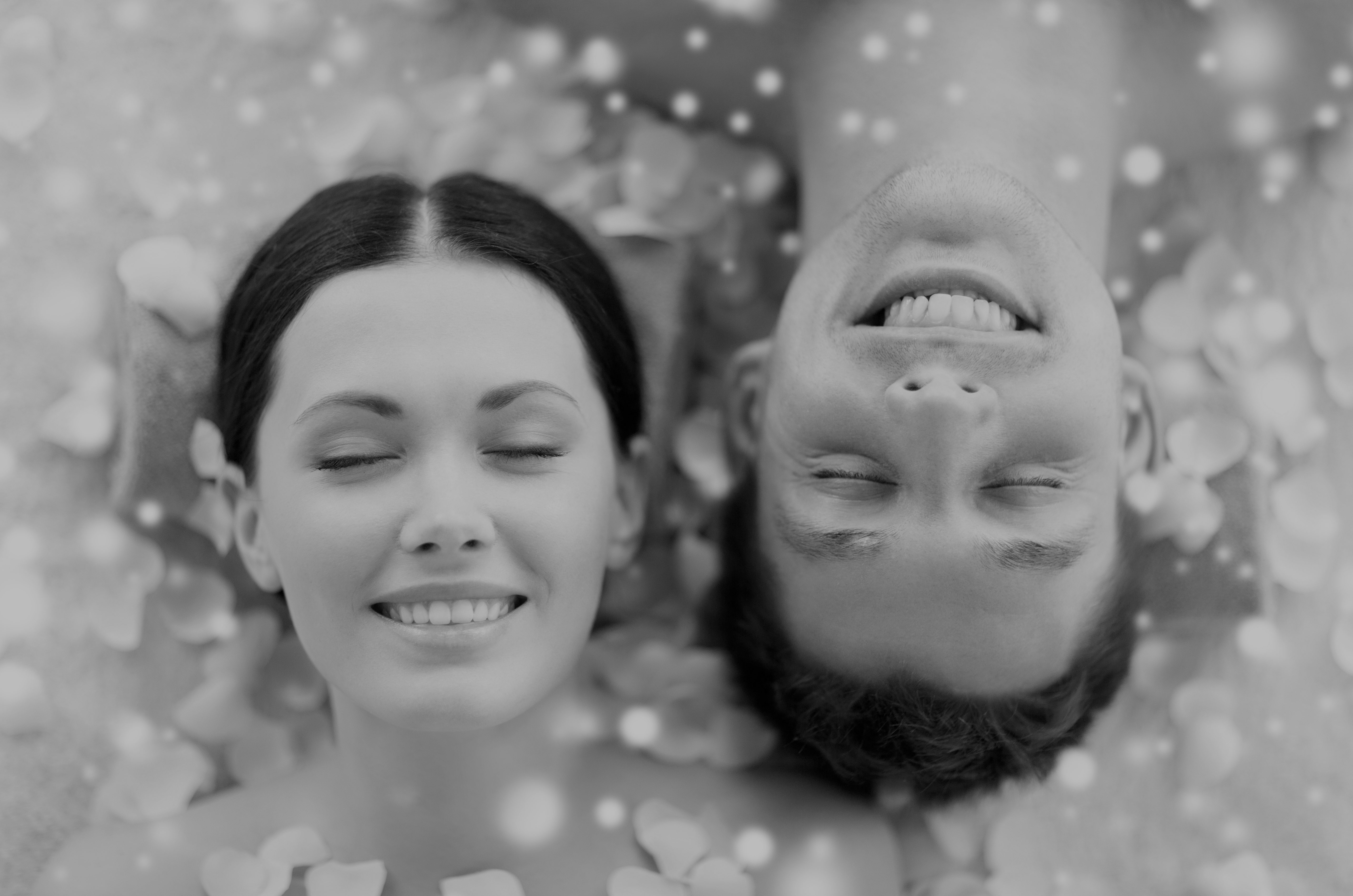 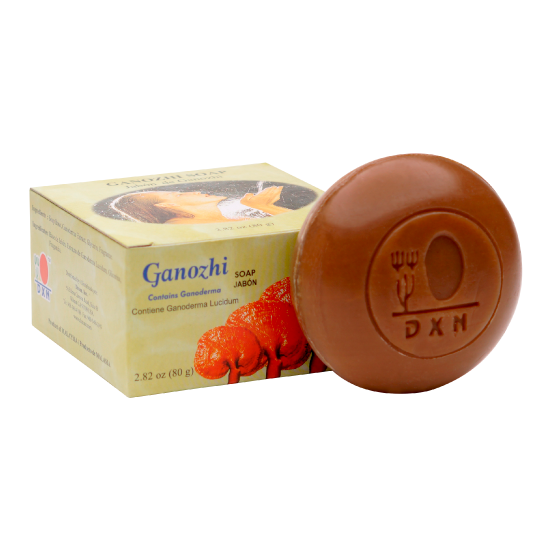 Ganozhi Soap
Made from Palm Oil and Ganoderma Increase the penetrating power Body Soap Baby Soap Shaving Soap Health Soap
PH Balancer Skin PH is between 4.5 – 6.5
Food and dietary supplement products sold by Daxen are intended to contribute to the daily diet and overall health and are not intended for use in the prevention, treatment, mitigation, or cure of any disease or health related condition.  Consult an appropriately licensed health care practitioner for a medical history evaluation, diagnosis, treatment, and health recommendations.
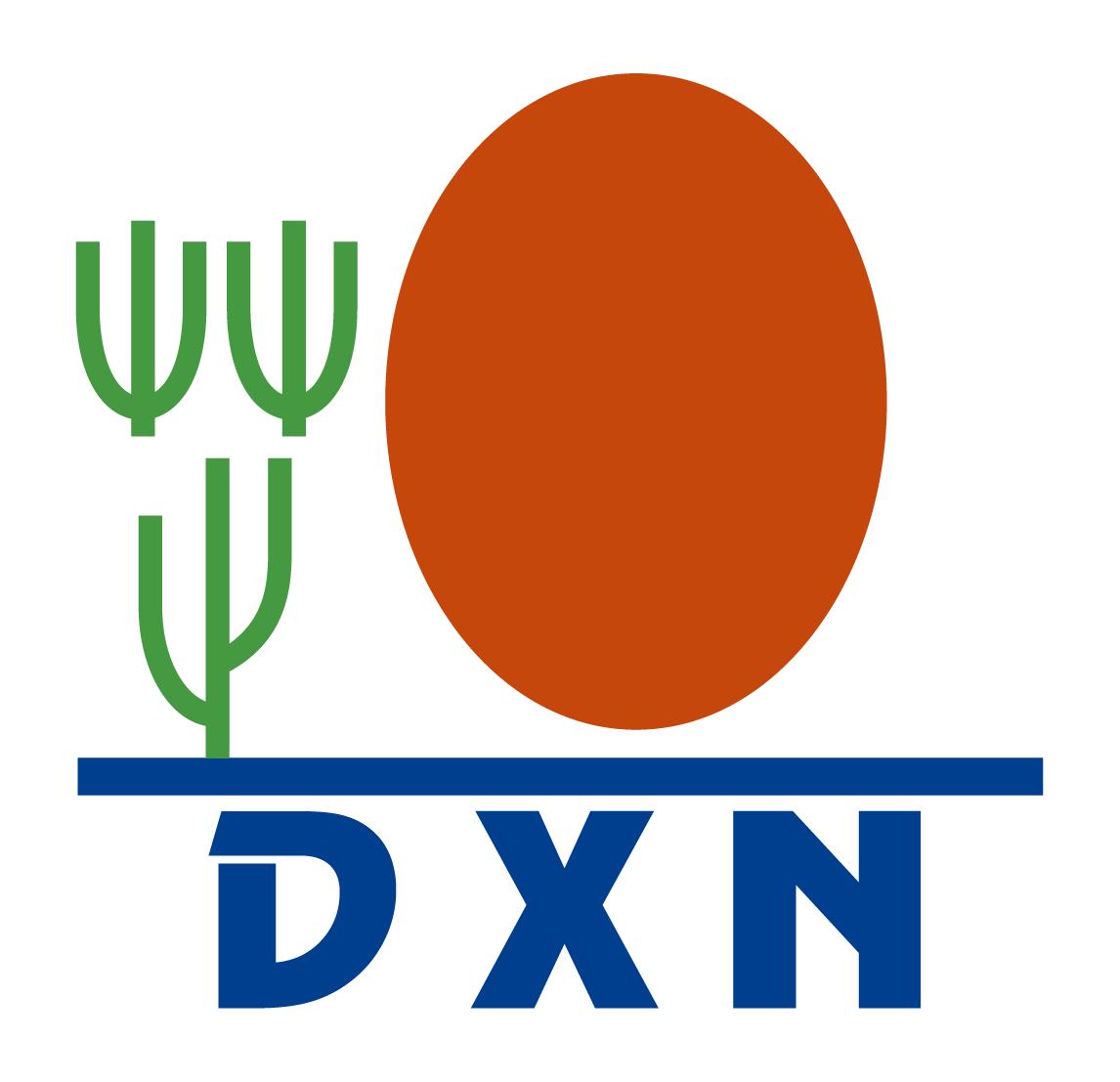 Product Knowledge Training
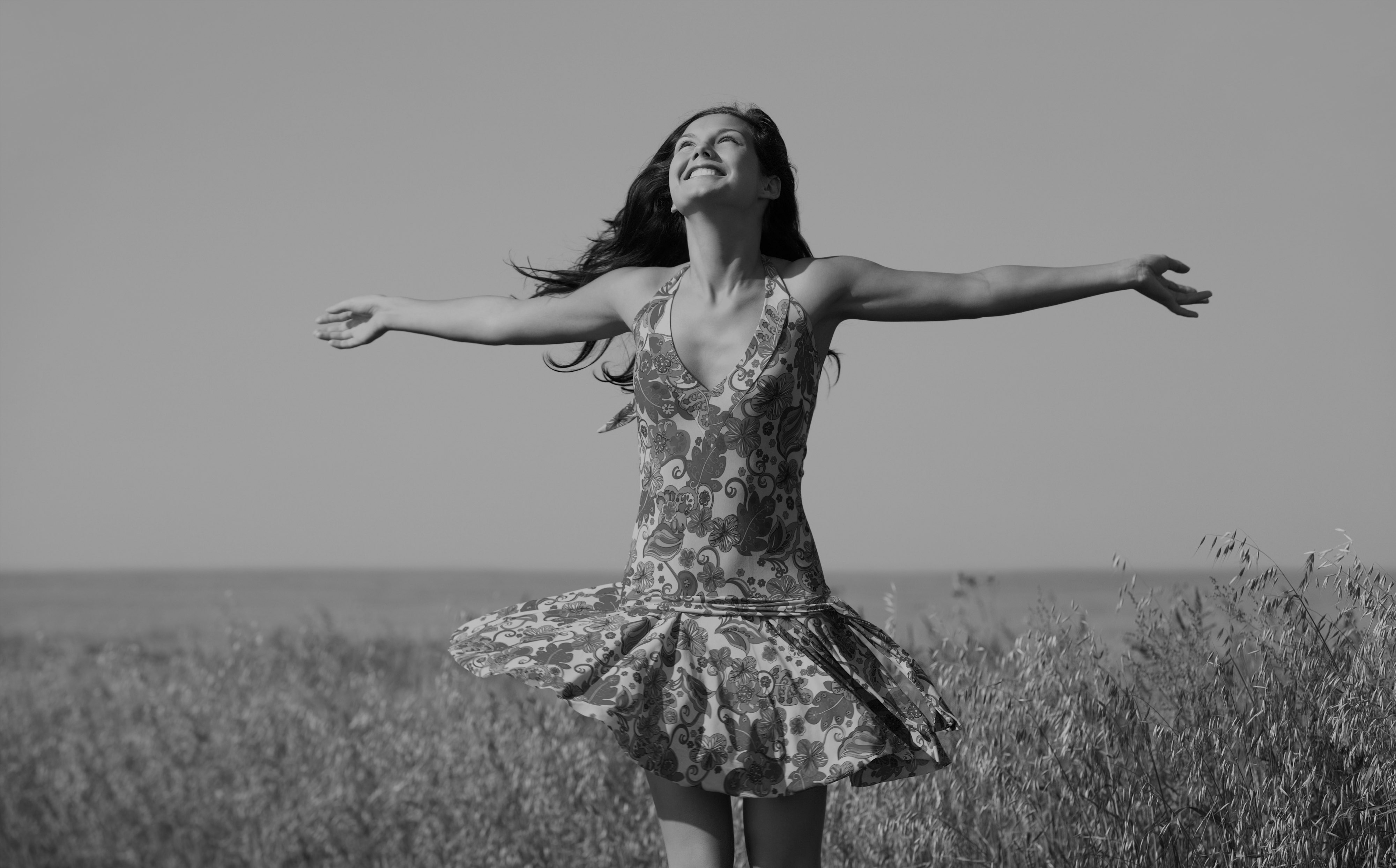 DXN Gano Massage Oil
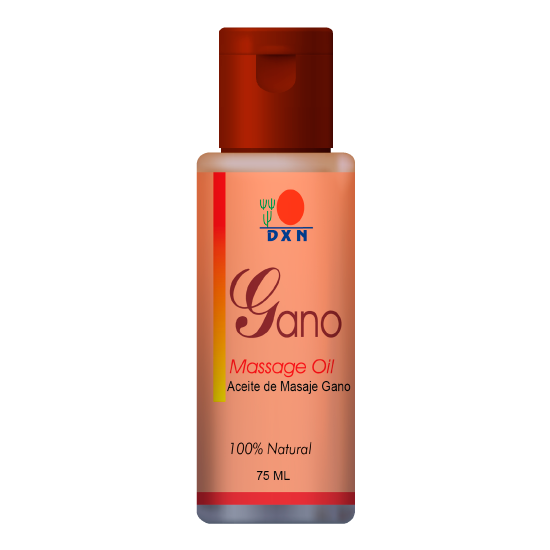 100% Pure Palm Oil With Gano Extract
Best Relief For Tired Muscles And Legs
Hair & Body Hot Oil Treatment.
Also A Handy First Aid Treatment.
Food and dietary supplement products sold by Daxen are intended to contribute to the daily diet and overall health and are not intended for use in the prevention, treatment, mitigation, or cure of any disease or health related condition.  Consult an appropriately licensed health care practitioner for a medical history evaluation, diagnosis, treatment, and health recommendations.
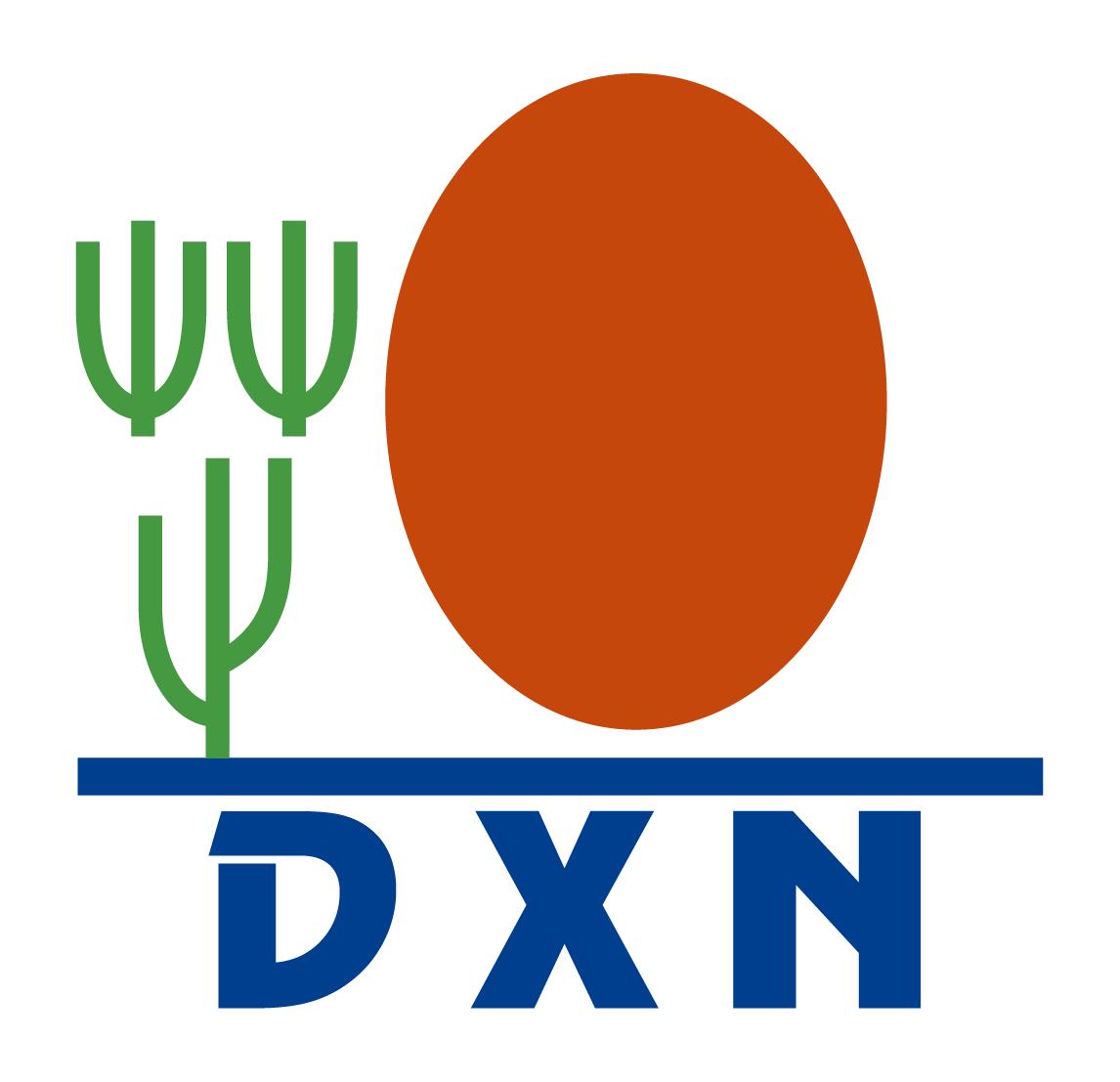 Product Knowledge Training
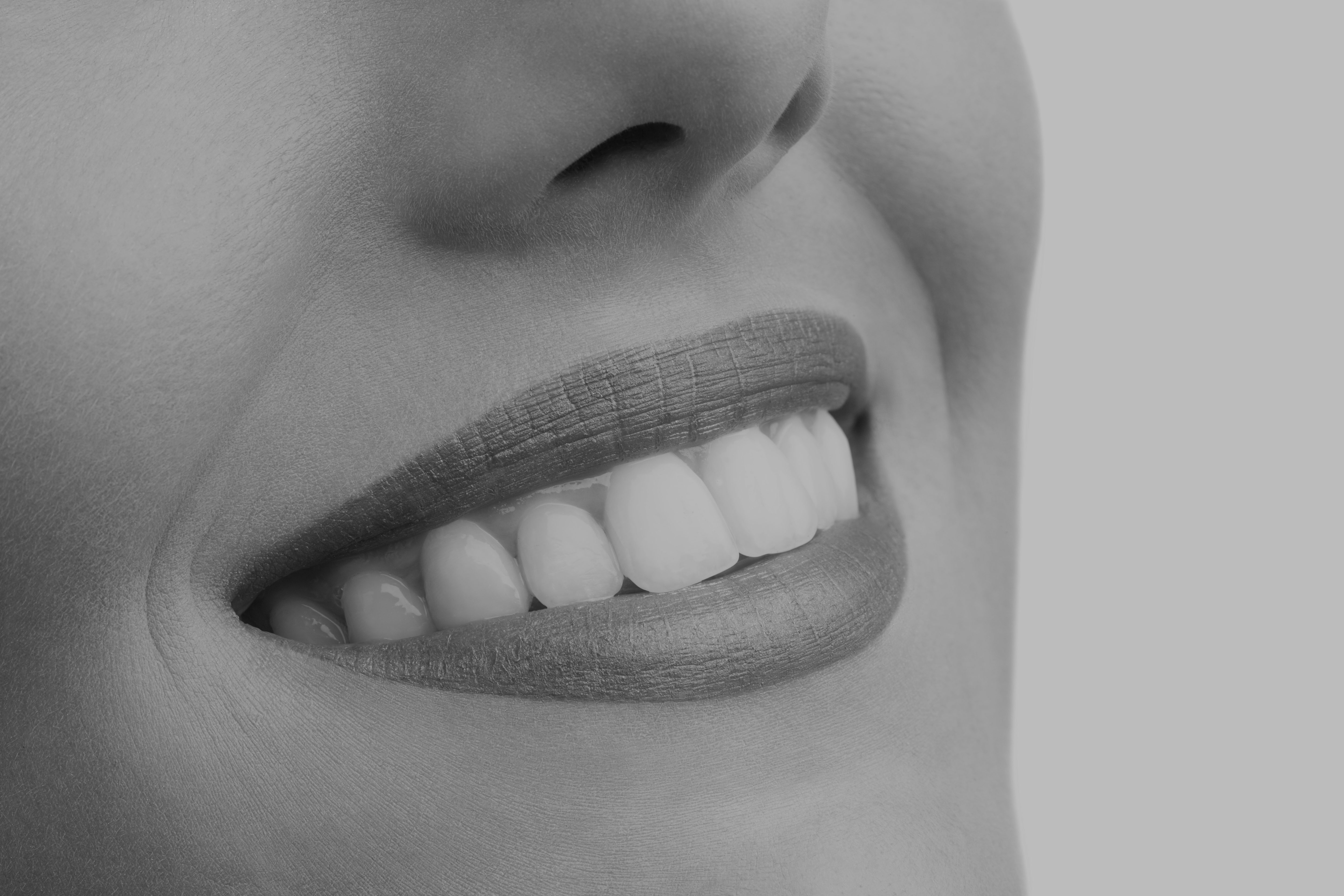 DXN Ganozhi™ Toothpaste- ( 75g / tube )
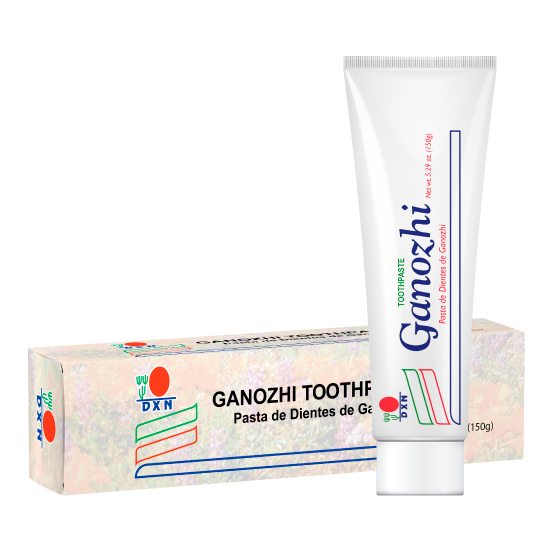 DXN Ganozhi™ Toothpaste contains no saccharin and colouring but with high quality of Ganoderma extract, food gel, menthol and food flavouring. It can effectively cleanse your teeth for fresh breath and taste in your mouth. It also makes your teeth healthier and brighter.
Food and dietary supplement products sold by Daxen are intended to contribute to the daily diet and overall health and are not intended for use in the prevention, treatment, mitigation, or cure of any disease or health related condition.  Consult an appropriately licensed health care practitioner for a medical history evaluation, diagnosis, treatment, and health recommendations.
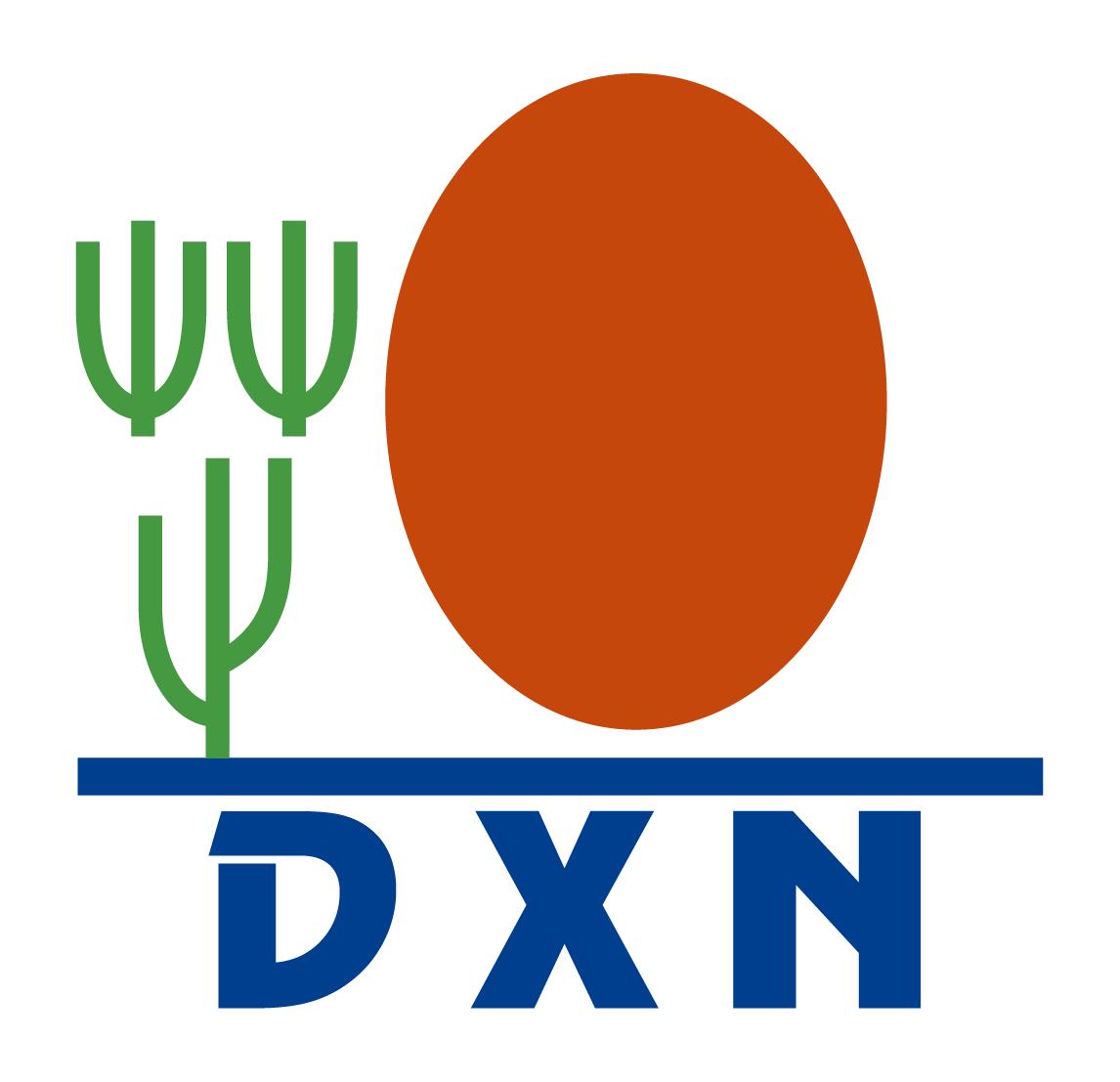 Product Knowledge Training
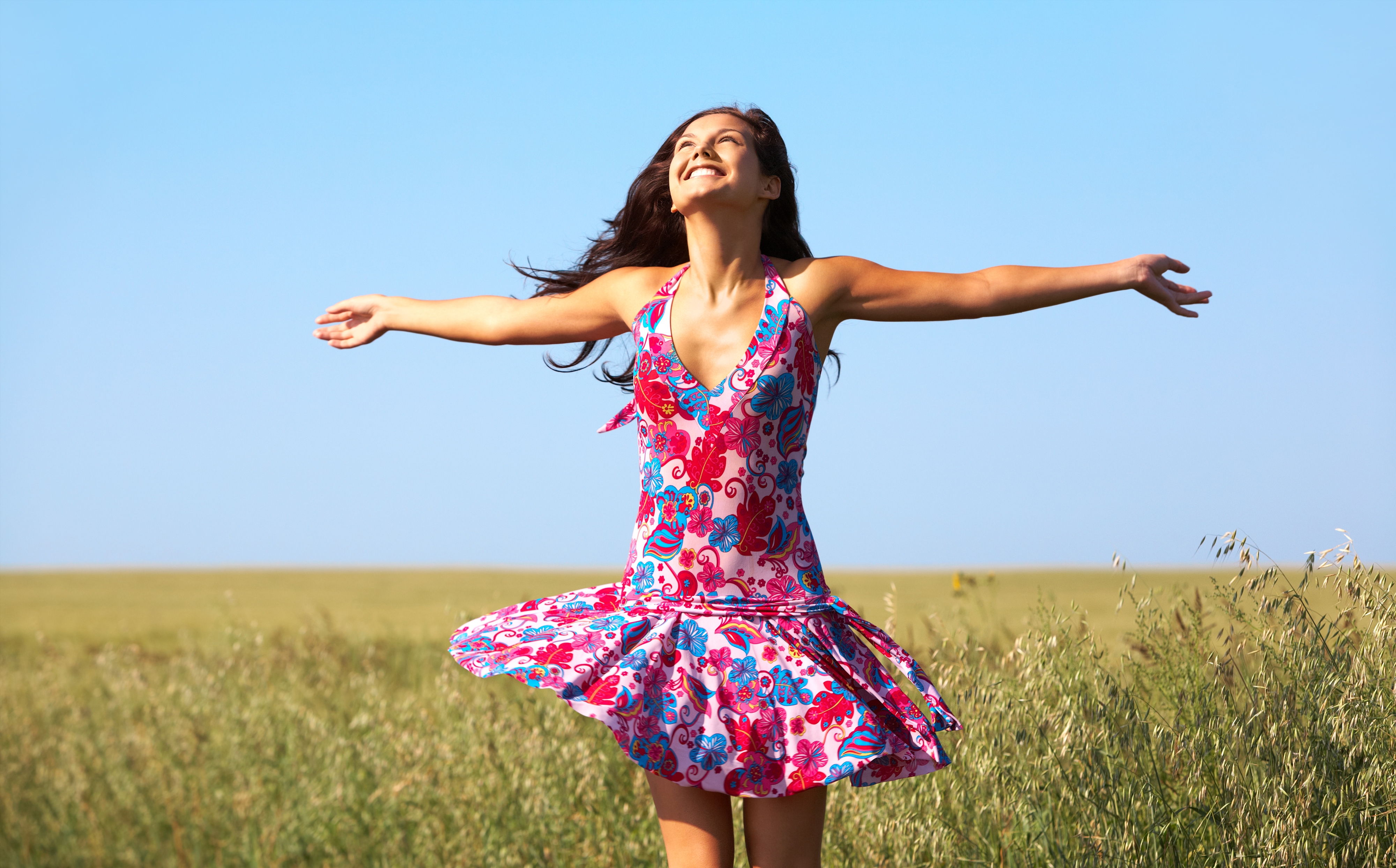 DXN Products
DXN Products Are
Reliable 
Affordable 
Trend Setter 
Business Oriented
Natural 
For Wellness 
Unique of Its Kind 
Quality Premium Products 
Fast Moving Consumable Products
Be A Product of The Products!
(No Approved Therapeutic Claims)
Food and dietary supplement products sold by Daxen are intended to contribute to the daily diet and overall health and are not intended for use in the prevention, treatment, mitigation, or cure of any disease or health related condition.  Consult an appropriately licensed health care practitioner for a medical history evaluation, diagnosis, treatment, and health recommendations.
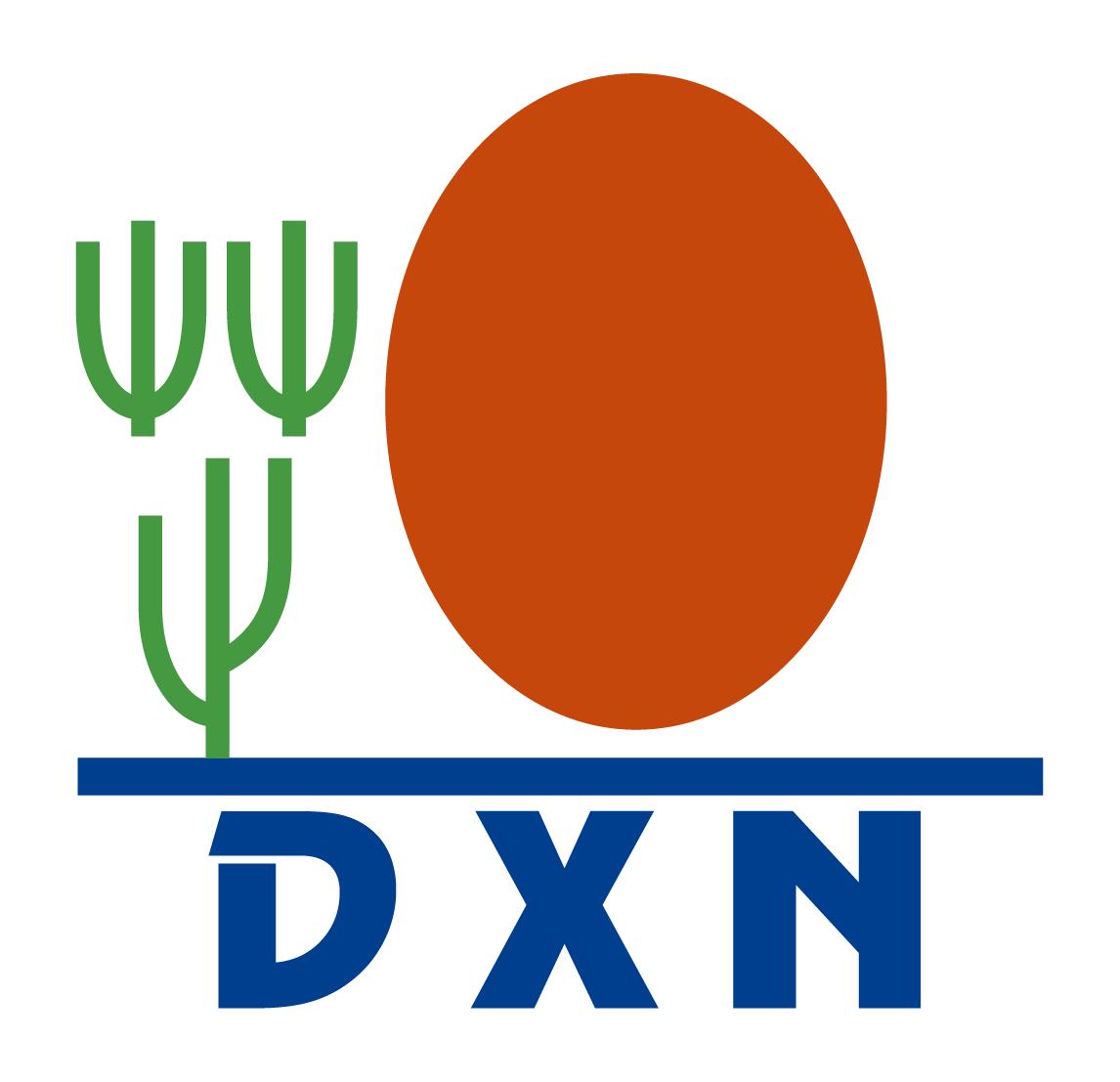 Product Knowledge Training
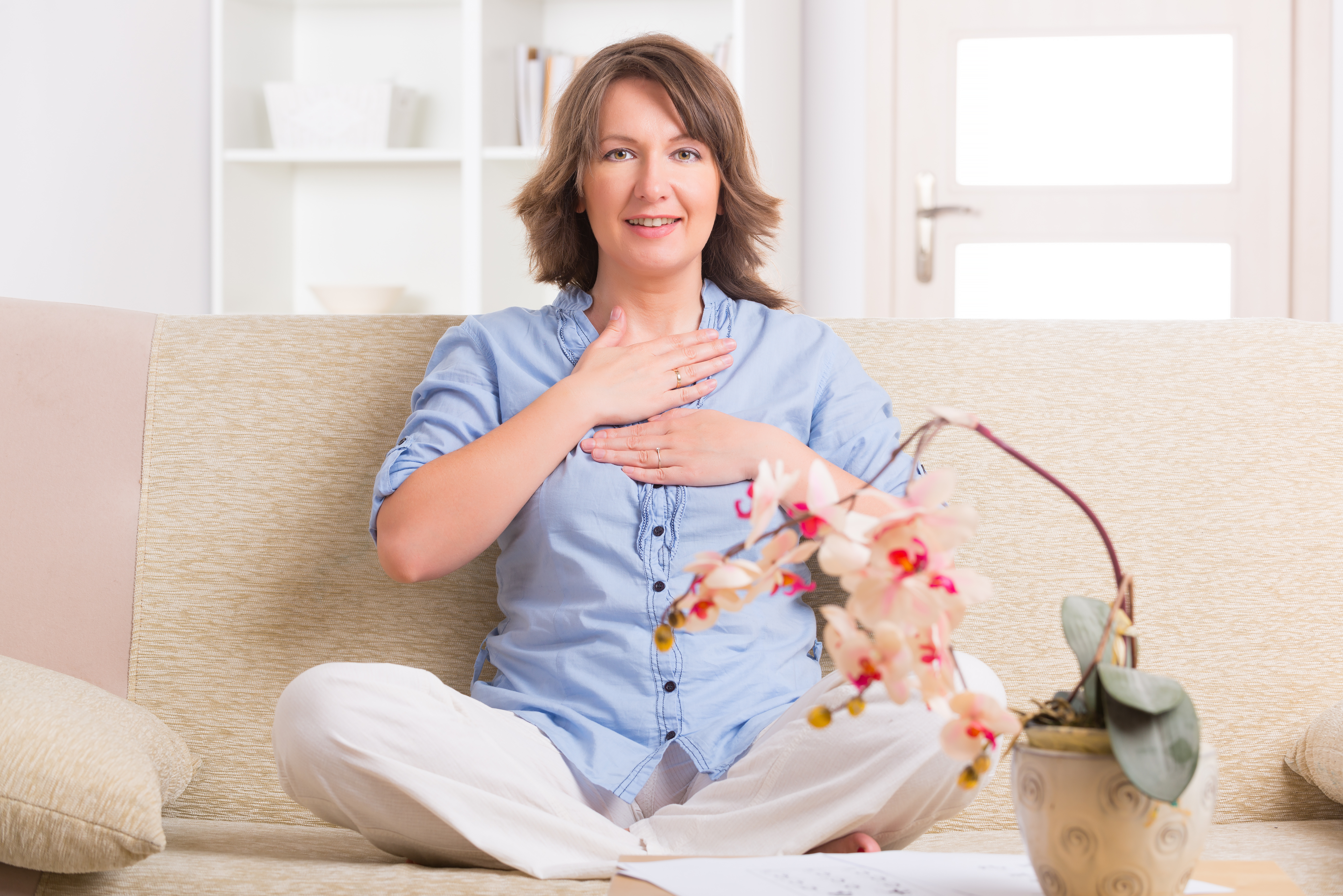 Products Future
The World Health Organization ( WHO ) estimates the size of the global market for herbal products at
USD 80 billion in the year 2000
USD 200 billion in the year 2008
USD 50 trillion in the year 2050
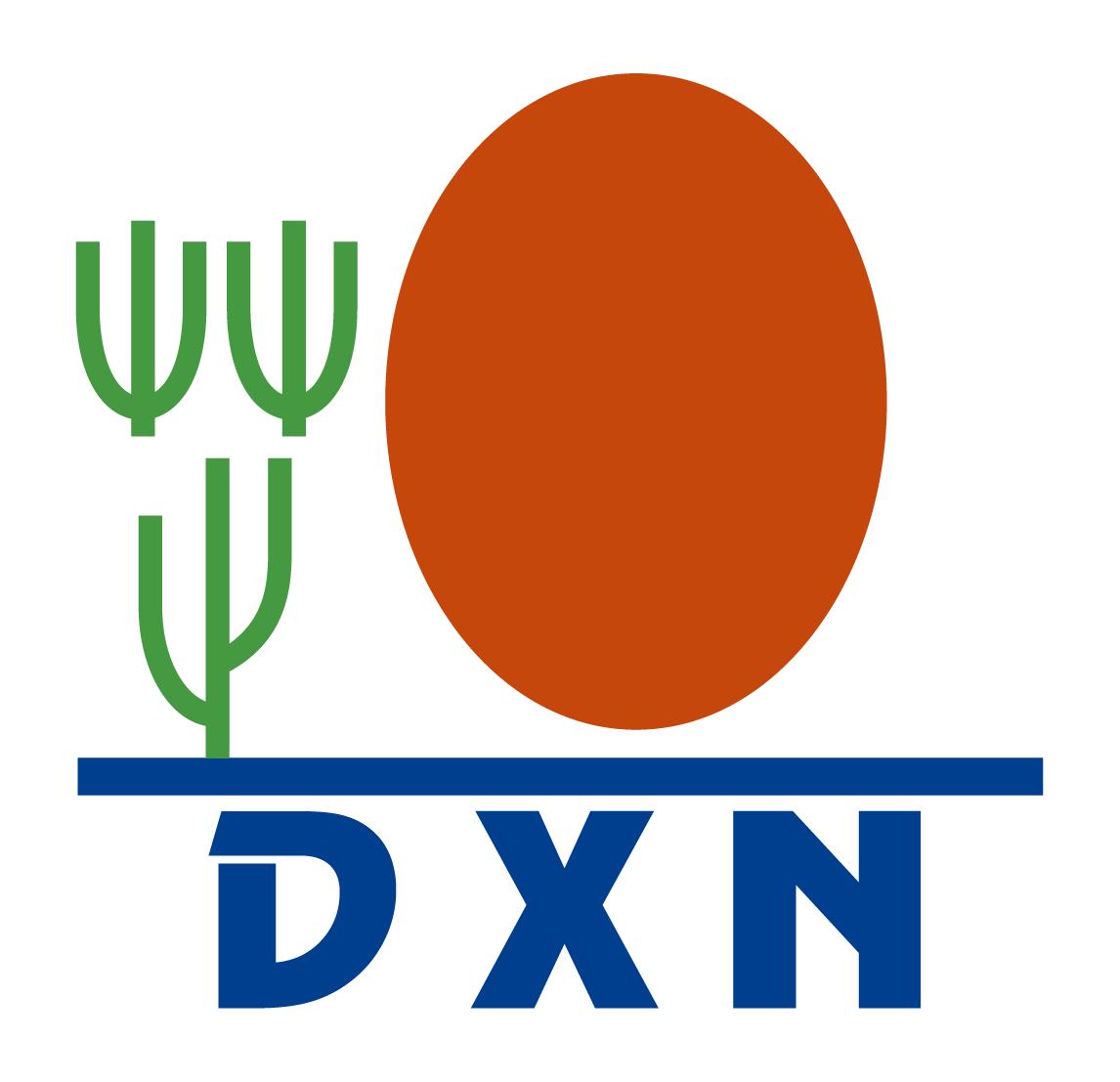 Product Knowledge Training
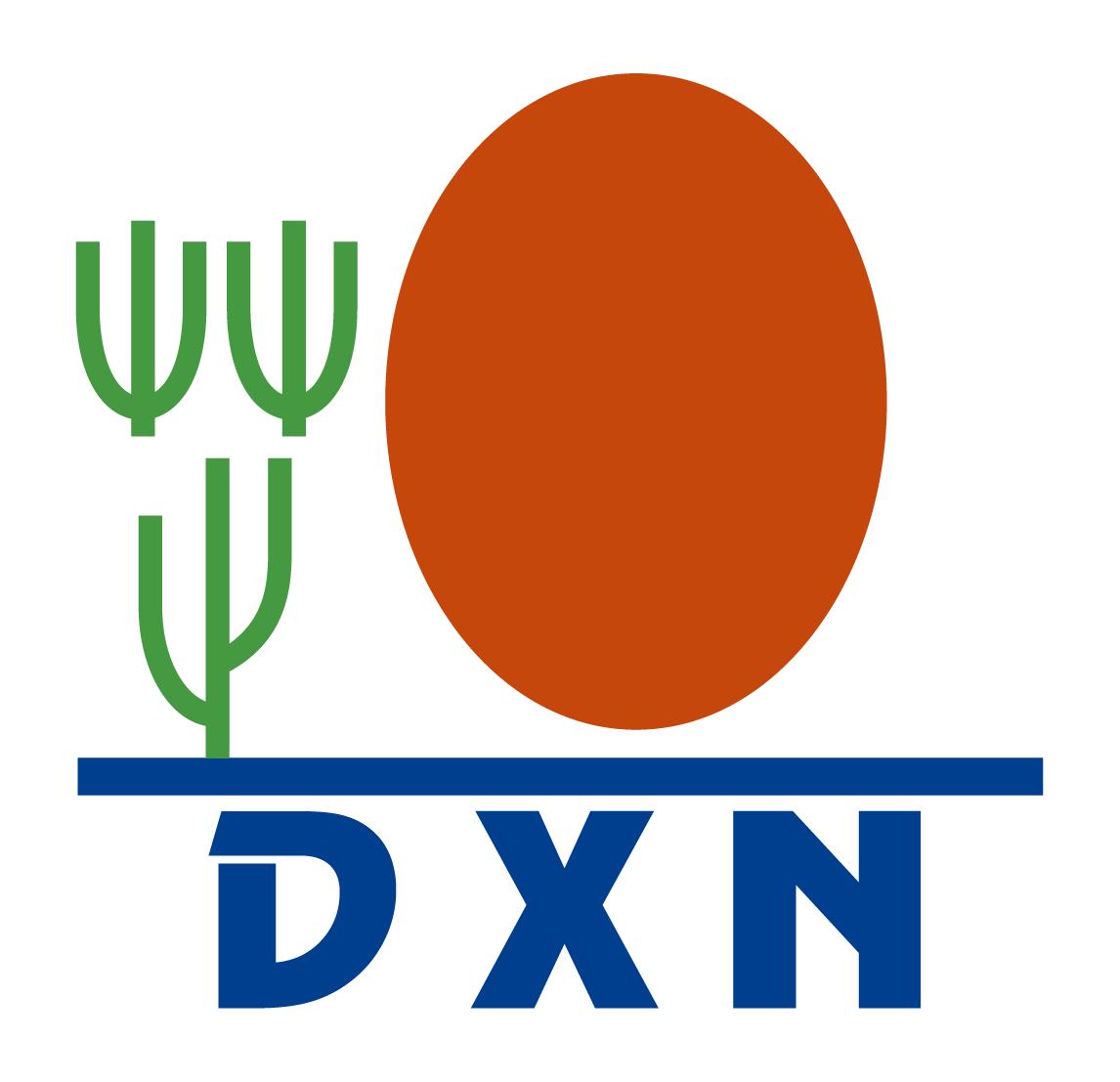 Thank You
Let’s Join Hands to Promote a Healthy, Wealthy Society
Product Knowledge Training
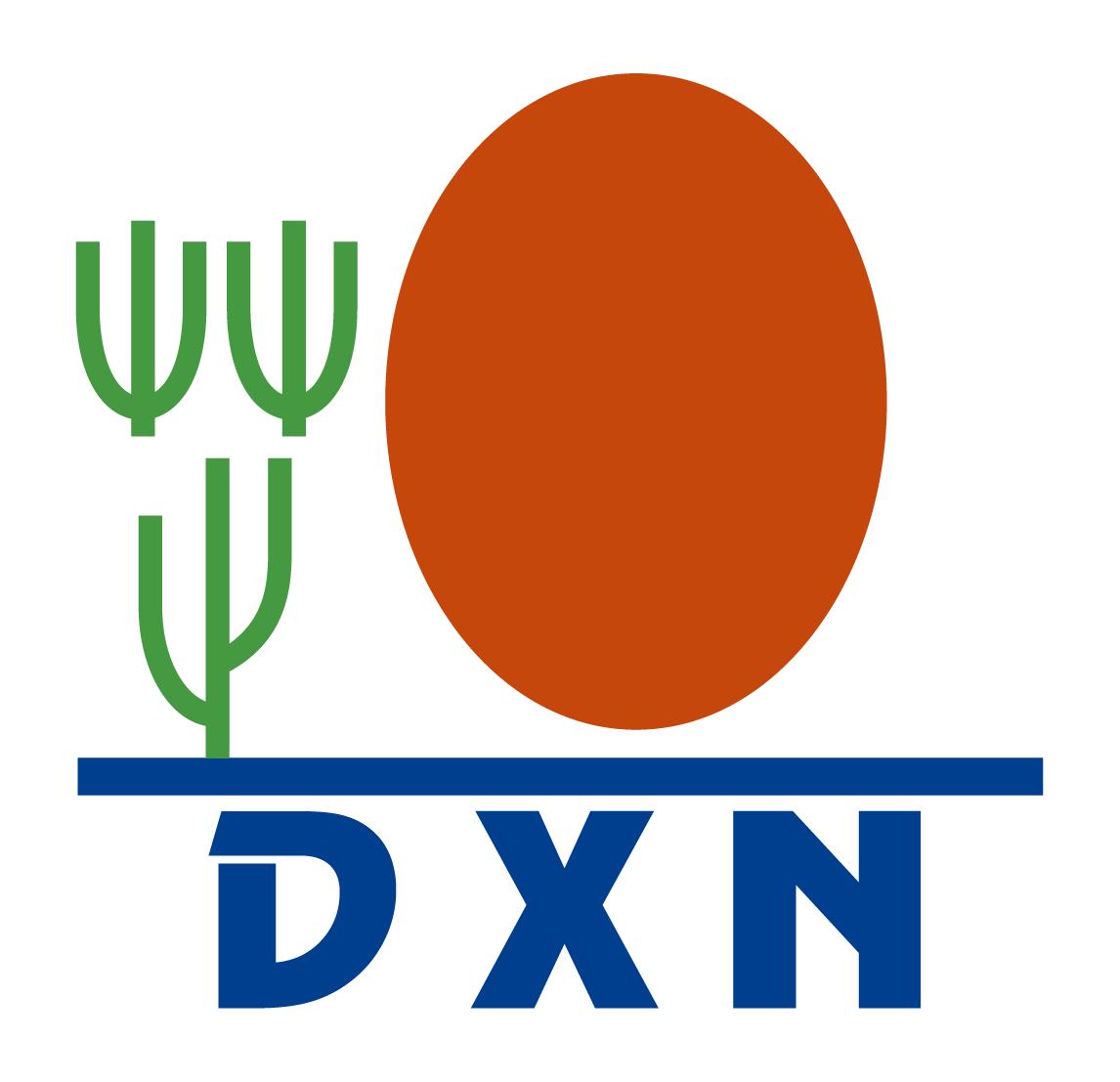